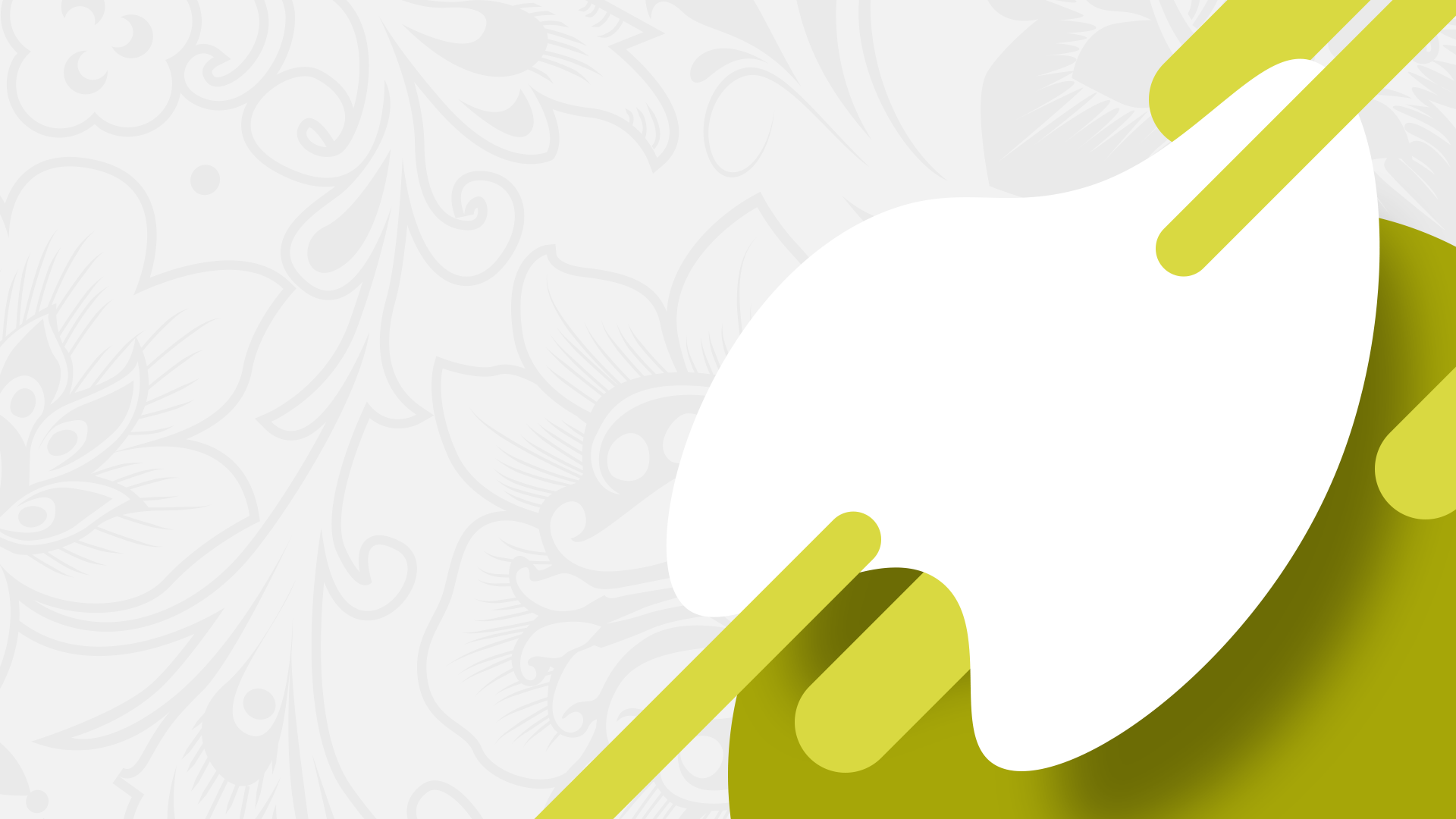 «Великий перелом». Индустриализация
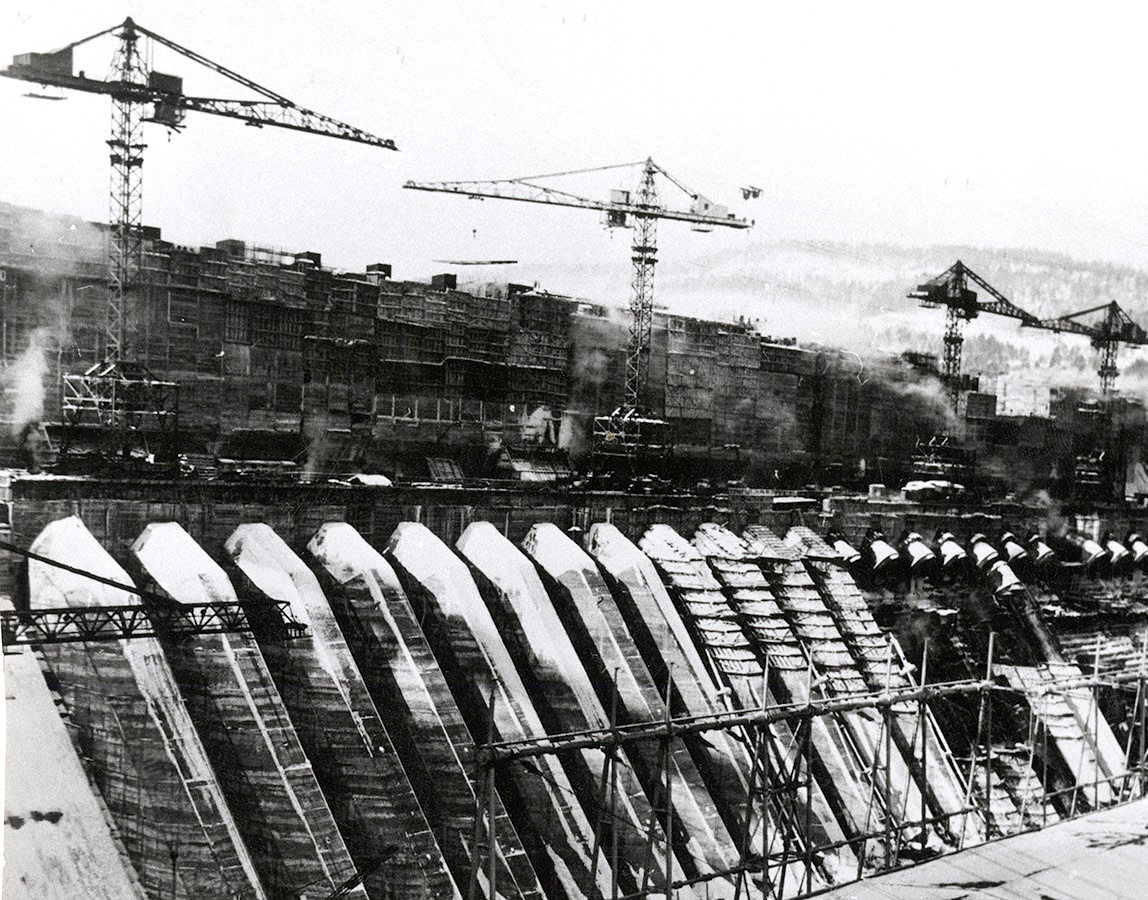 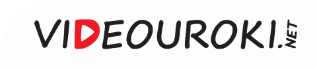 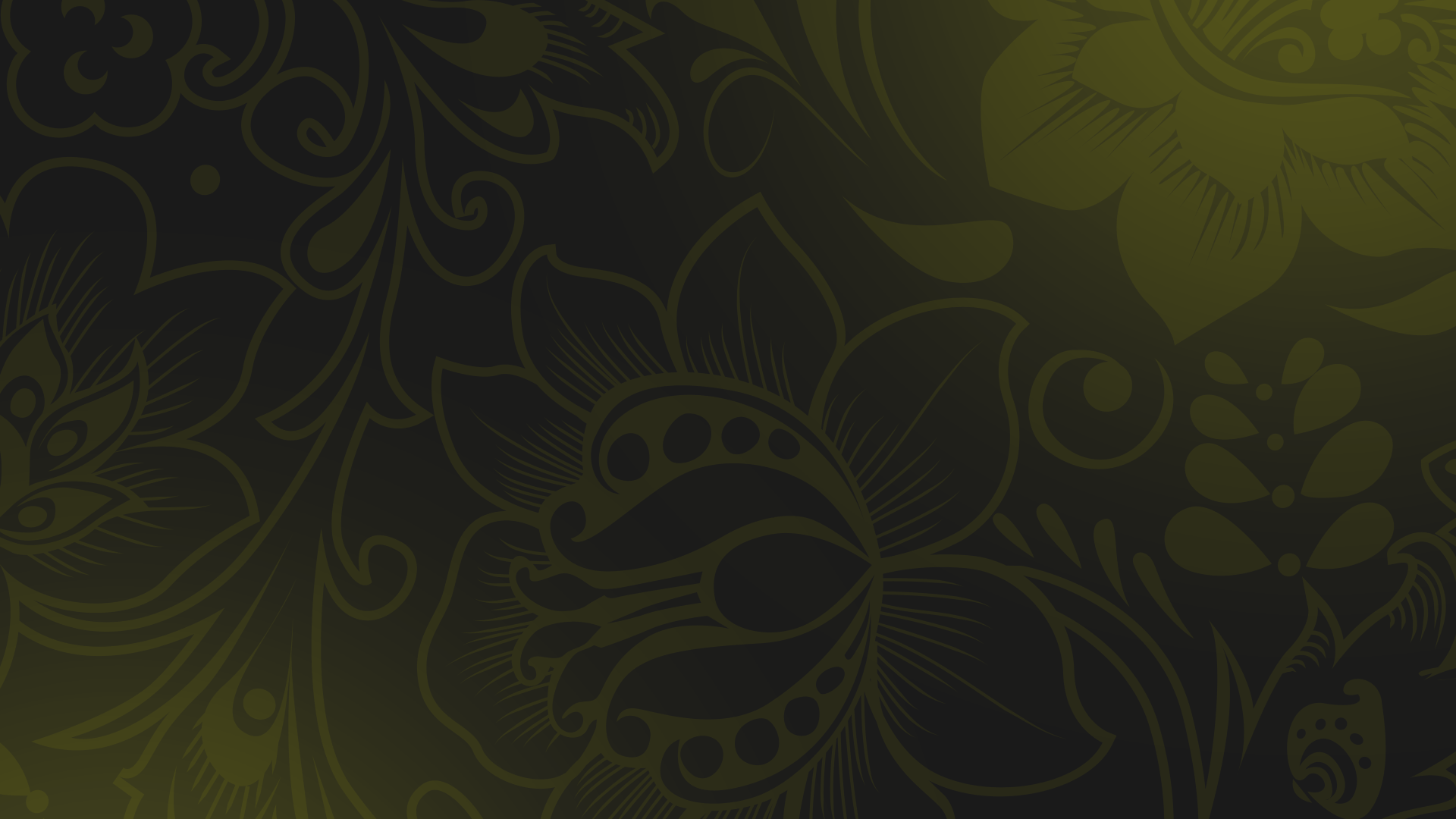 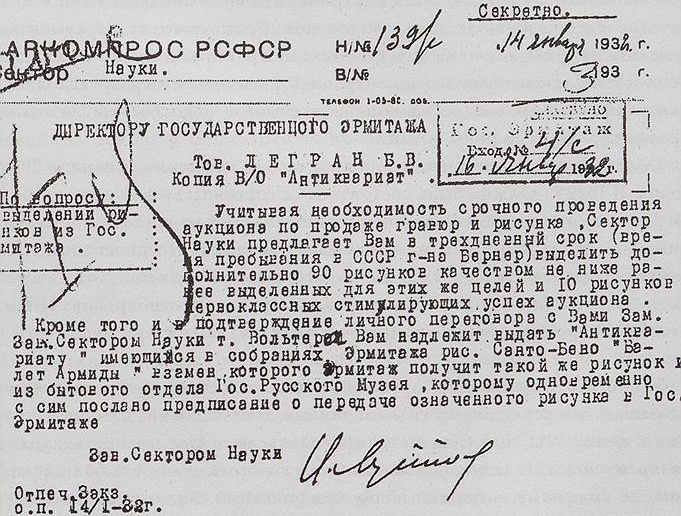 Финансирование индустриализации
Из СССР, кроме золота, нефти и других полезных ископаемых, вывозились также экспонаты из запасников русских музеев.
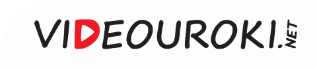 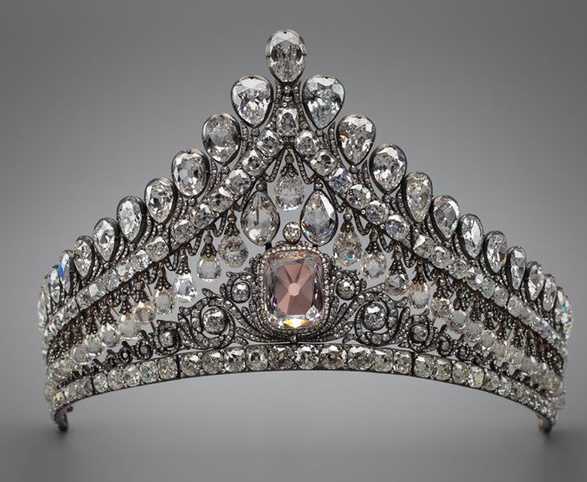 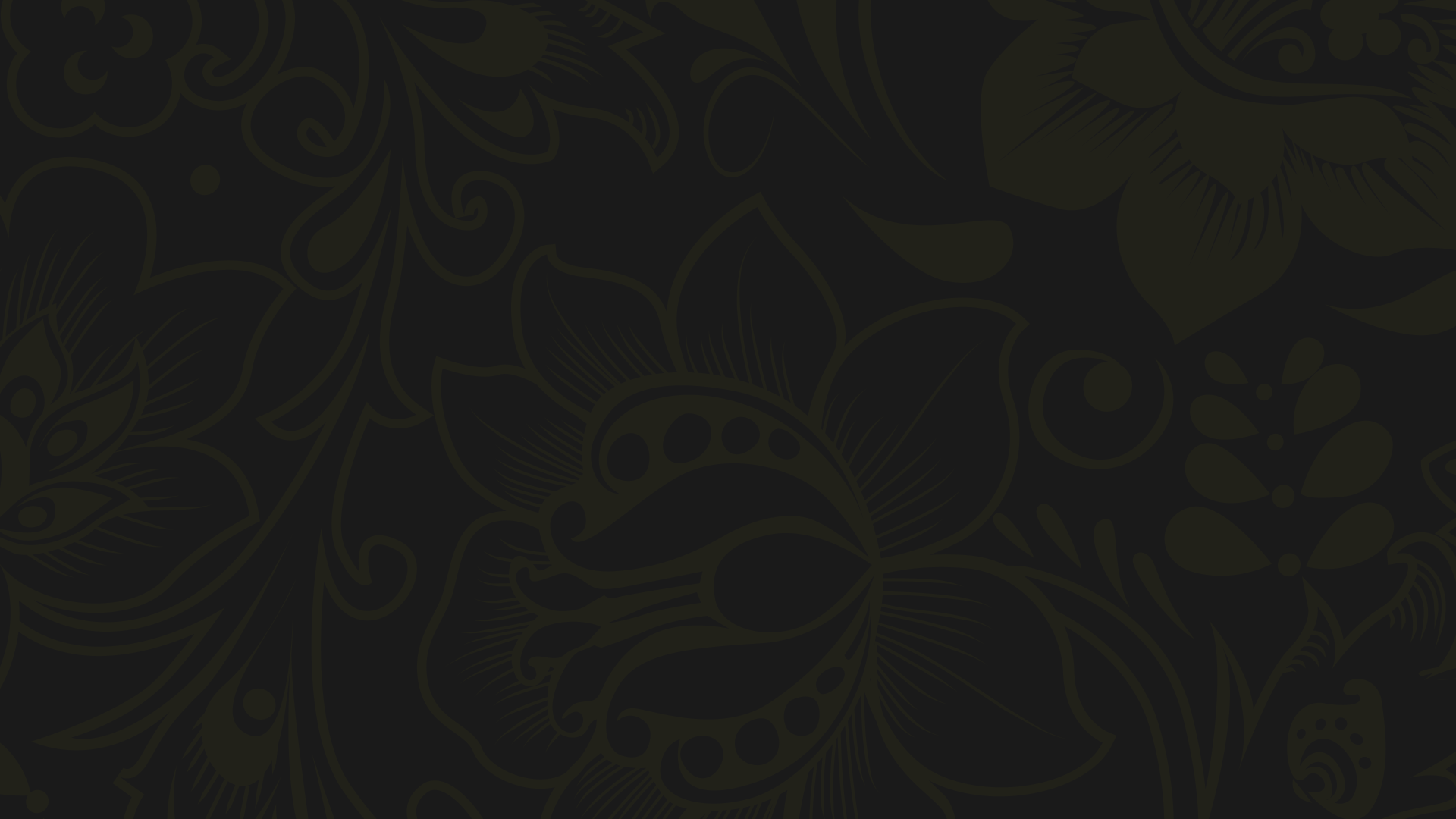 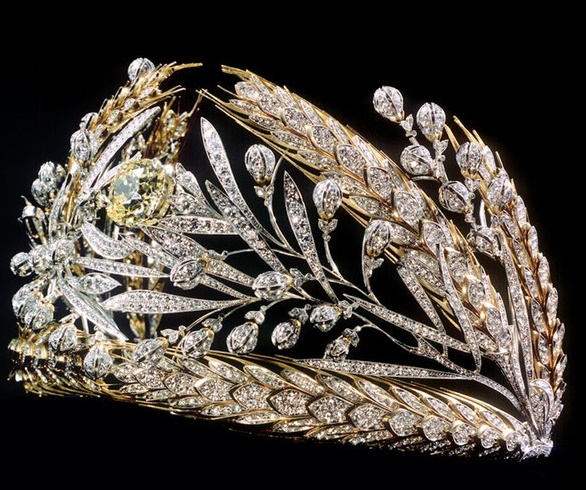 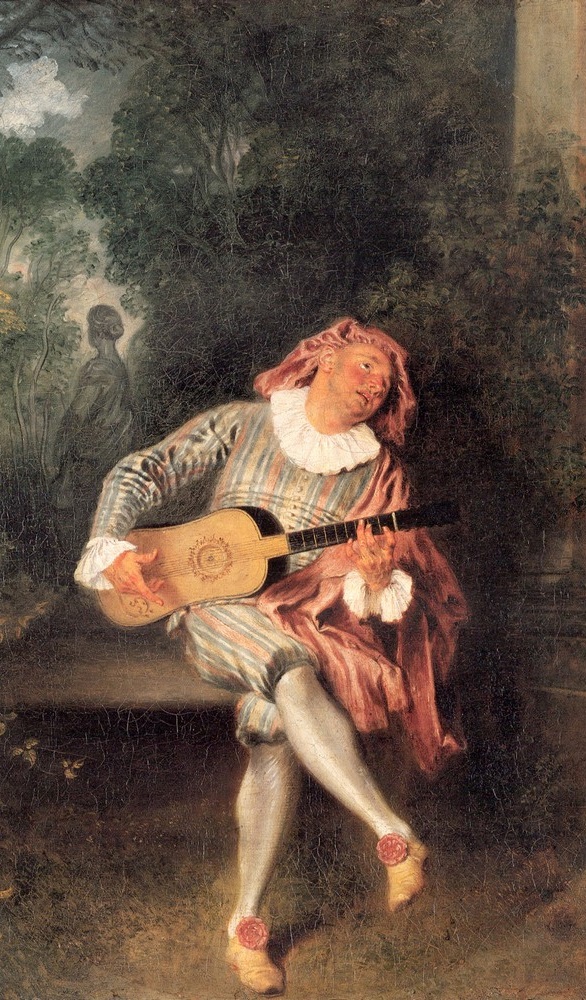 Проданные 
из России экспонаты
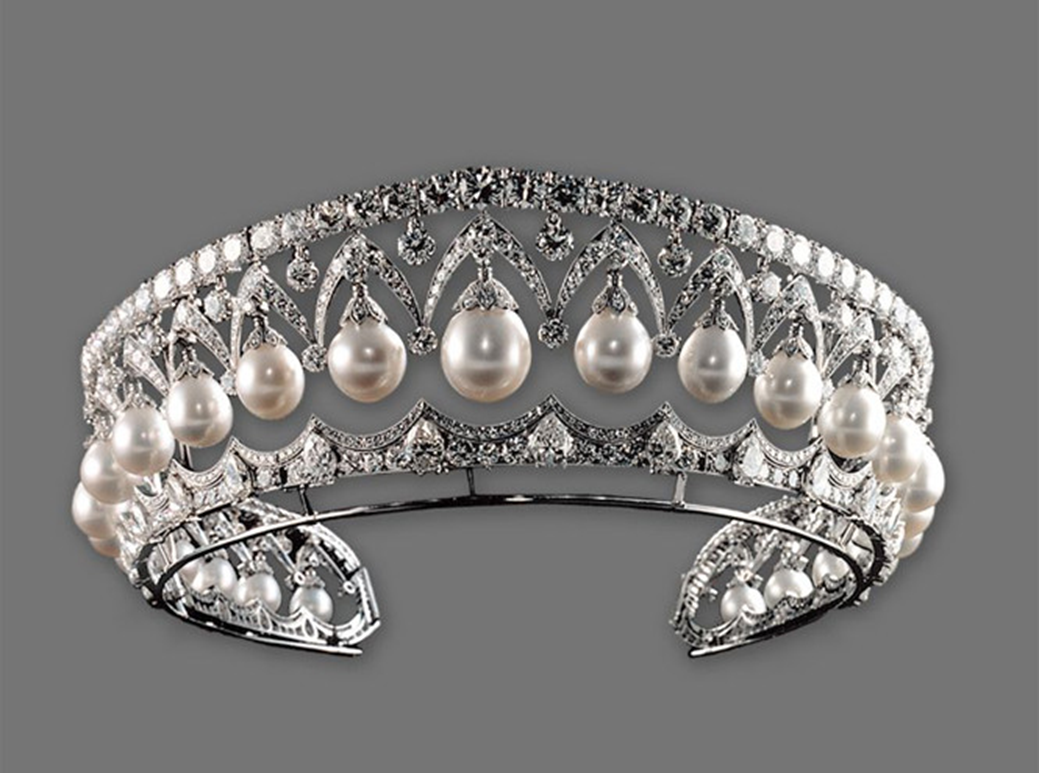 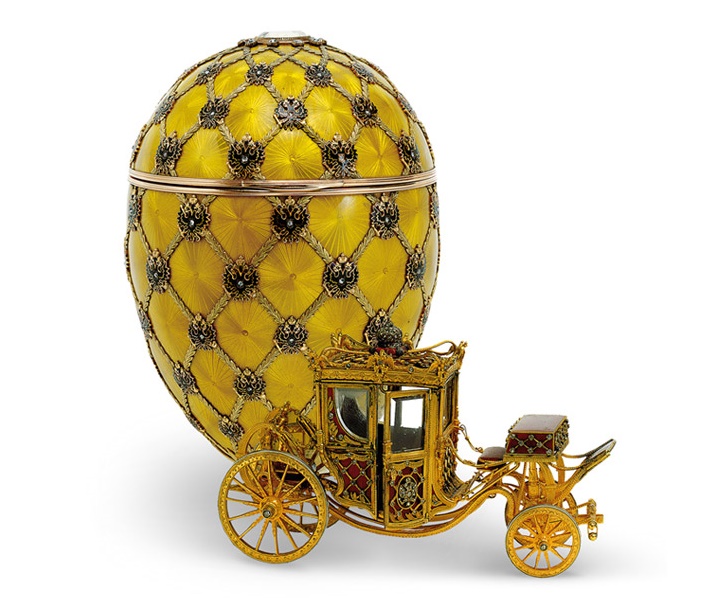 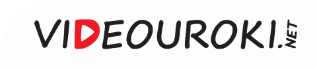 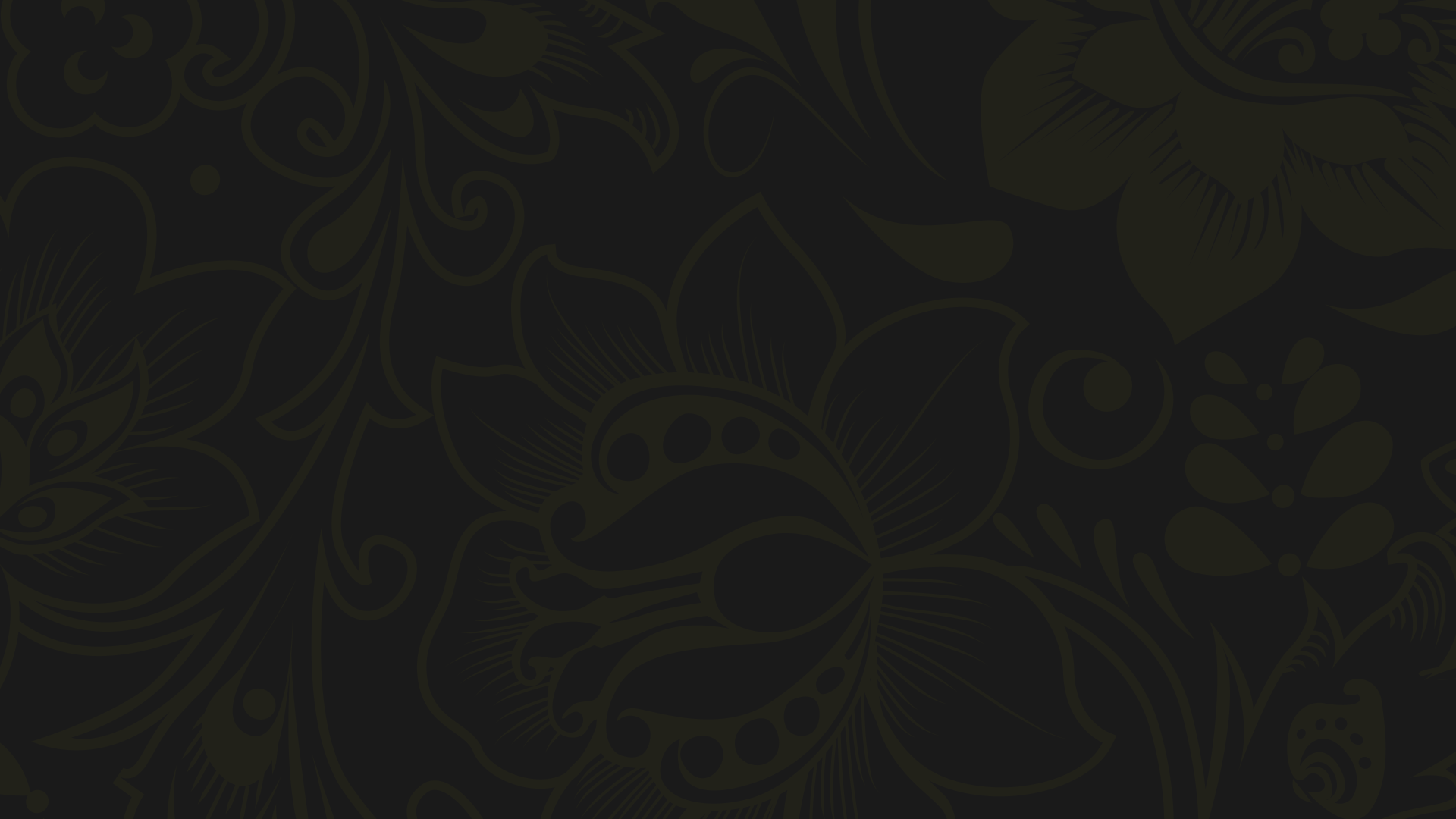 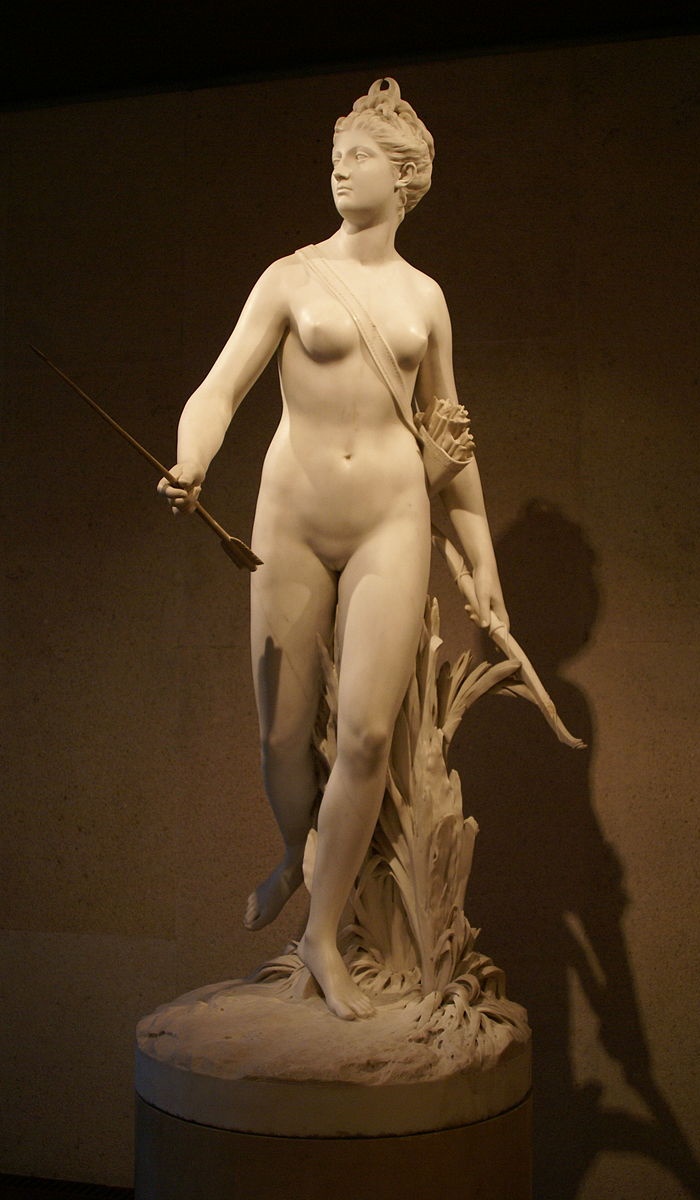 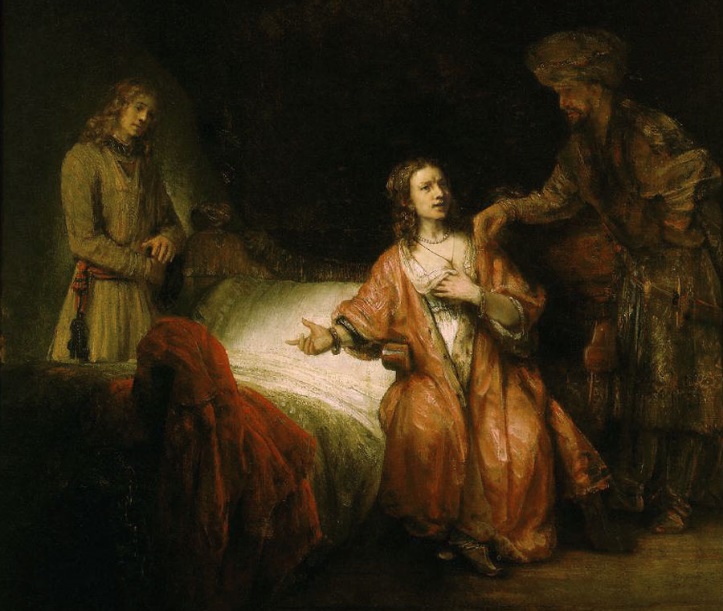 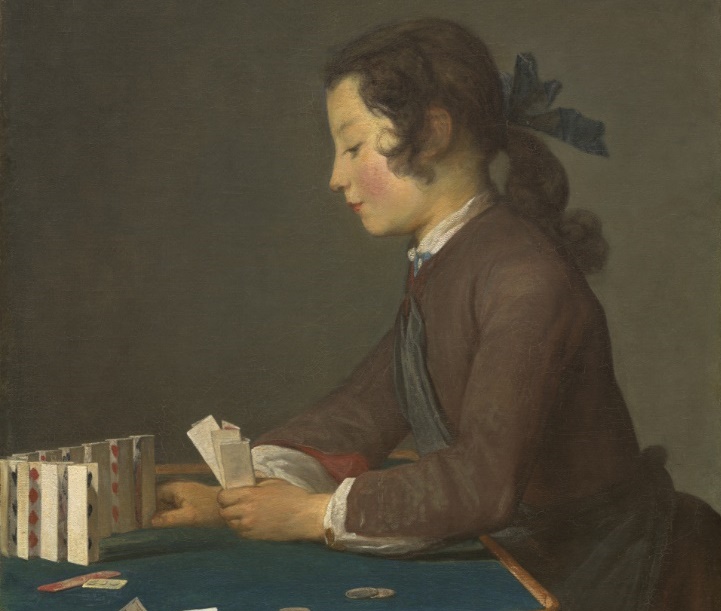 Проданные 
из России экспонаты
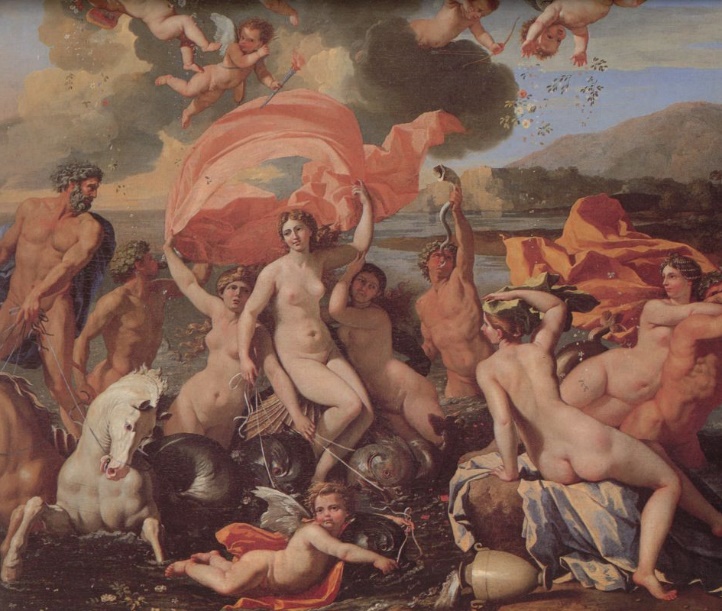 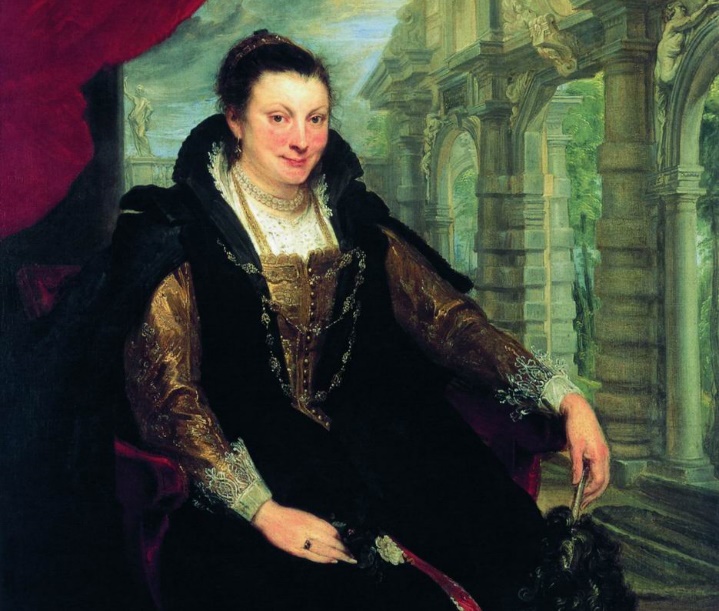 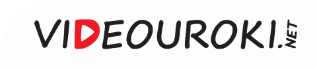 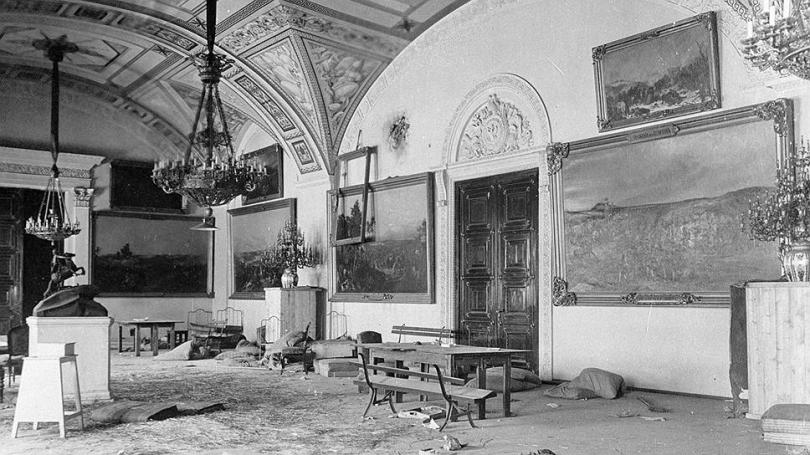 Прибыль от продаж музейных экспонатов не оказала большого влияния на ход индустриализации.
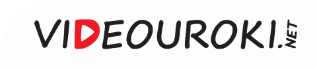 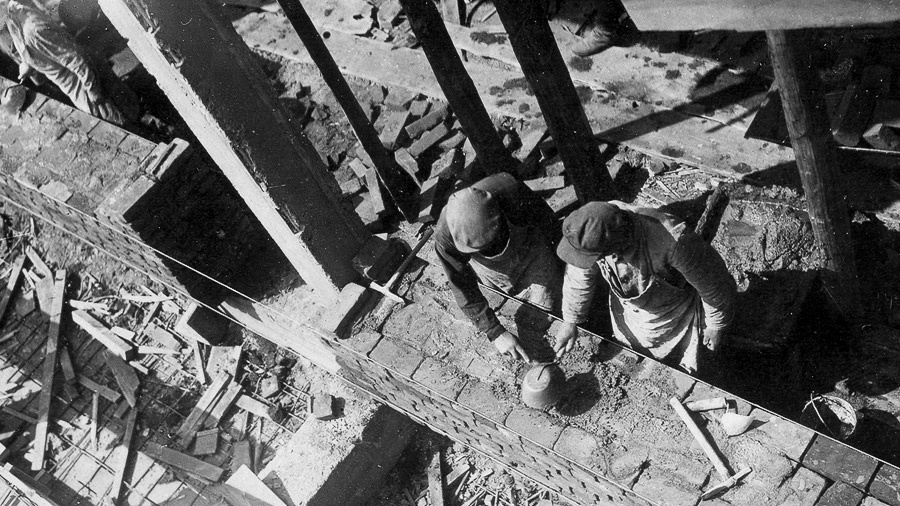 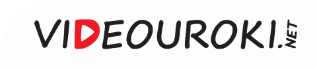 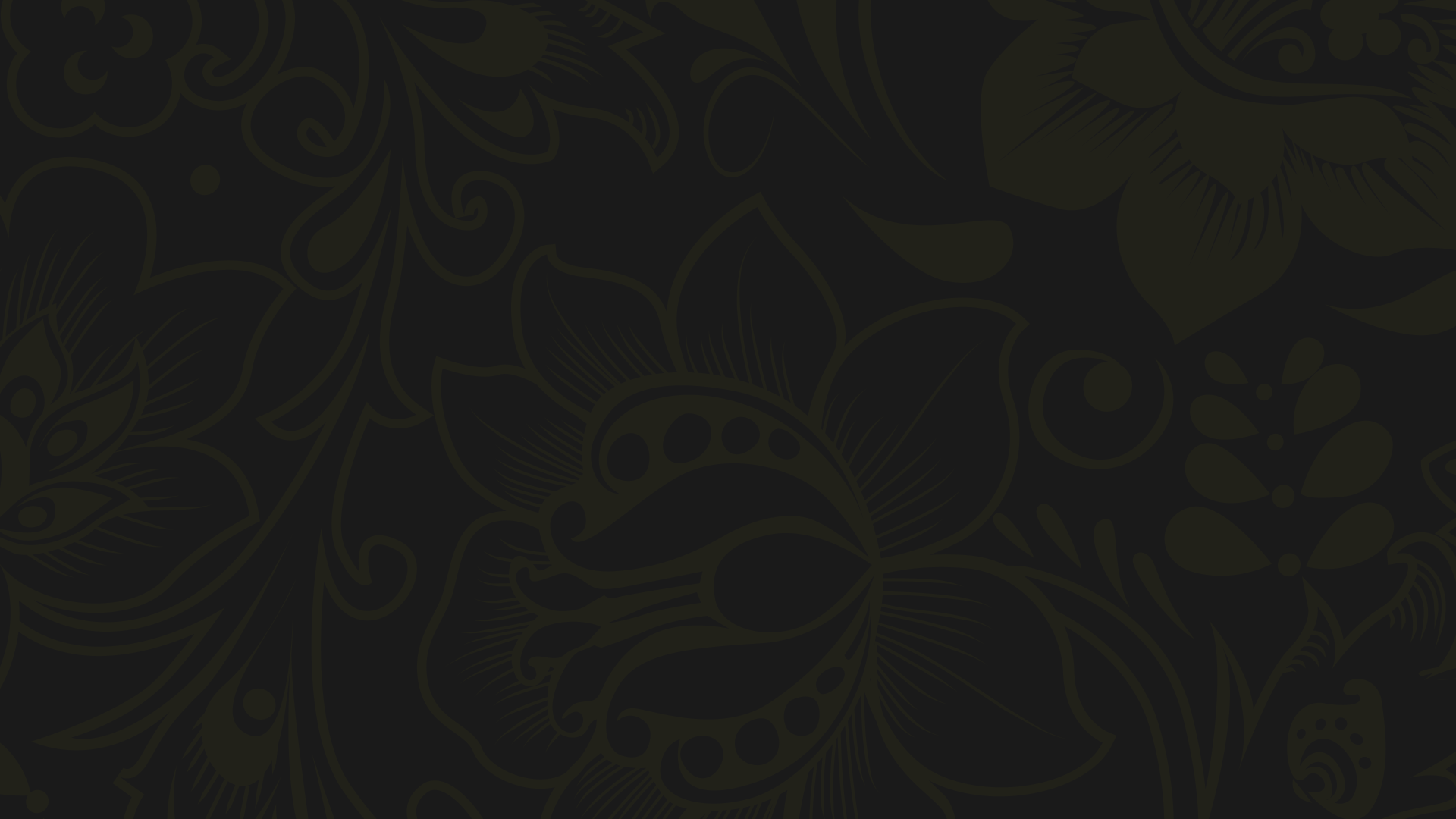 Вопросы занятия
1
Разработка и принятие плана первой пятилетки.
Финансирование ускоренного промышленного производства.
2
3
Ход и особенности советской индустриализации.
4
Цена и издержки индустриализации.
5
Итоги и достижения промышленного развития.
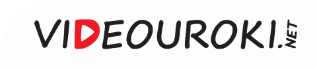 Положение СССР к концу 1920-х годов
Увеличение отставания Советского Союза от западных стран
Рост безработицы
Введение планового перераспределения ресурсов между деревней и городами
Острая нехватка продовольствия в городах
Необходимость немедленного перевооружения армии
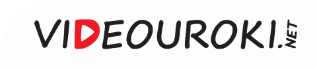 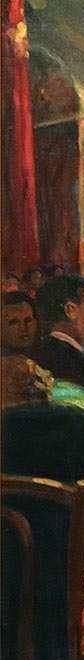 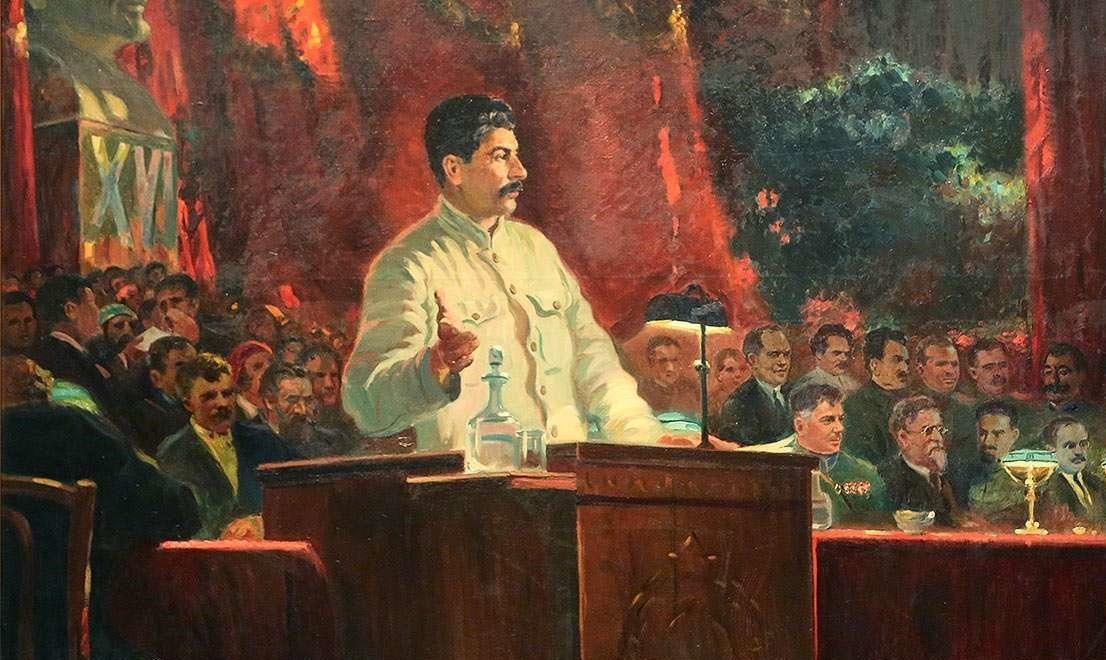 В 1925 году было объявлено
о необходимости превращения СССР 
в индустриальное государство.
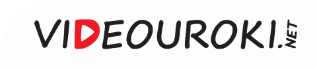 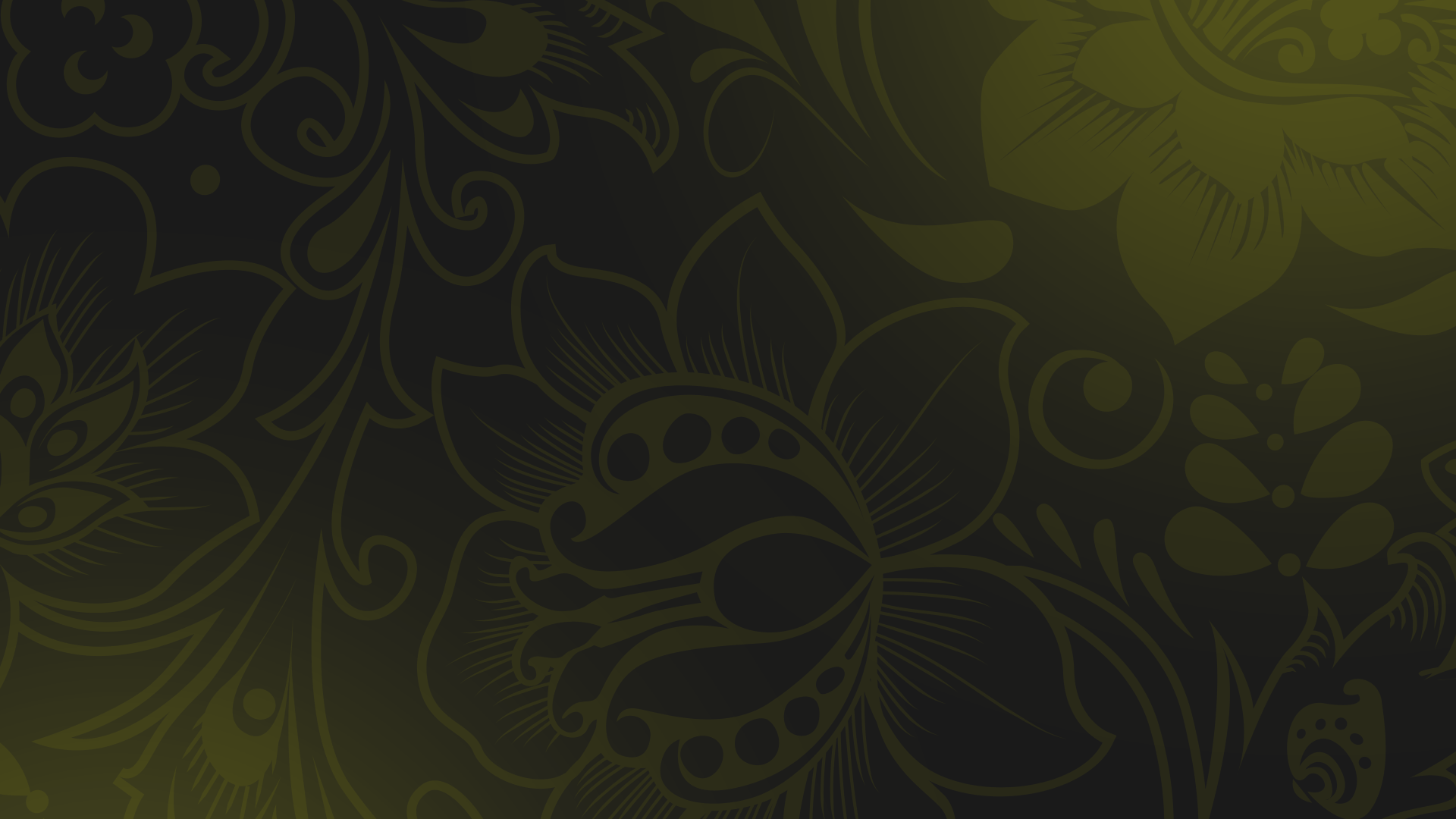 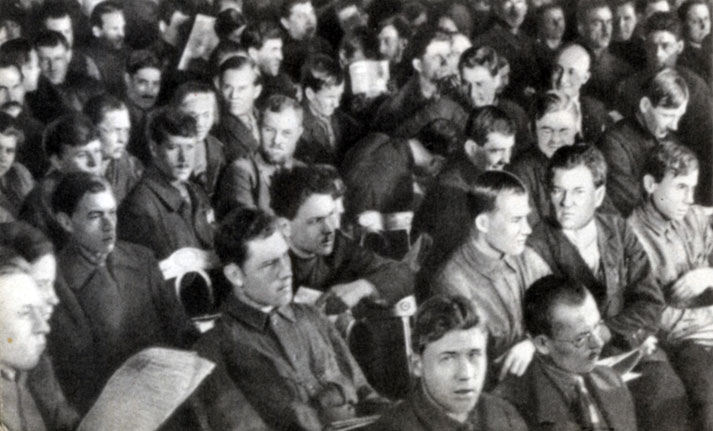 XIV съезд ВКП(б)
Был взят курс на индустриализацию, 
но её формы и темпы определены 
ещё не были.
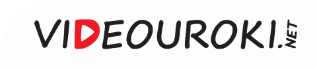 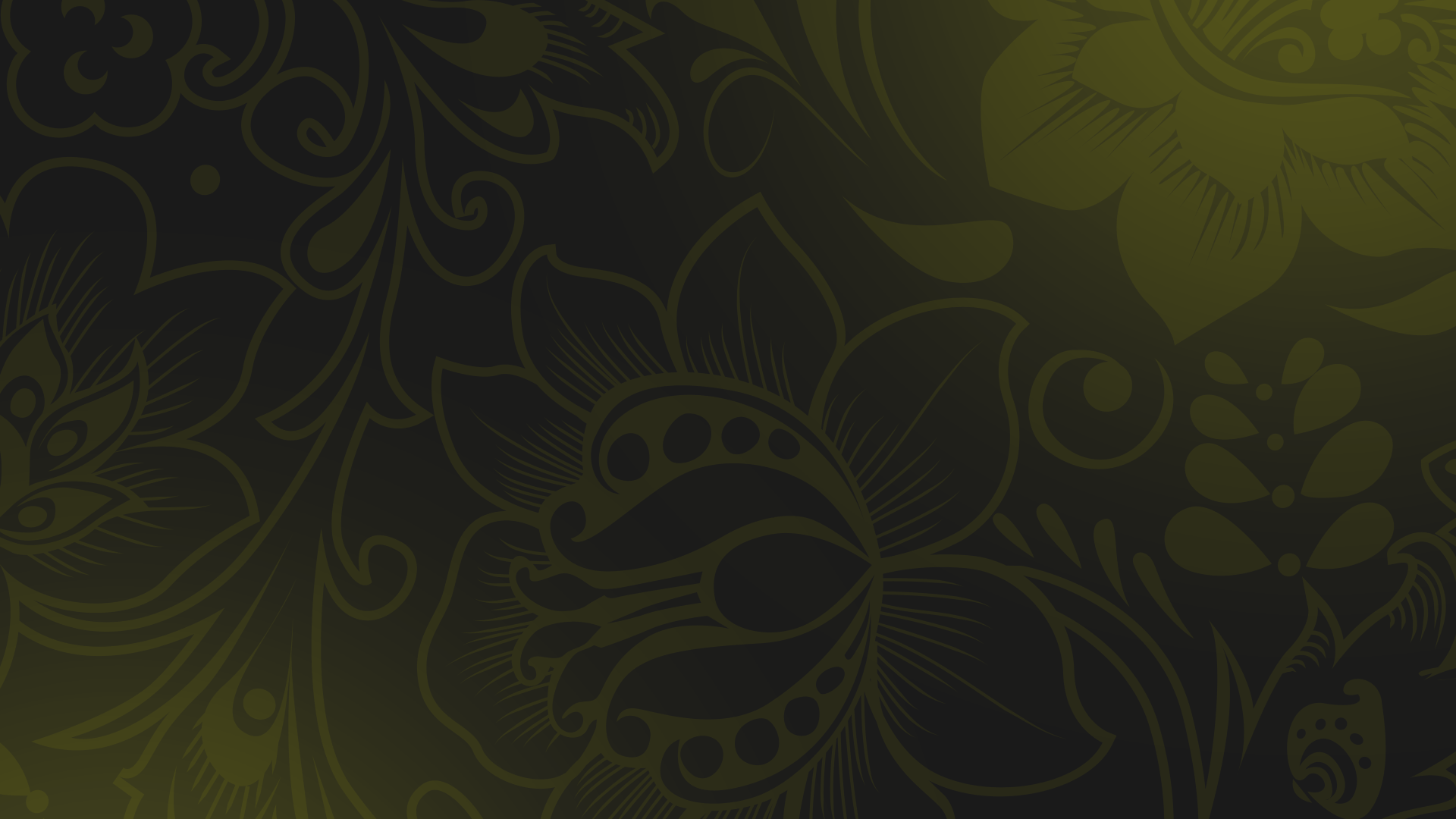 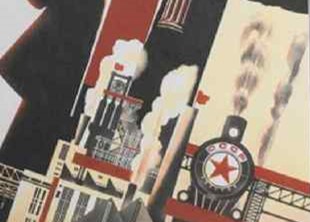 Индустриализация —
создание во всех отраслях промышленности, а также в других сферах народного хозяйства, крупного машинного производства.
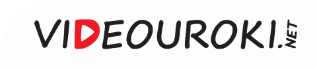 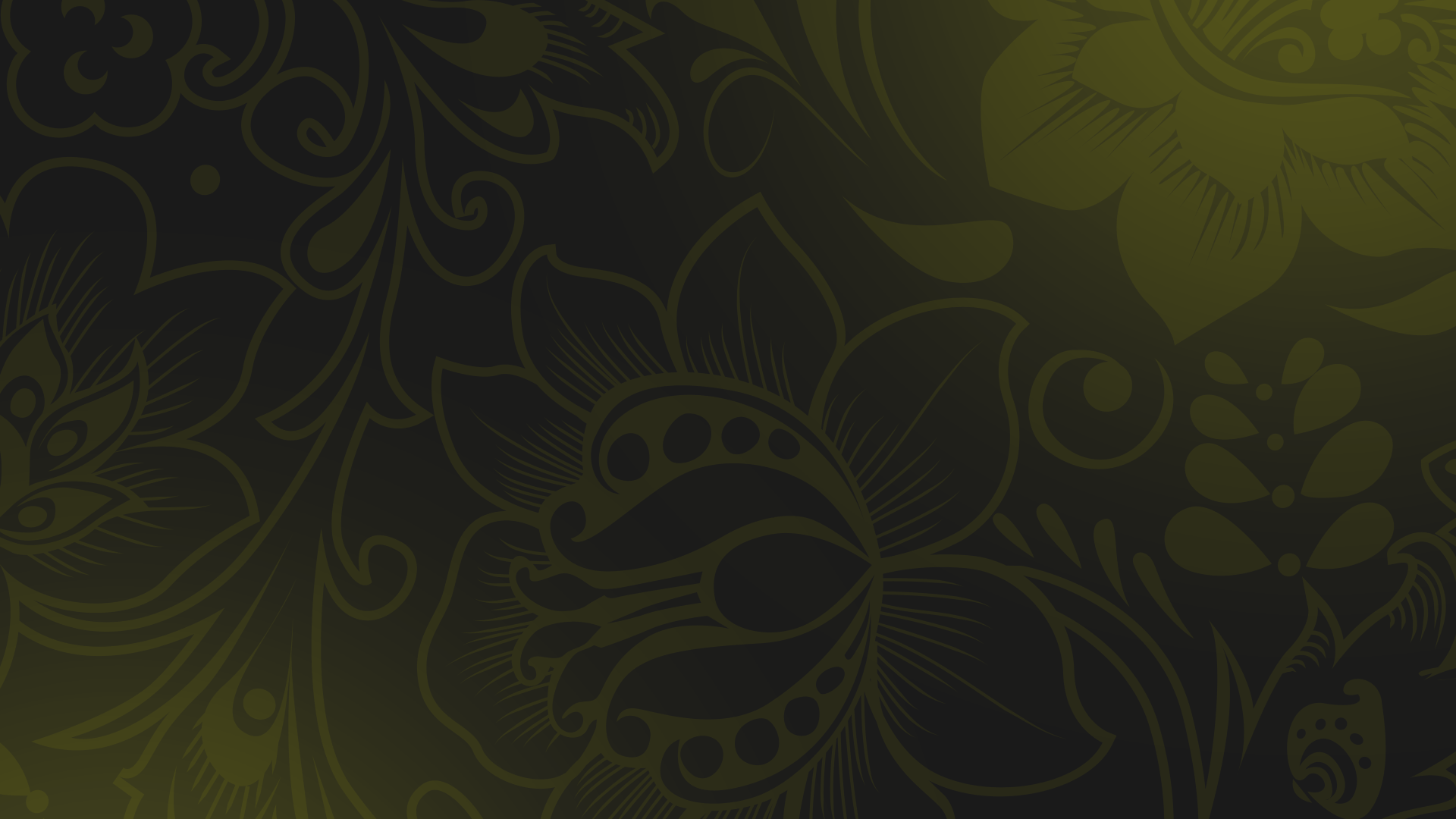 Причины индустриализации в СССР
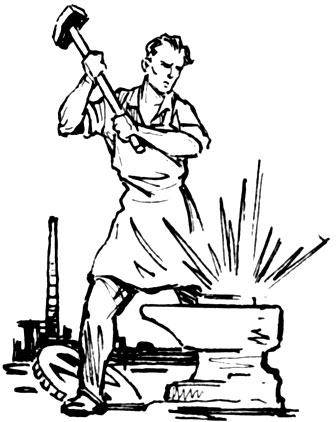 Ликвидация отставания СССР 
от западных стран.
1
Обеспечение развития СССР 
в военной сфере.
2
Улучшение уровня жизни 
рабочих в СССР.
3
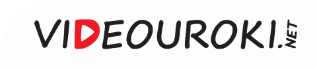 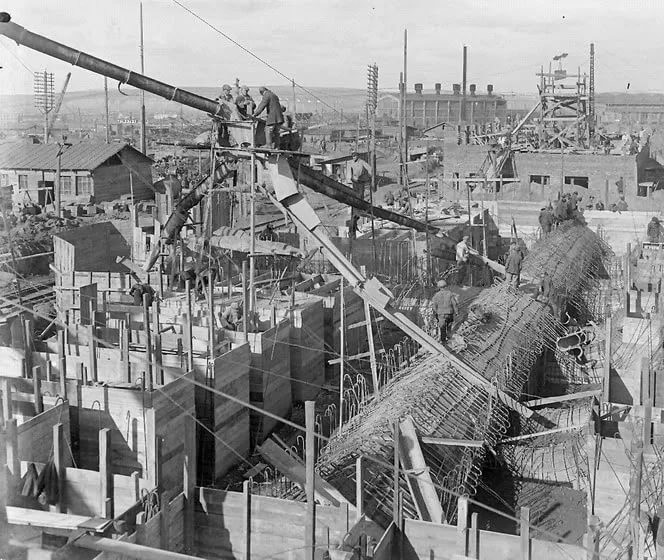 Задача индустриализации – «догнать 
и перегнать» развитые западные государства.
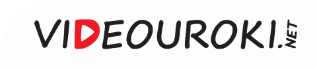 Обсуждение путей проведения индустриализации
«Щадящий» вариант постепенного накопления средств через продолжение нэпа
Группа Бухарина, Рыкова и Томского
Возникновение разногласий в вопросах о темпах и источниках проведения индустриализации
Ускоренный вариант наращивания промышленного производства
Сталин и его сторонники
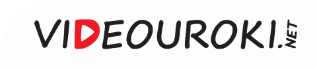 Позиция Сталина и его сторонников
1
2
3
Приоритетное 
развитие тяжёлой промышленности
Отсутствие 
иностранных
 инвестиций
Максимальное использование 
внутренних ресурсов
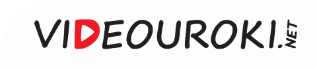 Изменения во внутренней политике
Взятие курса 
на форсированную индустриализацию
Победа точки 
зрения Сталина
Начало преобразований 
в промышленности, с/х
и культуре
Радикальный 
поворот от нэпа
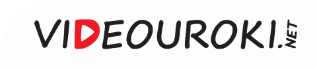 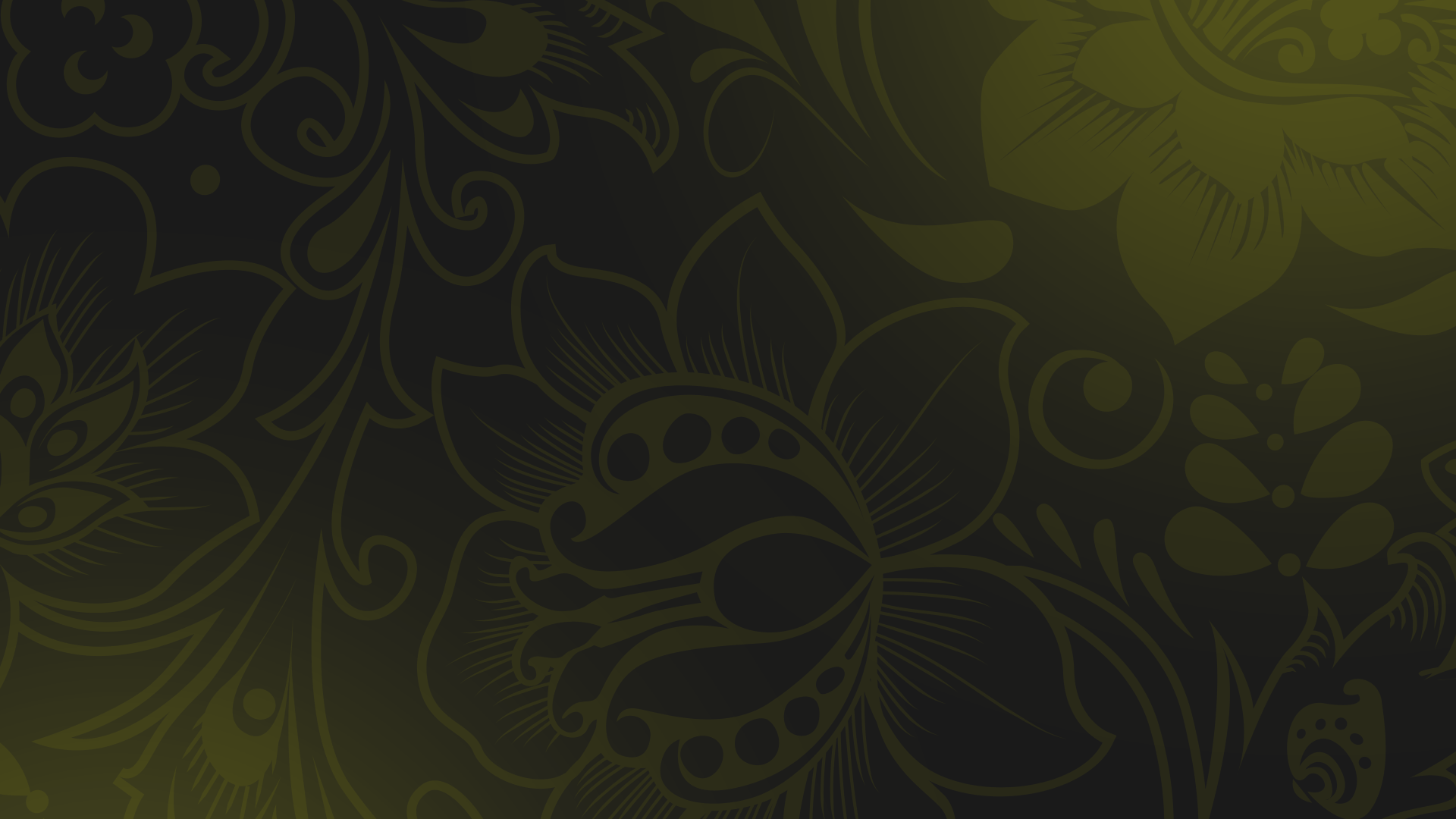 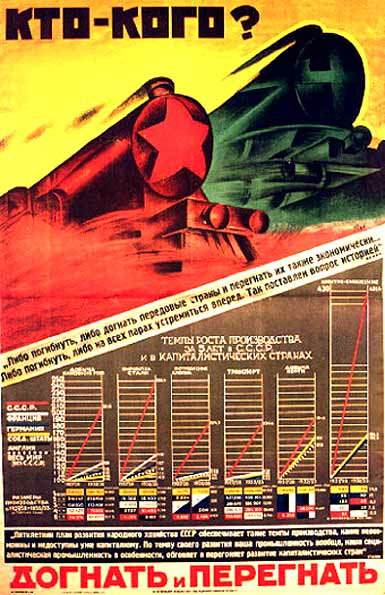 Законодательно начало индустриализации было закреплено 
в апреле 1927 года IV съездом Советов СССР. 

В декабре 1927 года XV съезд ВКП(б) принял директивы по составлению первого пятилетнего плана.
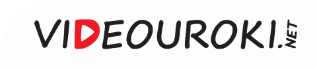 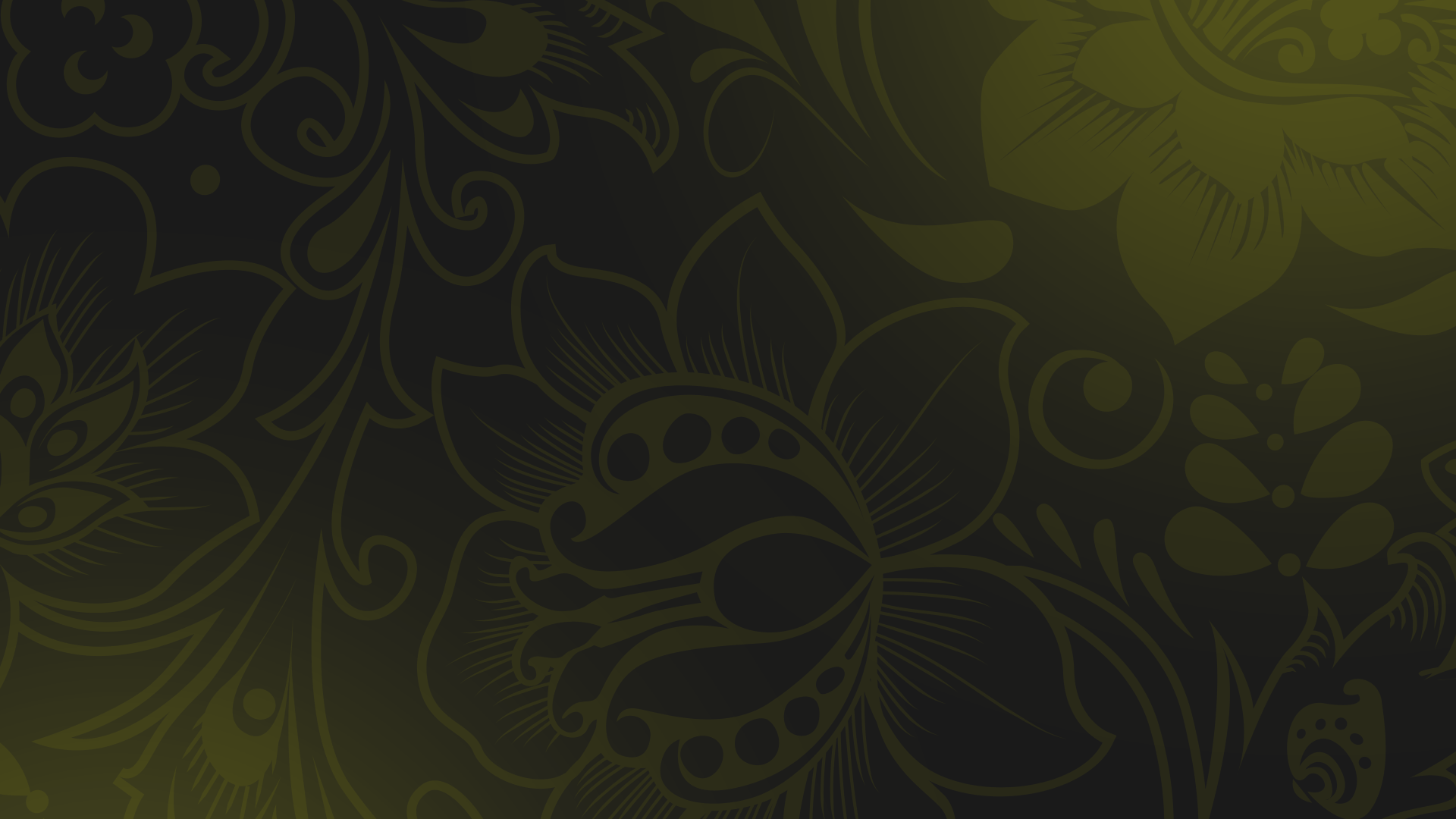 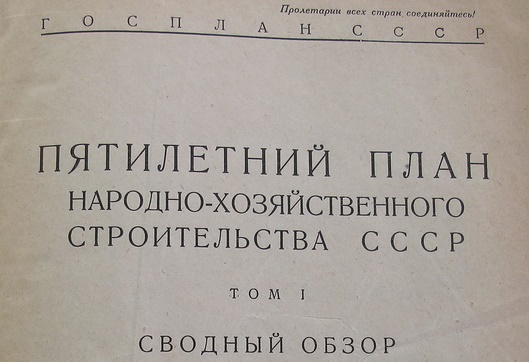 План первой пятилетки
Был разработан Госпланом и ВСНХ 
как продолжение и развитие идей долгосрочного плана ГОЭЛРО.
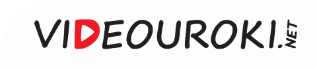 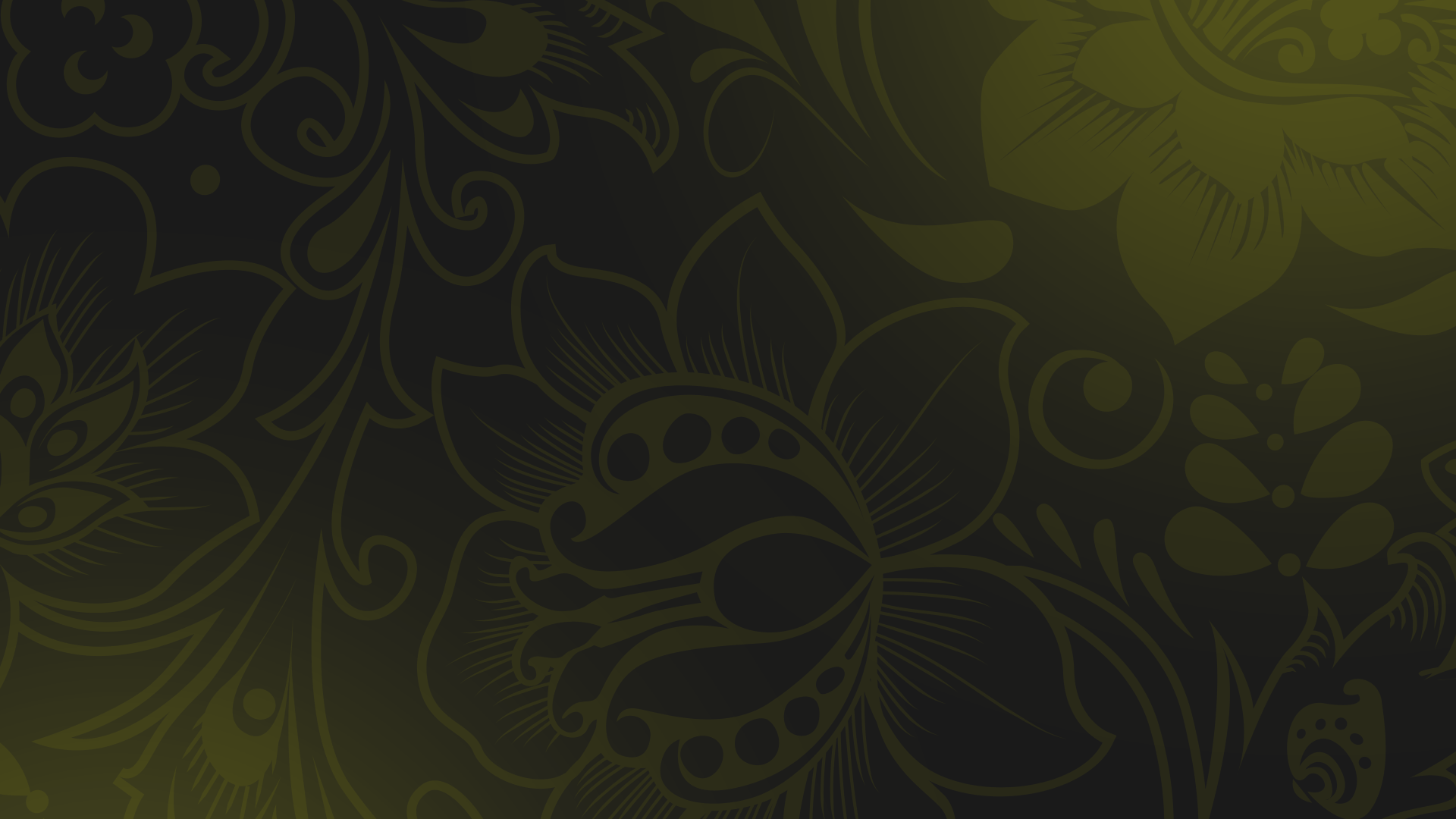 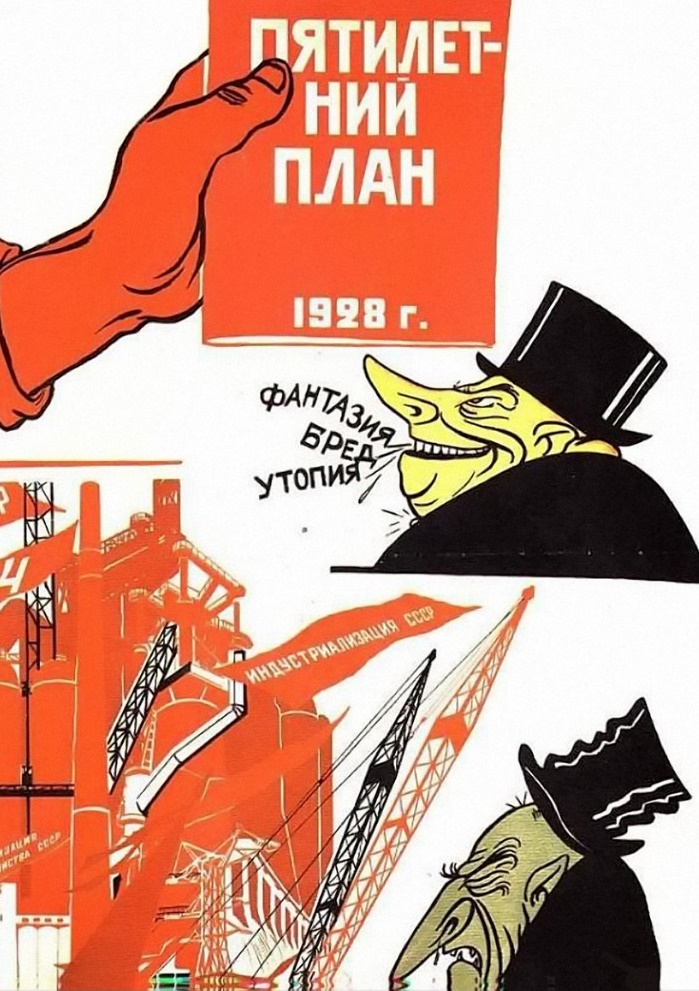 Первый в истории СССР пятилетний план был рассчитан на проведение 
с 1 октября 1928 года по 1 октября 
1933 года. 

В мае 1929 года V Всесоюзный съезд Советов принял этот план как закон.
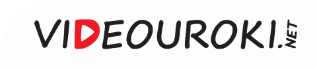 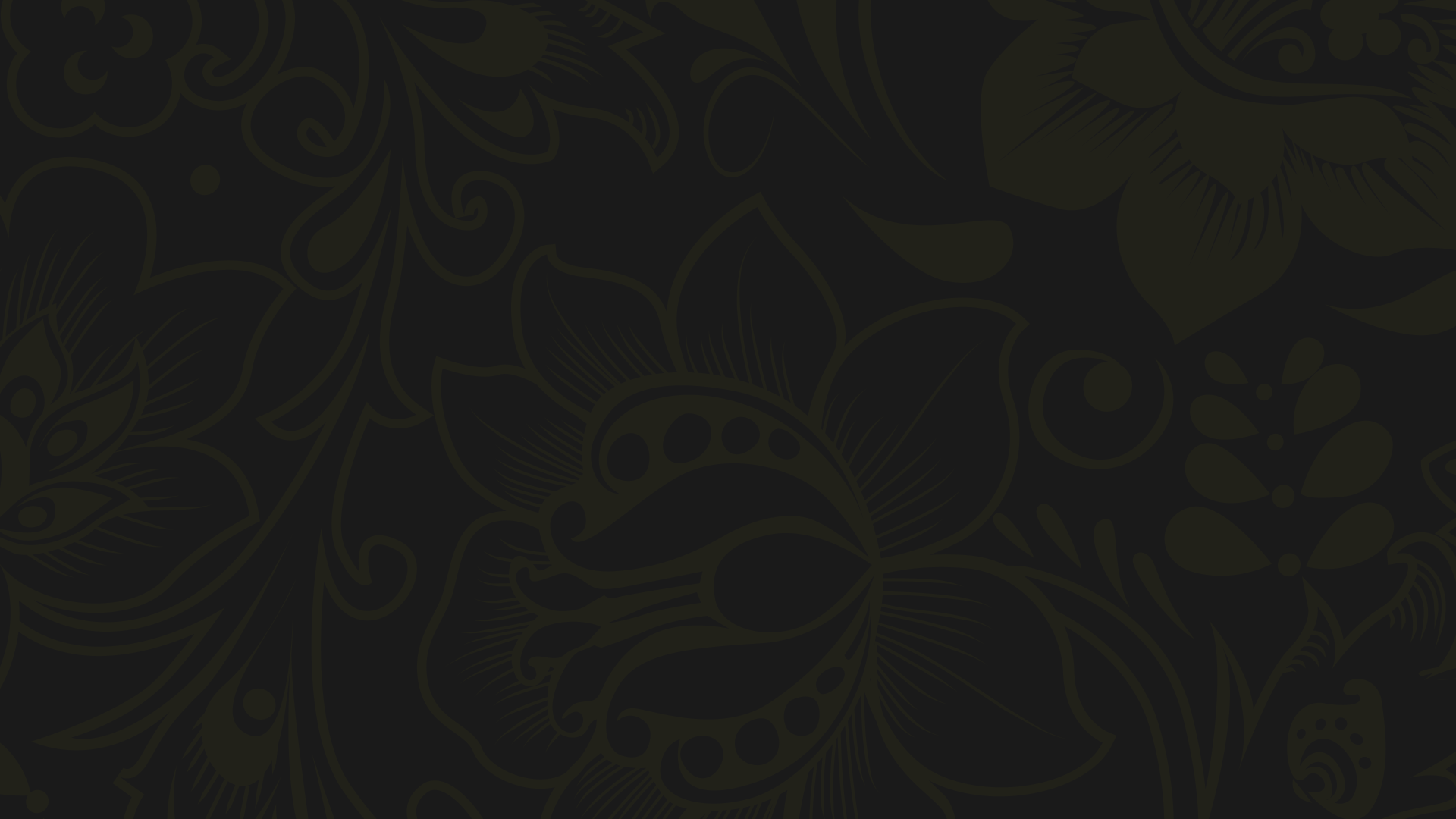 «...Год великого перелома 
на всех фронтах 
социалистического
строительства».
И. В. Сталин (про 1929 год)
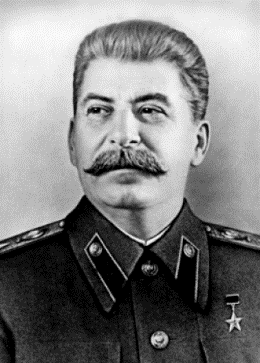 1879–1953
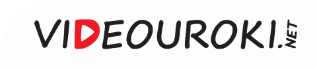 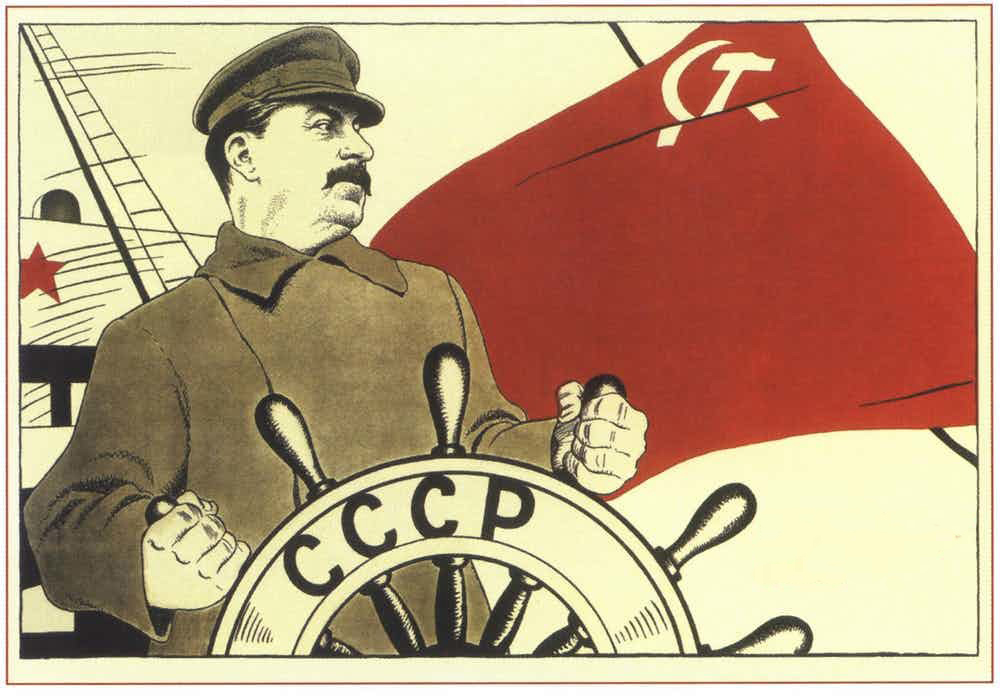 Политику форсированной индустриализации
и коллективизации сельского хозяйства называют эпохой «великого перелома».
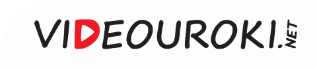 Форсированная индустриализация
Доходы от монополии государства 
на внешнюю торговлю
Источники финансирования
индустриализации
Увеличение налогообложения населения
Добровольно-принудительные займы индустриализации
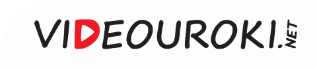 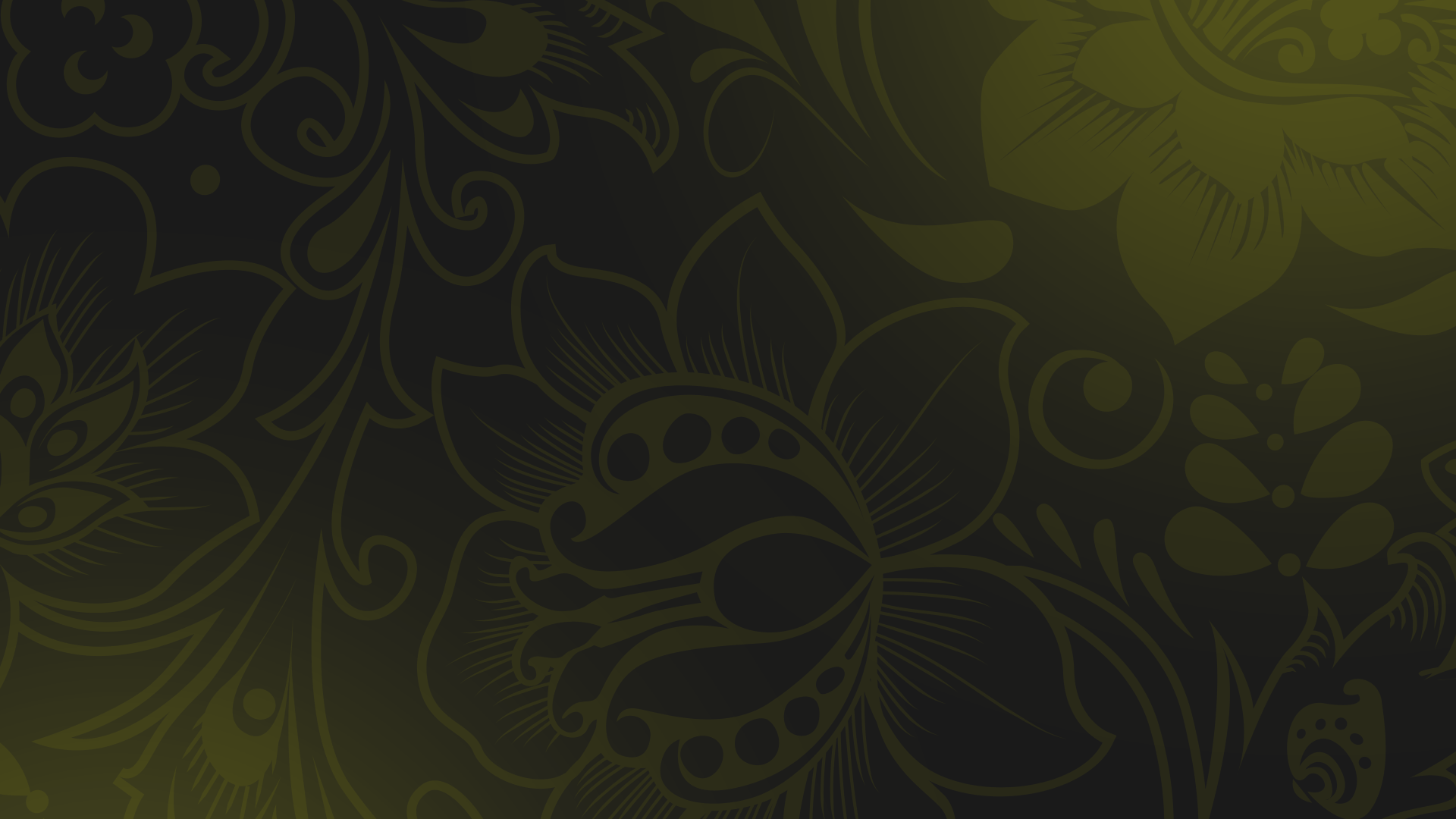 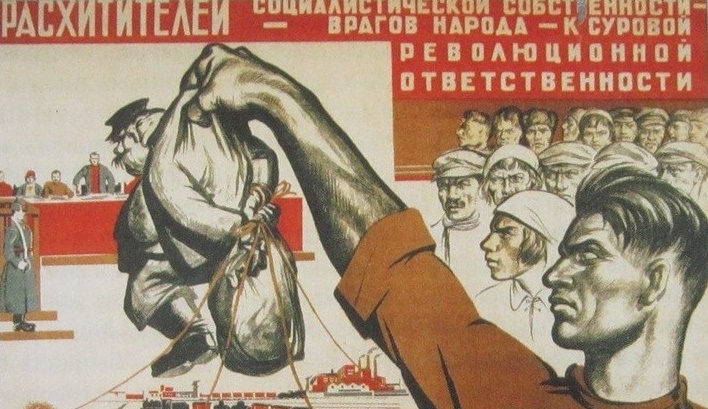 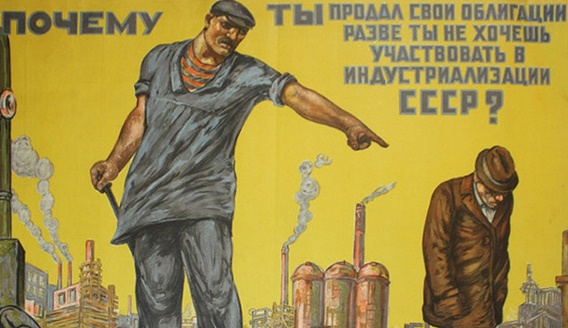 План первой пятилетки
В 1927 году первый заём дал почти 
половину вкладов в промышленность.
Доходы от экспорта зерна и леса 
покрывали только 20–25 % потребностей индустриализации.
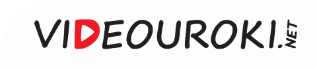 Форсированная индустриализация
Проведение коллективизации
Поиск средств для индустриализации
Получение валюты 
на покупку станков
Увеличение экспорта
 хлеба за границу
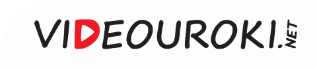 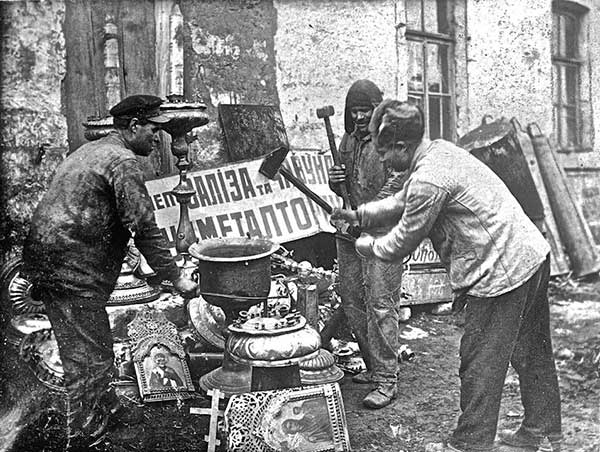 В СССР ощущался острый дефицит материалов, в том числе и цветных металлов.
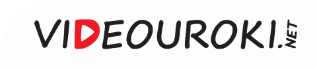 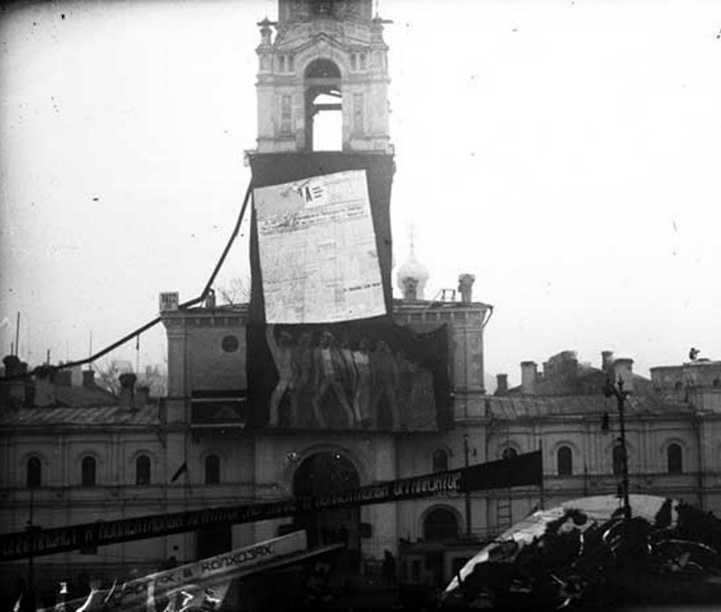 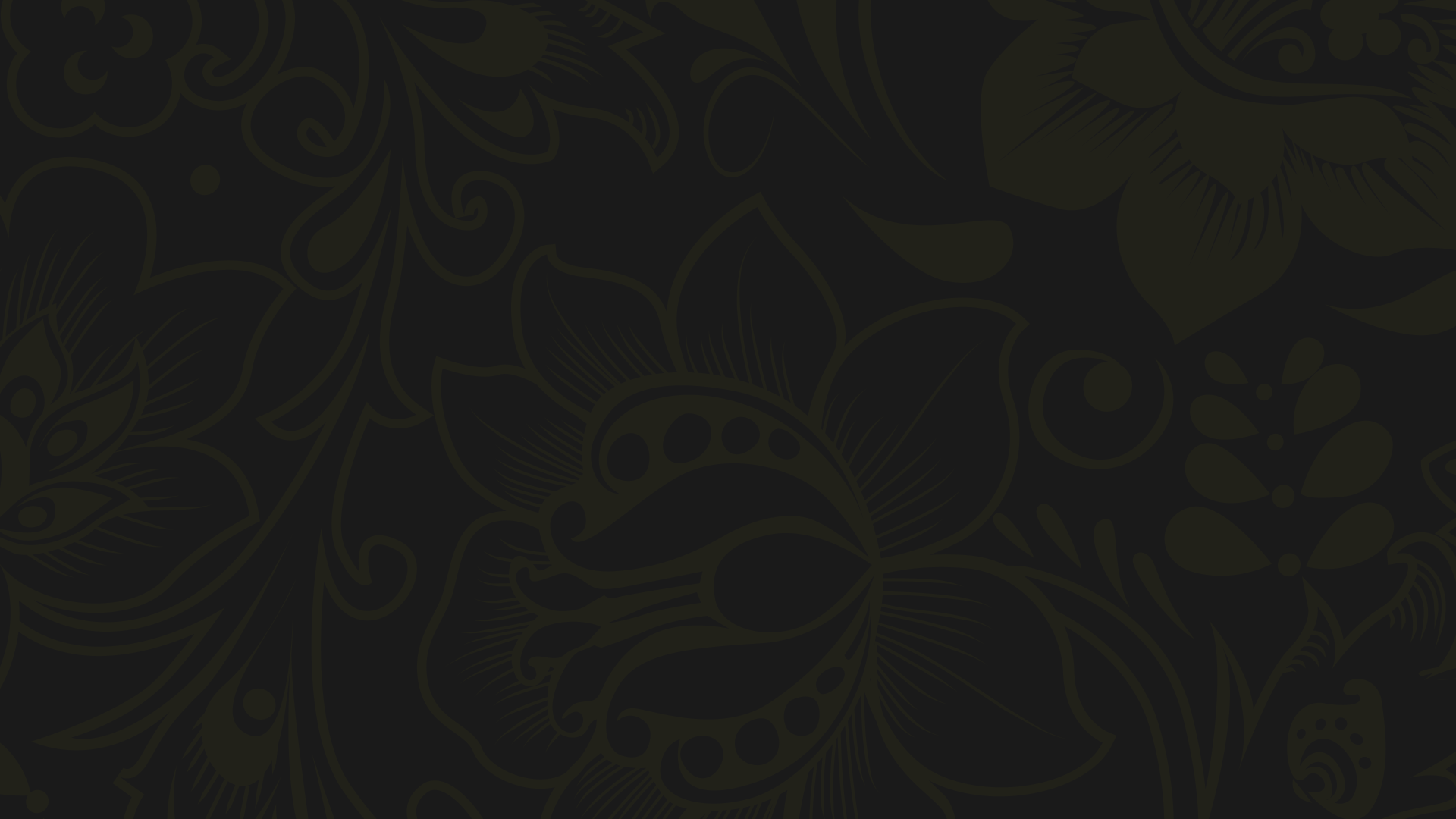 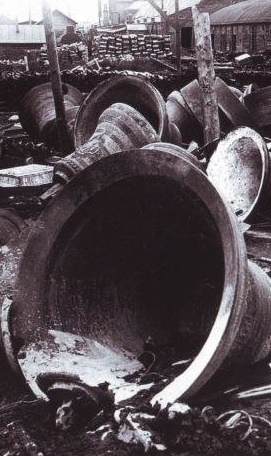 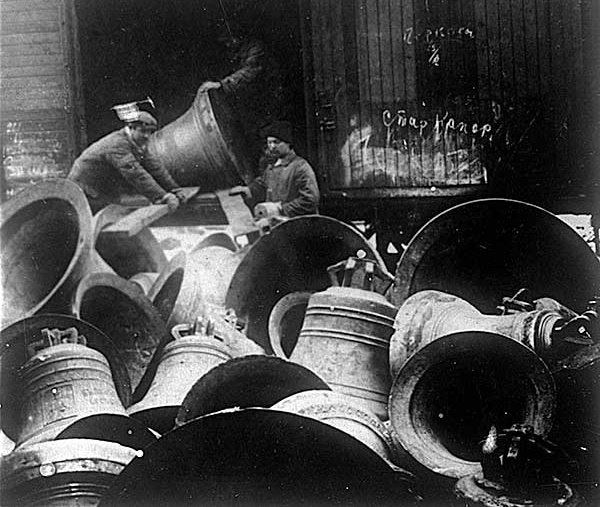 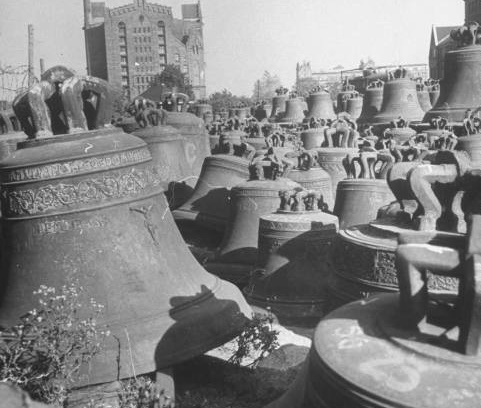 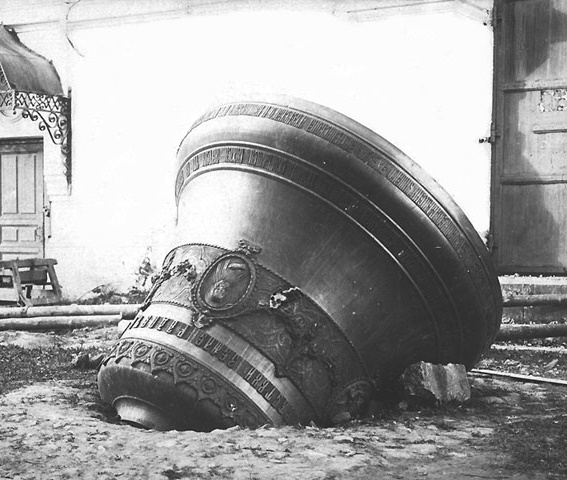 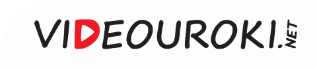 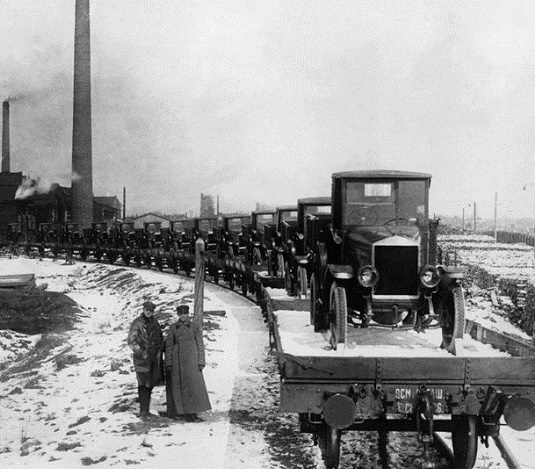 Колокольная 
бронза обеспечила предприятия металлом на все 1930-е годы.
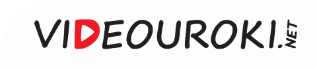 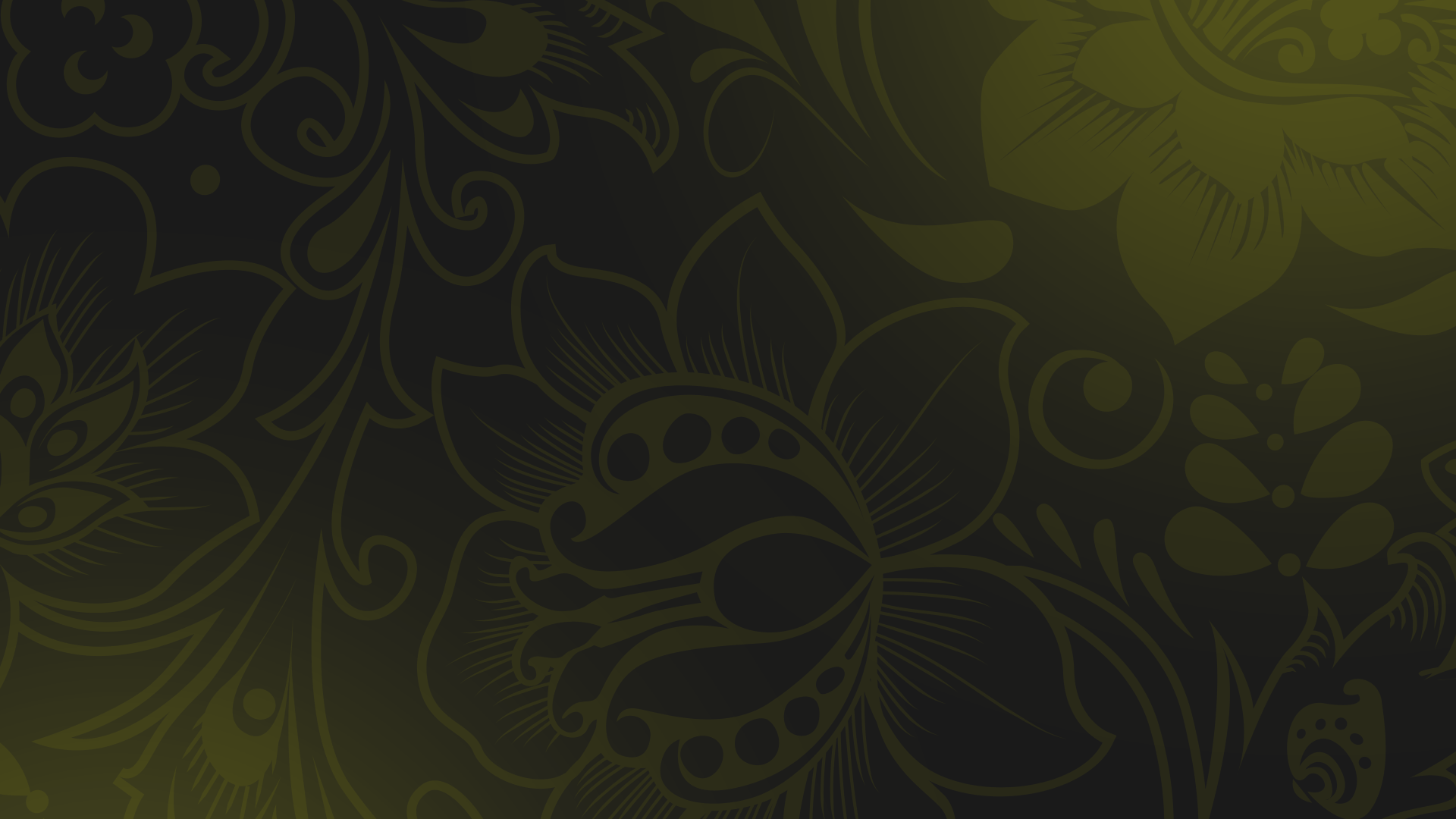 Планы первой пятилетки 
(1928–1933 годы)
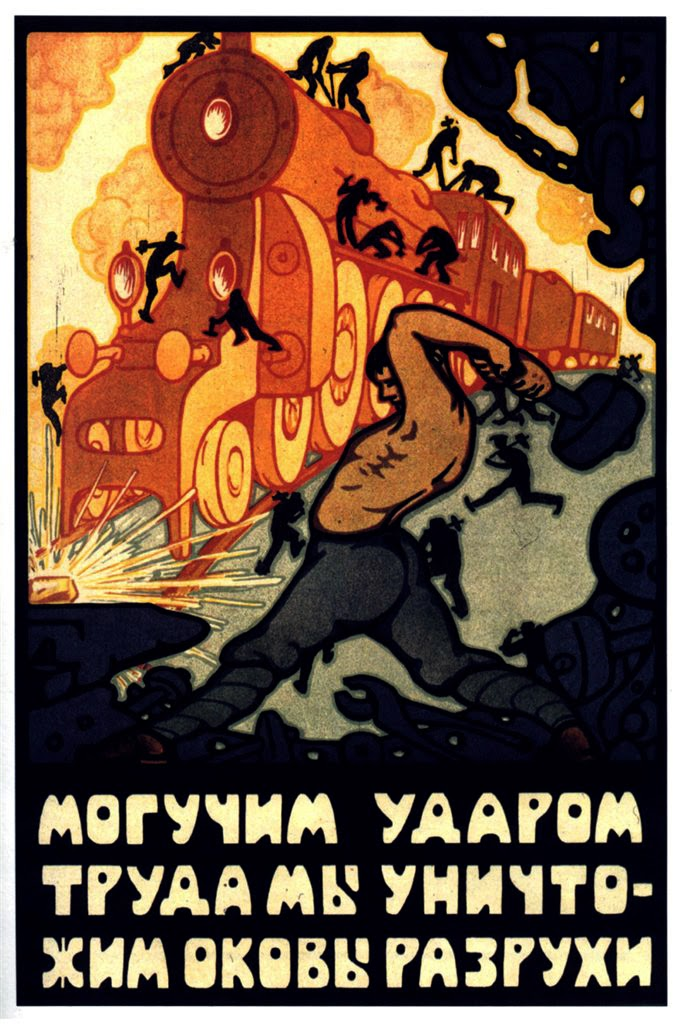 Резкое повышение производительности 
труда.
1
2
Строительство более 1200 заводов.
Увеличение выпуска промышленной продукции на 180 %.
3
Увеличение выпуска с/х продукции 
на 55 %.
4
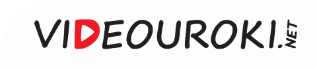 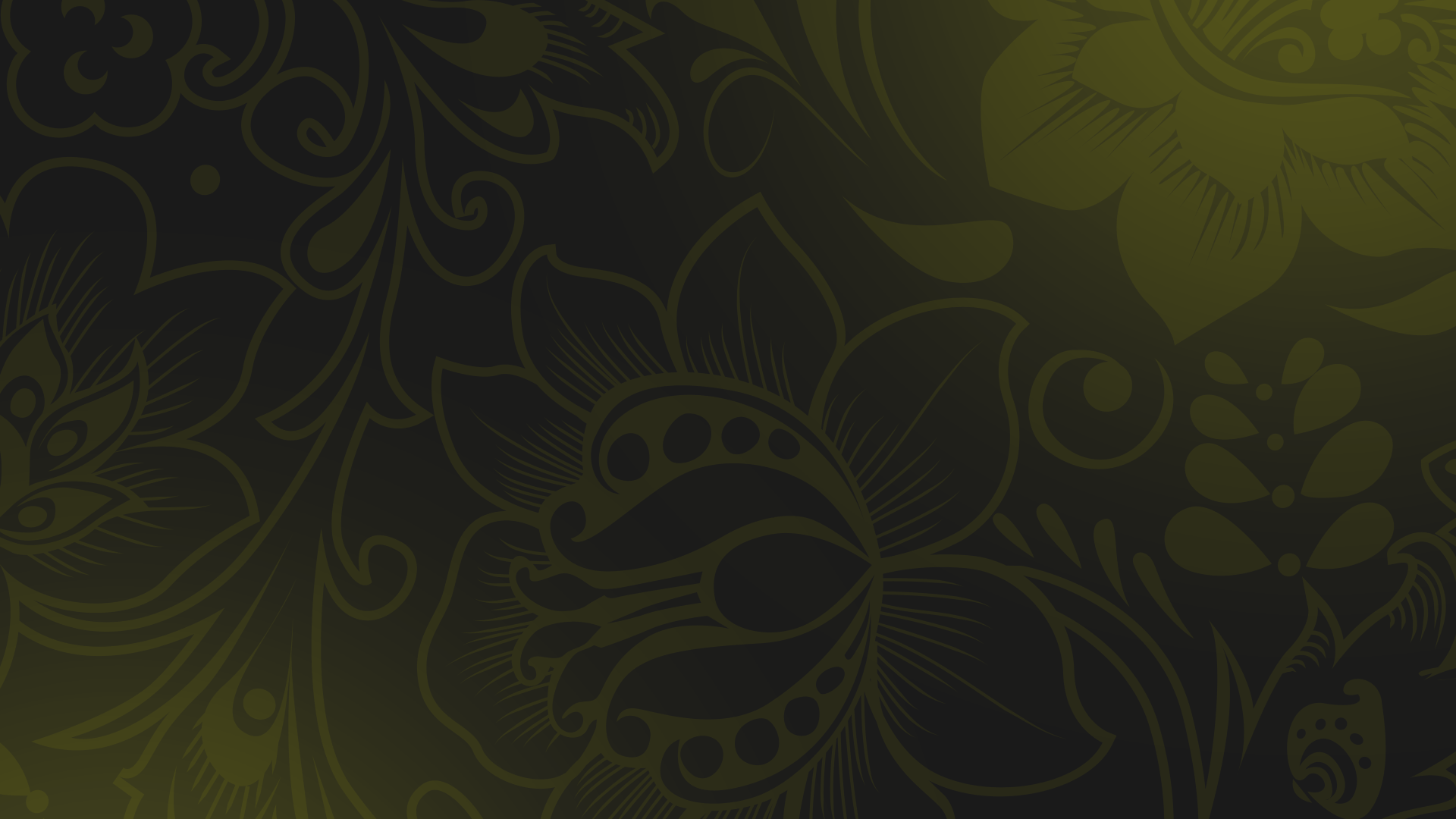 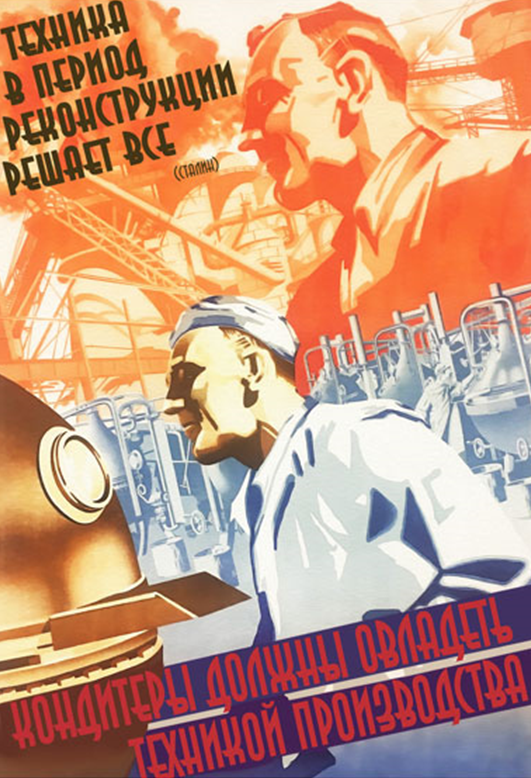 Советский плакат
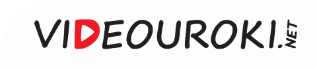 Развитие промышленности 
в первую пятилетку
Развитие машиностроения
Развитие 
энергетики
Рост промышленности и сельского хозяйства
Генеральный курс индустриализации
Развитие химической промышленности
Развитие 
металлургии
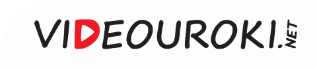 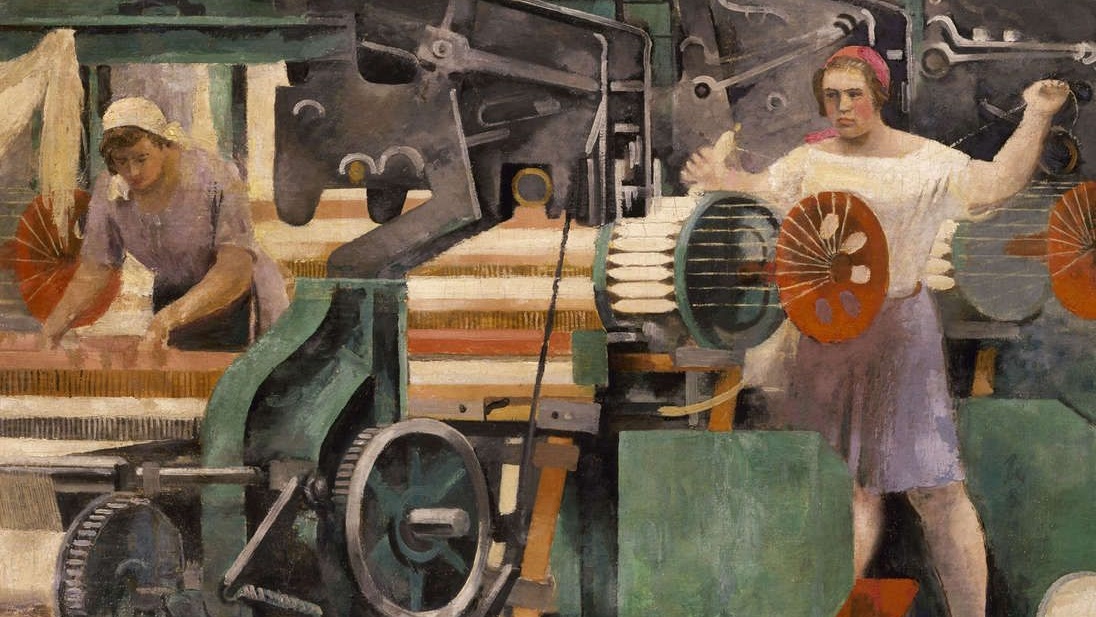 А. Самохвалов.
Ткацкий цех.
1929
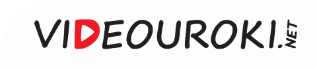 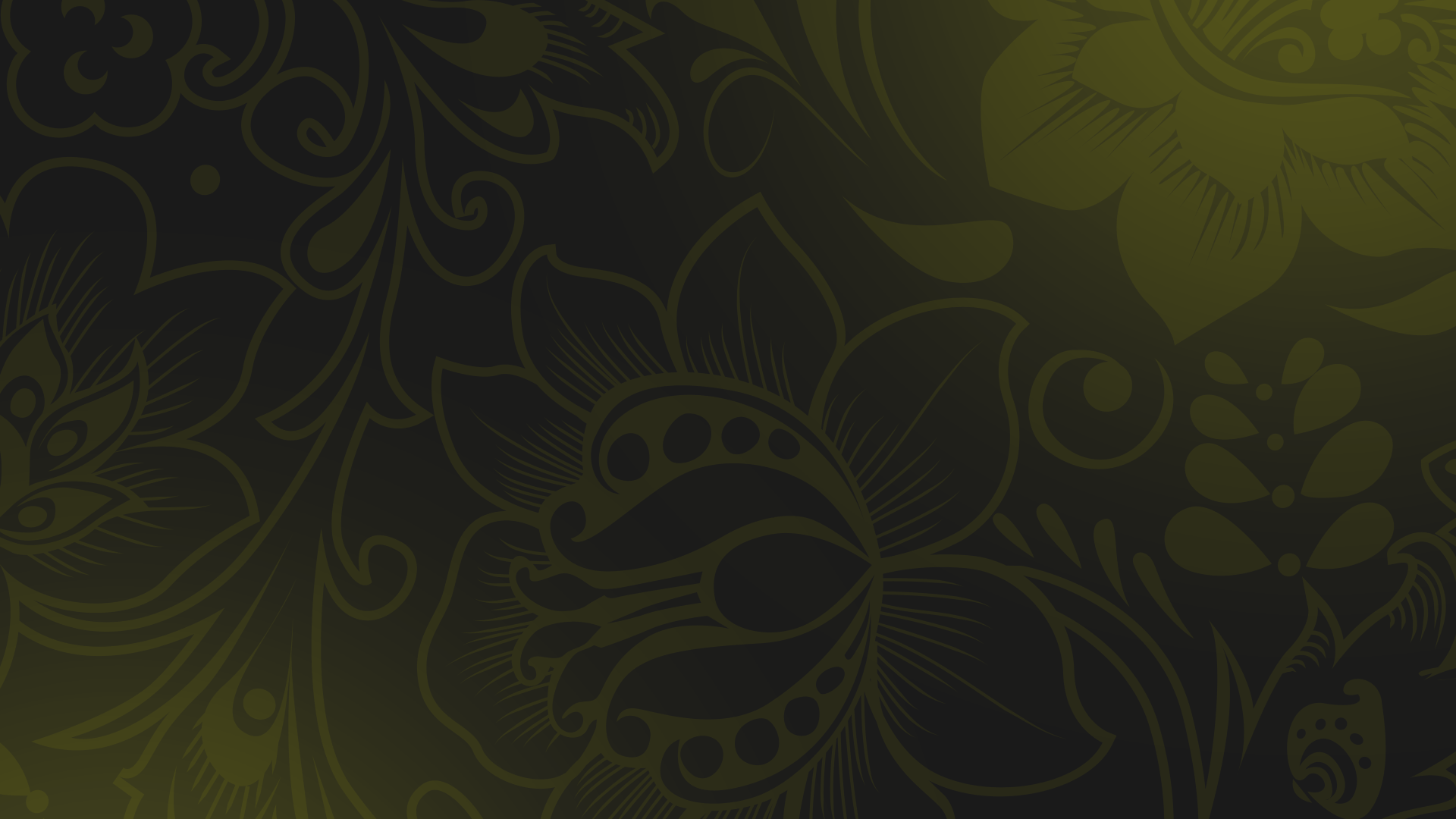 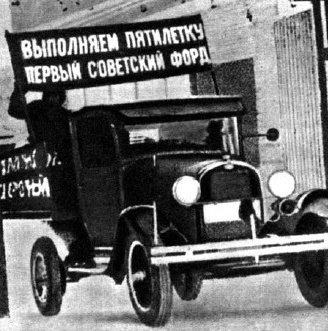 Индустриализация
в СССР
1
2
Приглашение иностранных специалистов.
Импорт станков, оборудования и материалов.
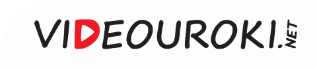 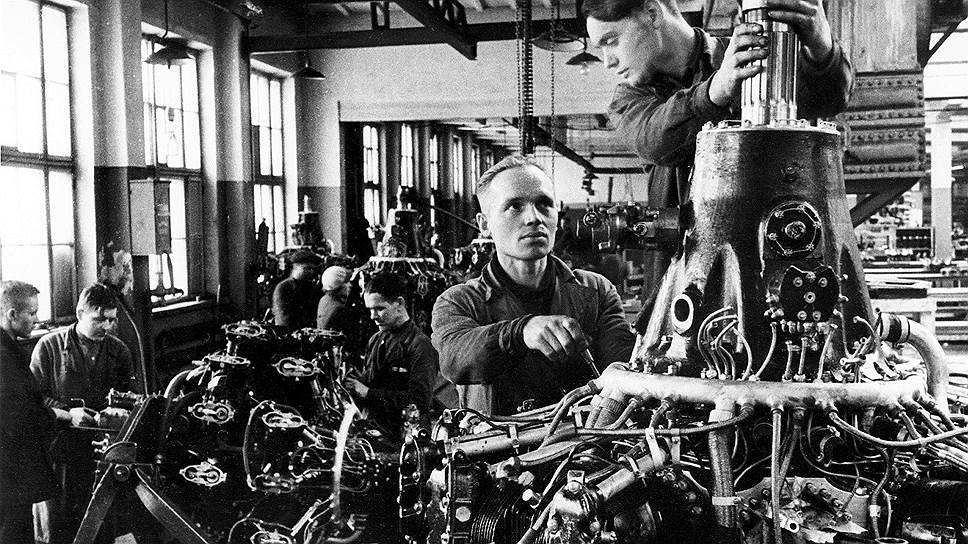 В СССР ощущалась острая нехватка квалифицированной рабочей силы.
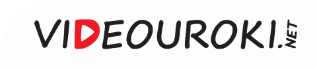 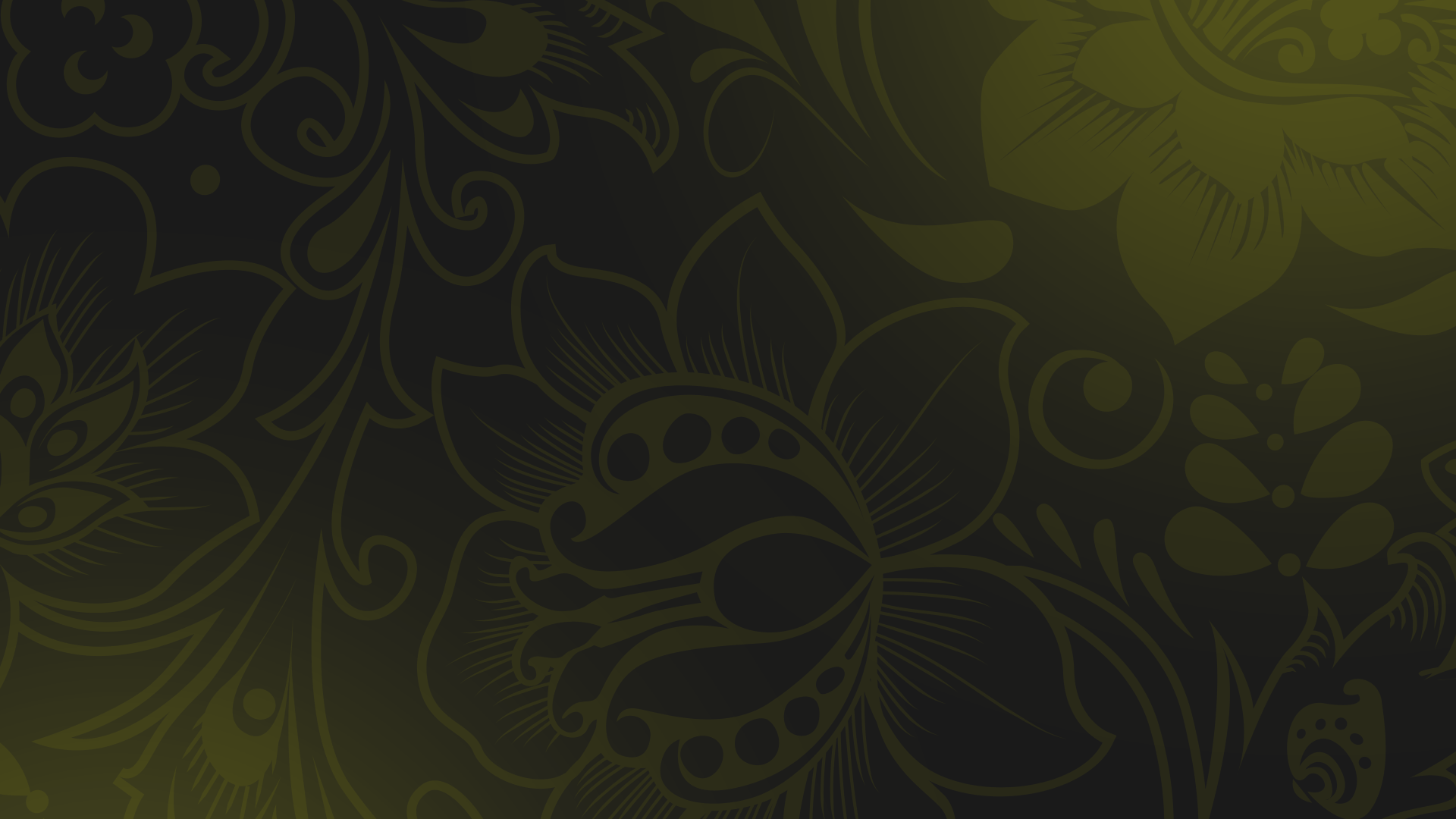 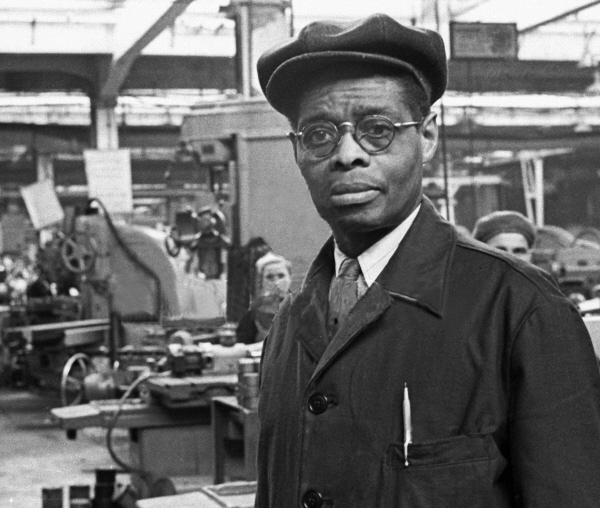 Первая пятилетка
Налаживать импортное оборудование 
и поточные линии на новых заводах 
помогали специалисты из Германии и США.
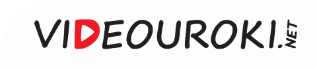 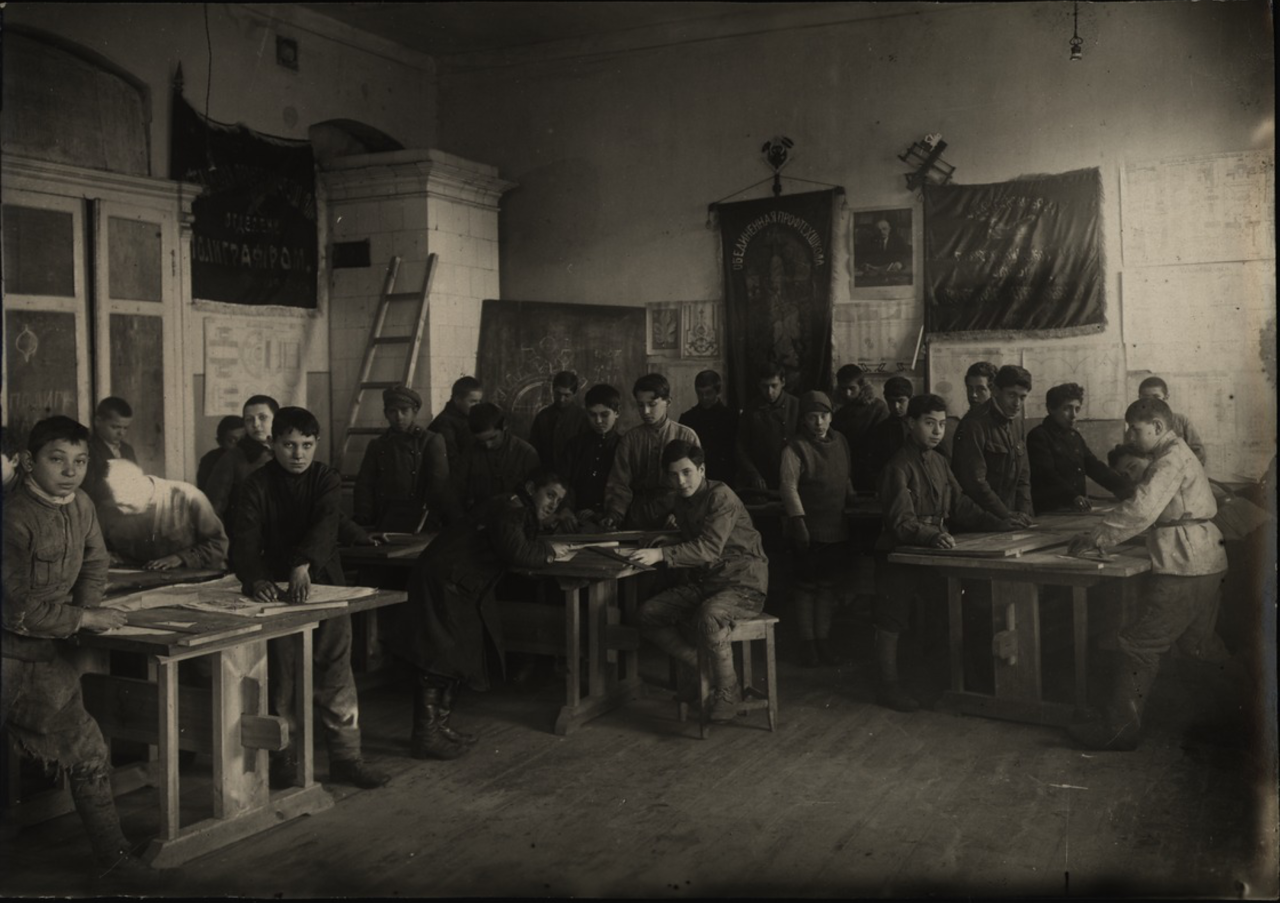 Еврейская профессионально-техническая школа.
Минск
Во время первой пятилетки стали открываться новые высшие и средние технические учебные заведения.
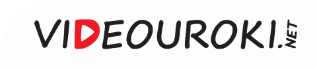 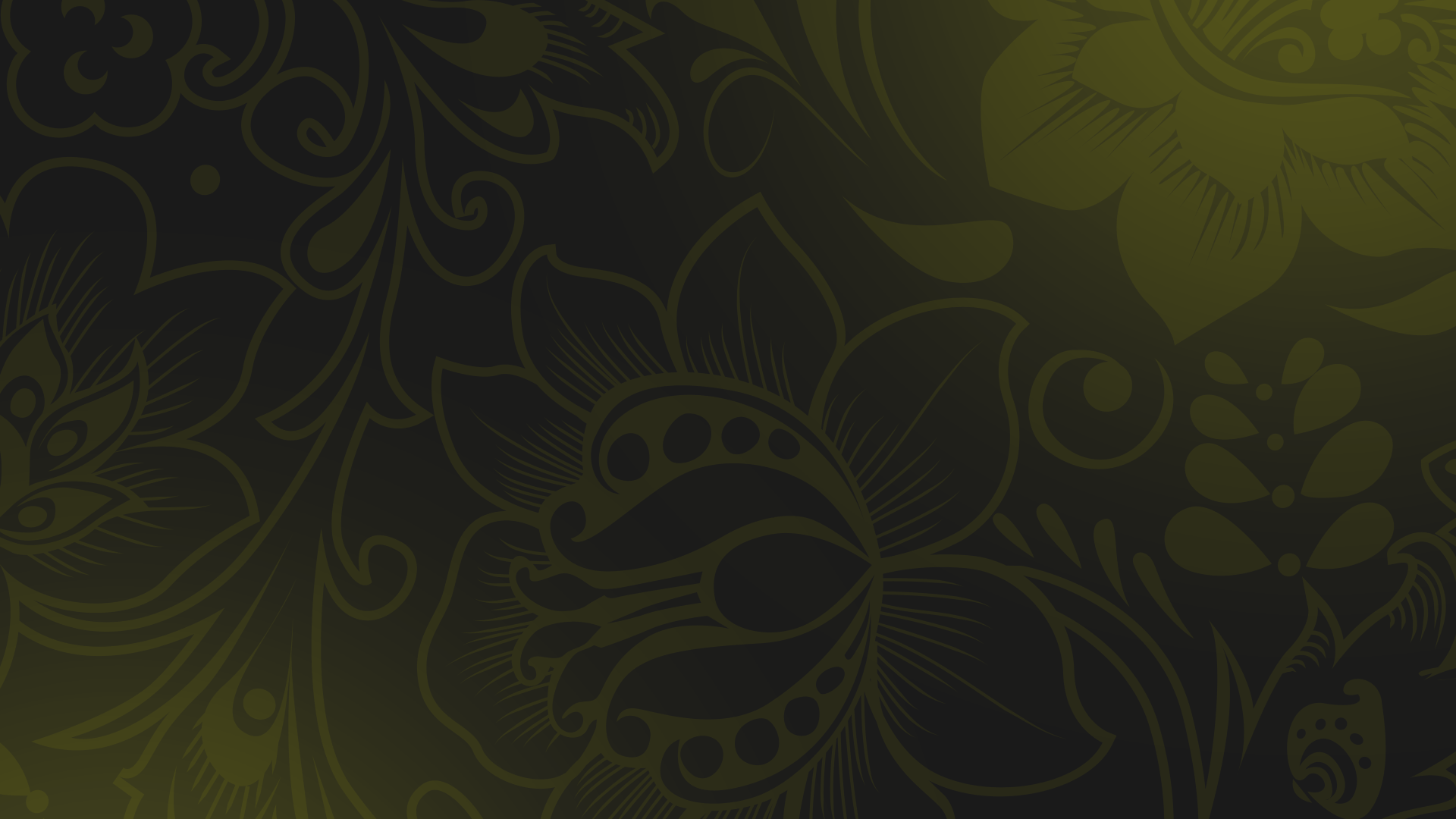 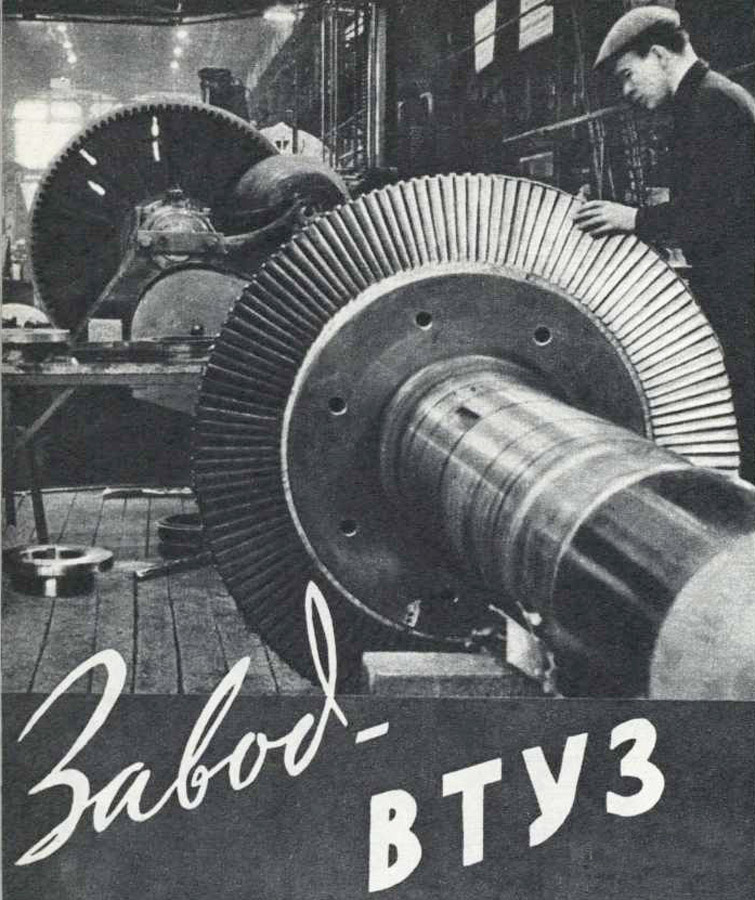 В 1930-е годы в СССР создавались вечерние отделения при институтах, промышленные академии и заводы-втузы.
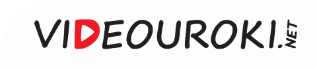 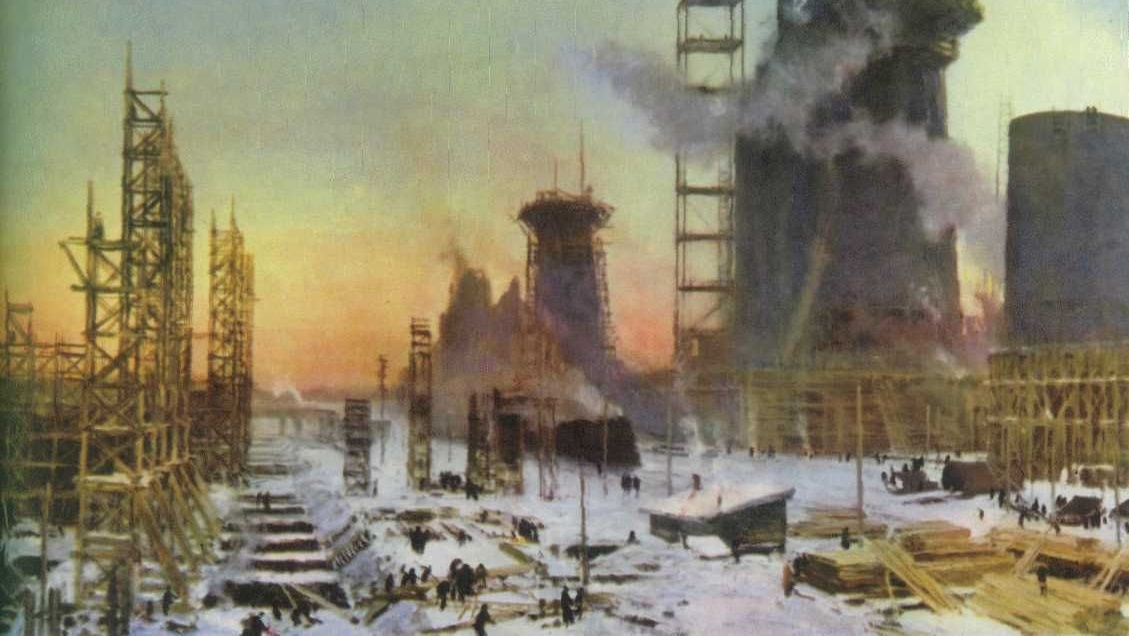 Запланированное 
на первую пятилетку до конца воплотить не удалось, однако был сделан огромный шаг вперёд.
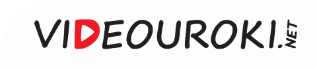 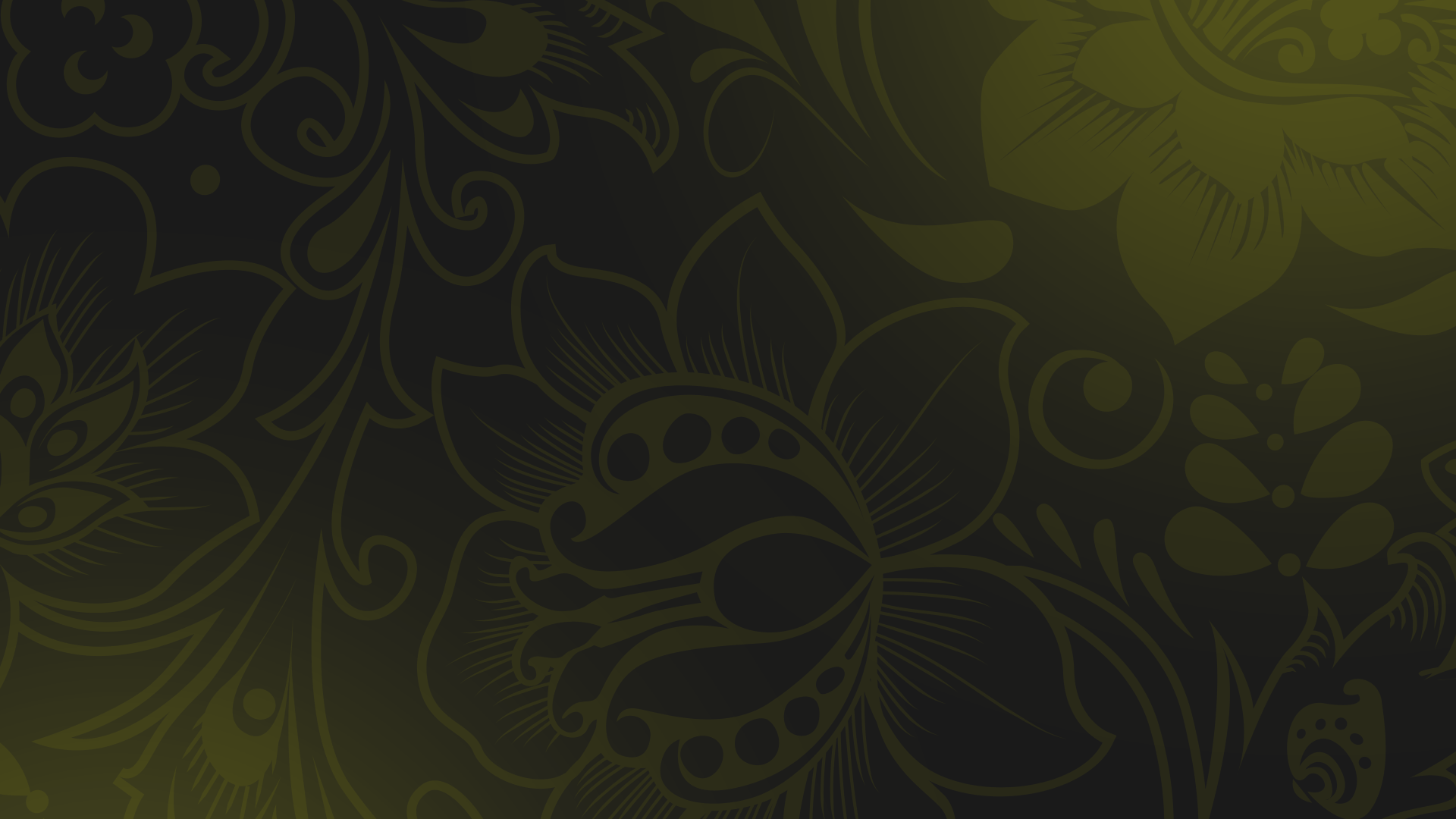 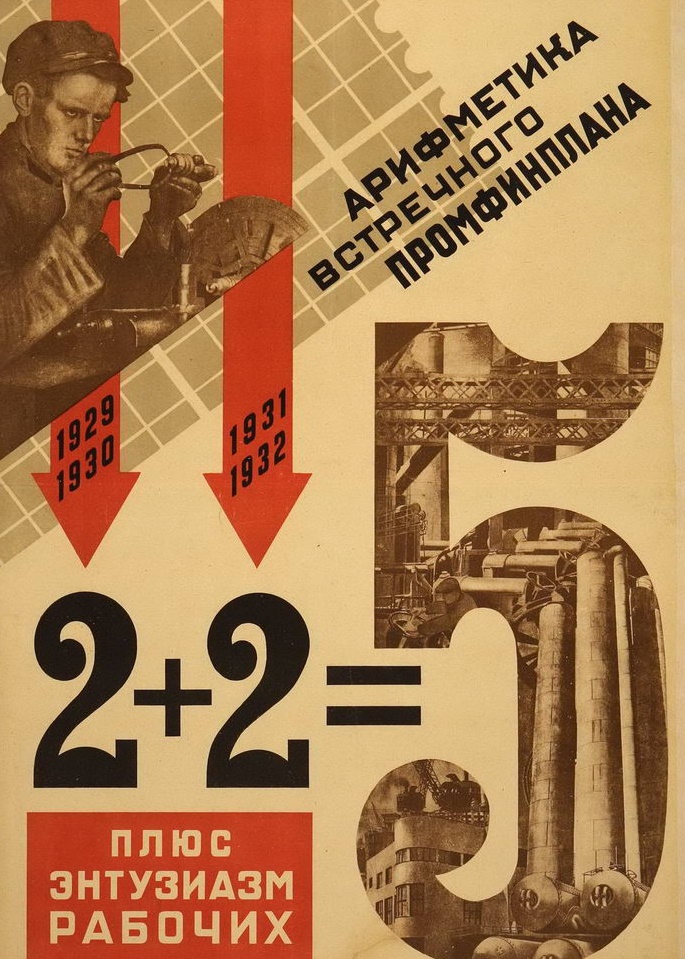 В конце 1932 года было объявлено об успешном и досрочном выполнении первой пятилетки за 4 года и 3 месяца.
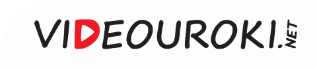 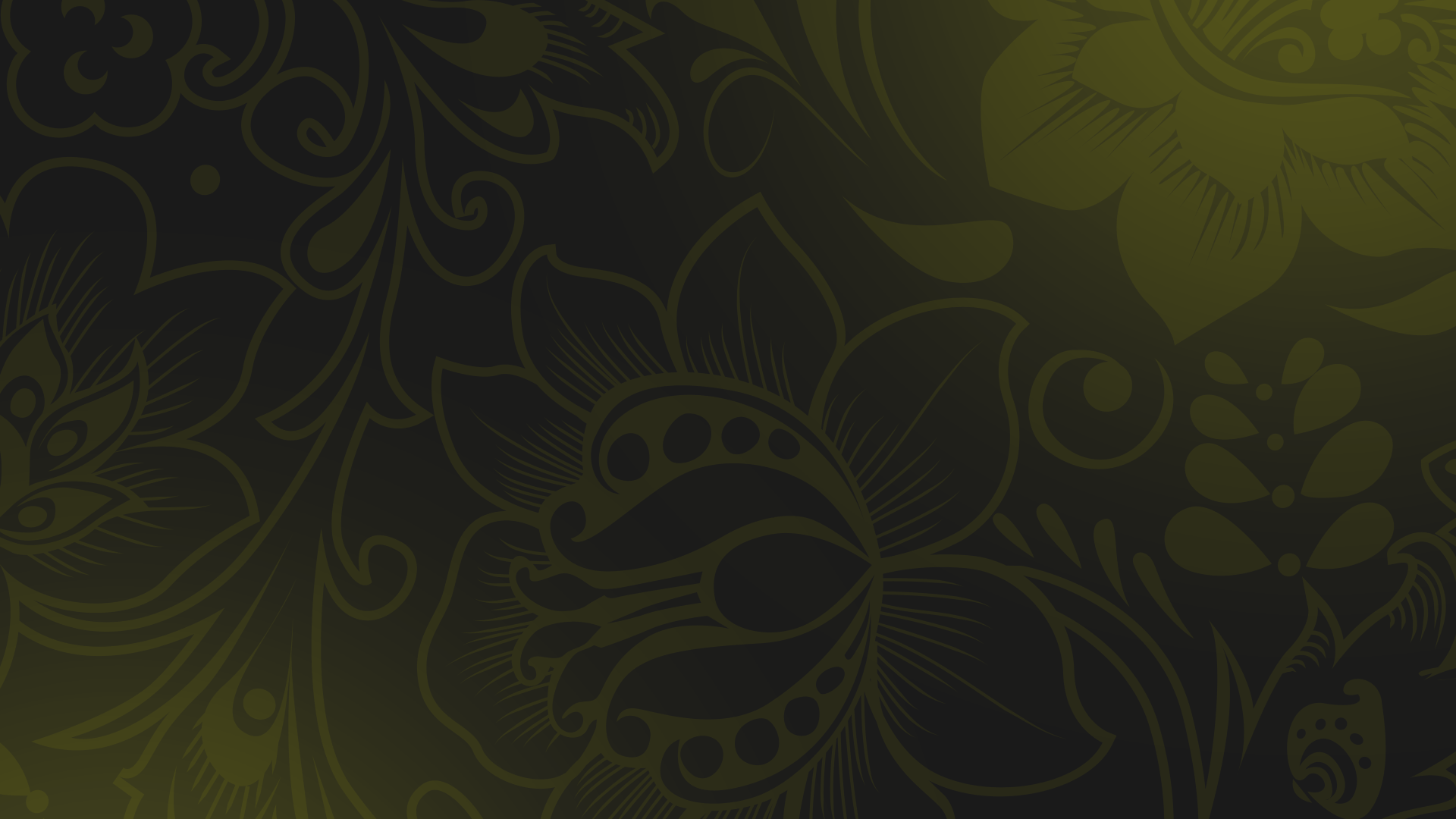 Итоги первой пятилетки
Производство продукции тяжёлой промышленности выросло в 2,8 раза.
1
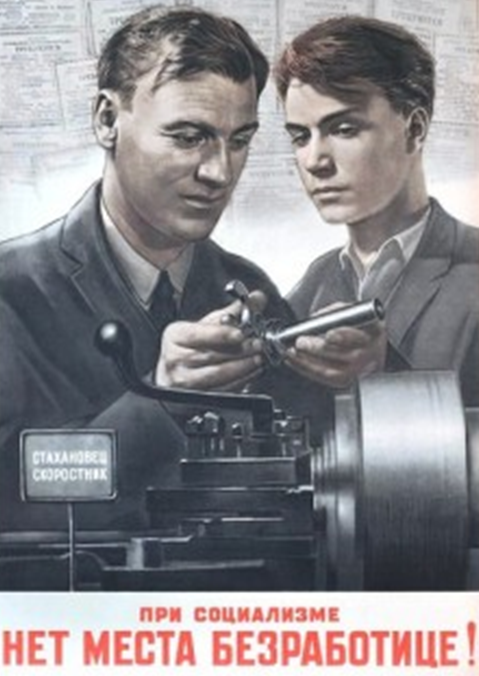 Производство продукции машиностроения выросло в 4 раза.
2
3
Была ликвидирована безработица.
Начался процесс стремительной 
урбанизации.
4
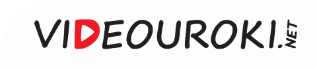 Развитие промышленности
в 1933–1937 годах
Отсутствие необходимости
в ускоренных темпах 
индустриализации
Постановка новой задачи на вторую пятилетку
Завершение технической реконструкции всего 
народного хозяйства
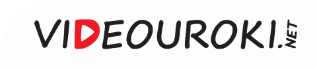 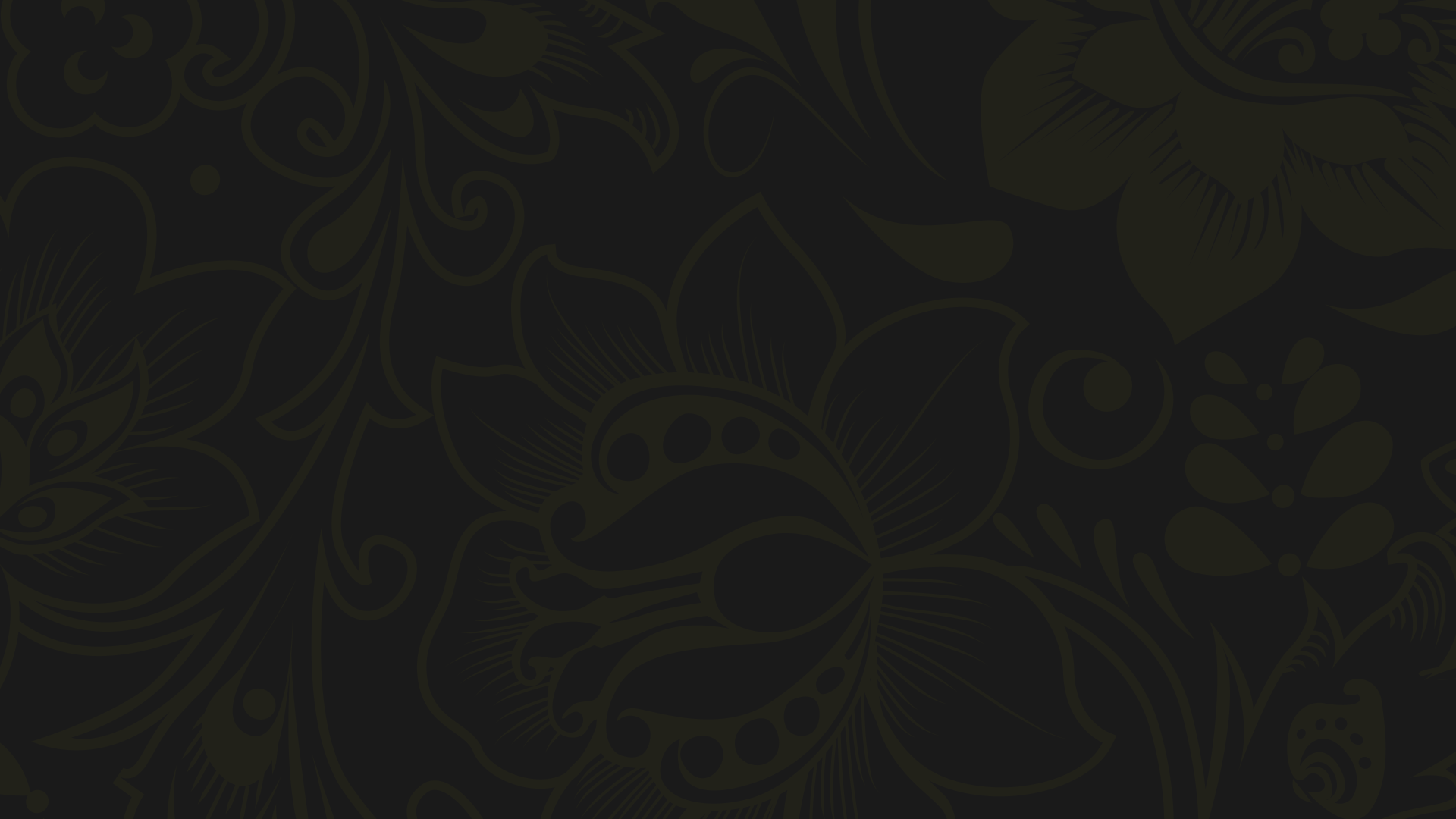 «Техника без людей, овладевших
техникой, мертва. Техника во главе
с людьми, овладевшими техникой,
может и должна дать чудеса.
Вот почему упор должен быть 
сделан теперь на людях, на кадрах, 
на работниках, овладевших техникой».
И. В. Сталин
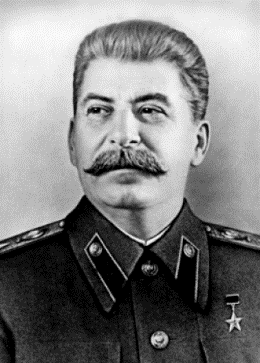 1879–1953
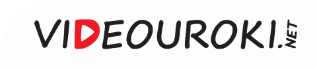 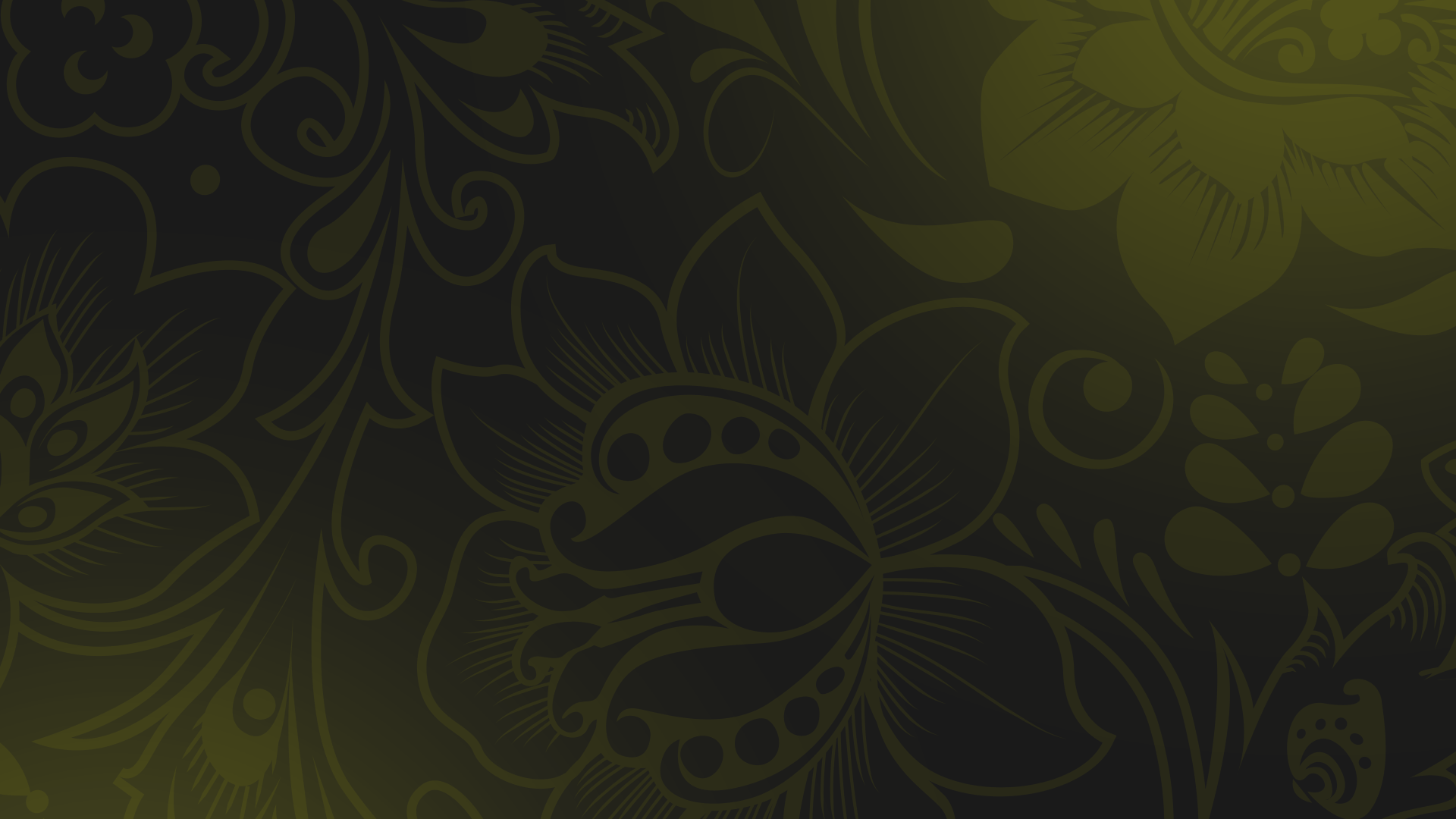 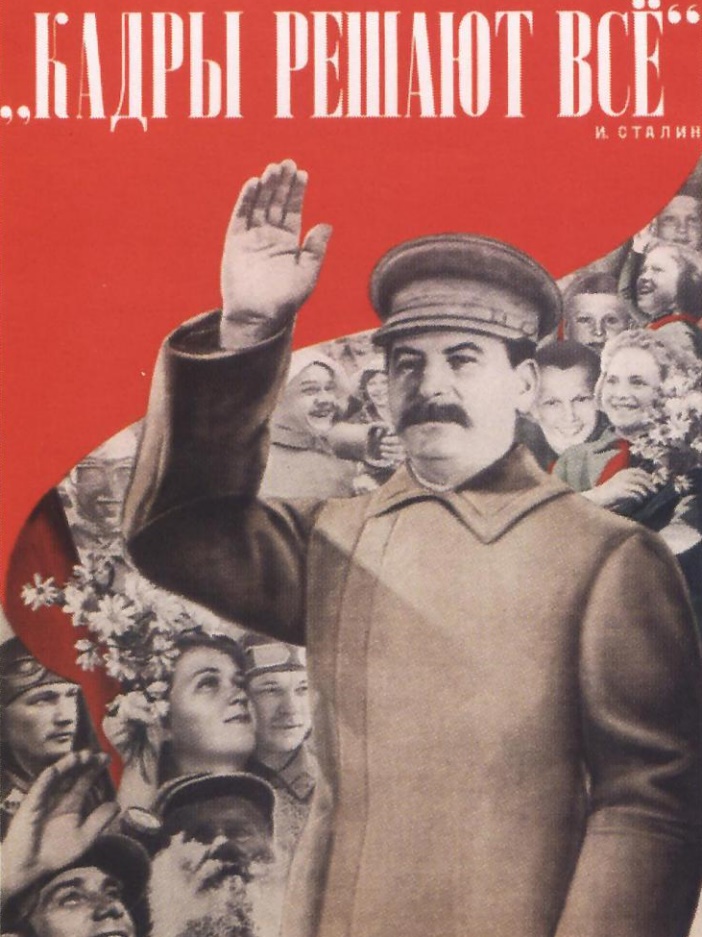 Старый лозунг «Техника решает всё!» 
в годы второй пятилетки был заменён лозунгом «Кадры решают всё!».
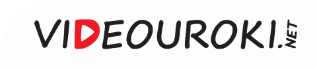 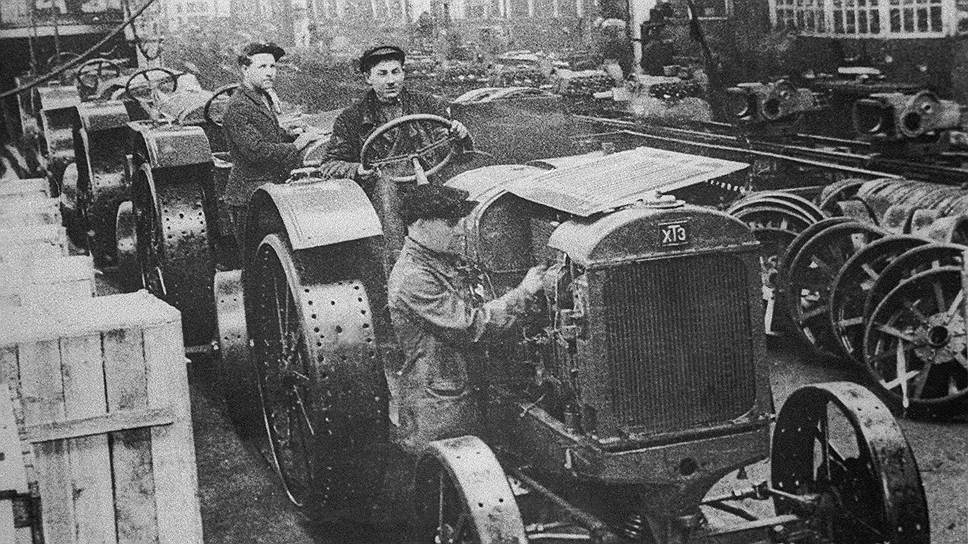 В годы третьей пятилетки (1938–1942) основное внимание уделялось тяжёлой индустрии.
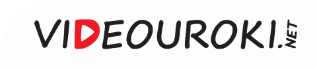 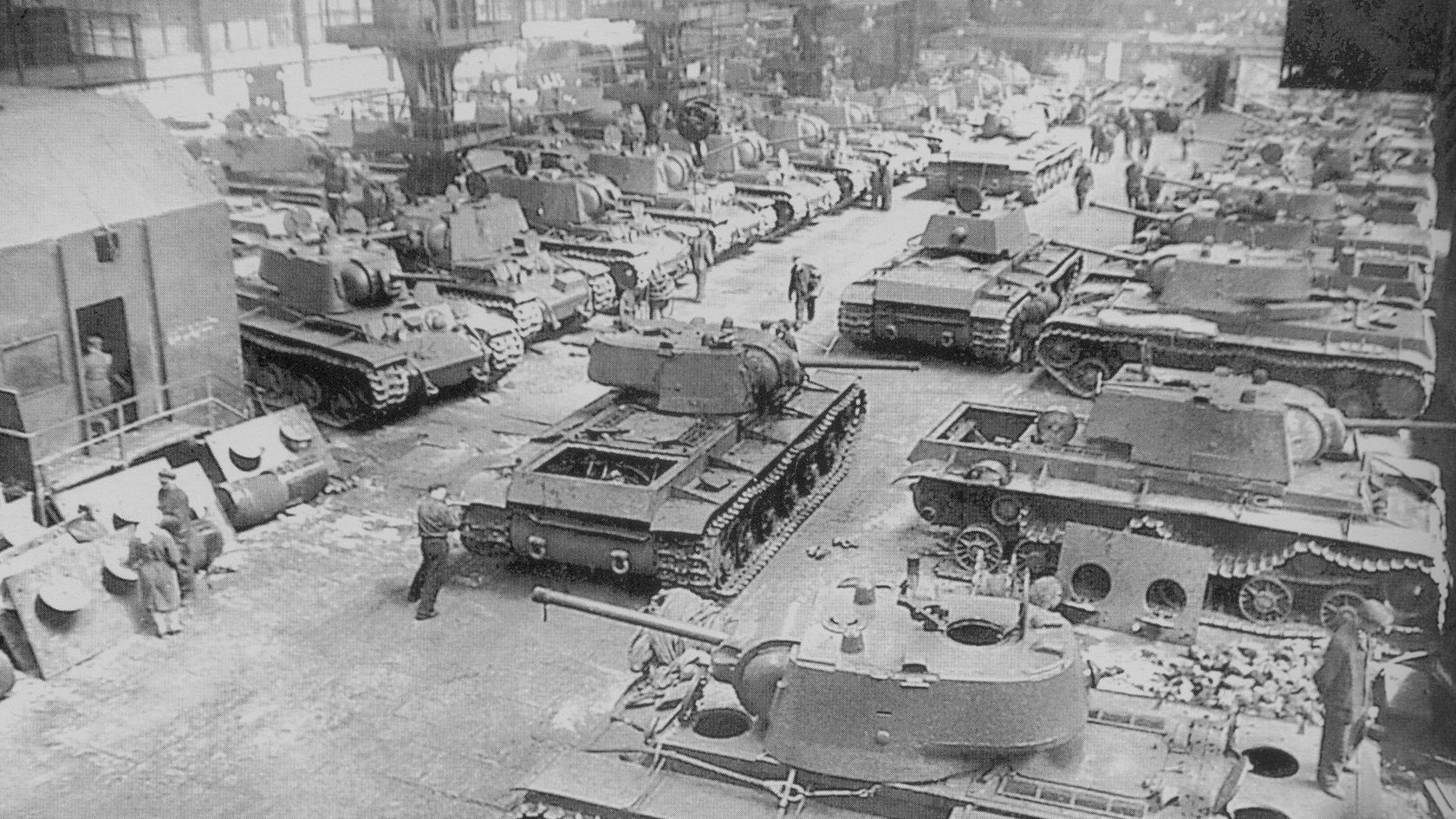 В годы третьей пятилетки
приоритетными стали именно оборонные отрасли промышленности.
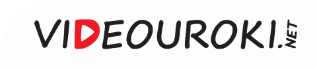 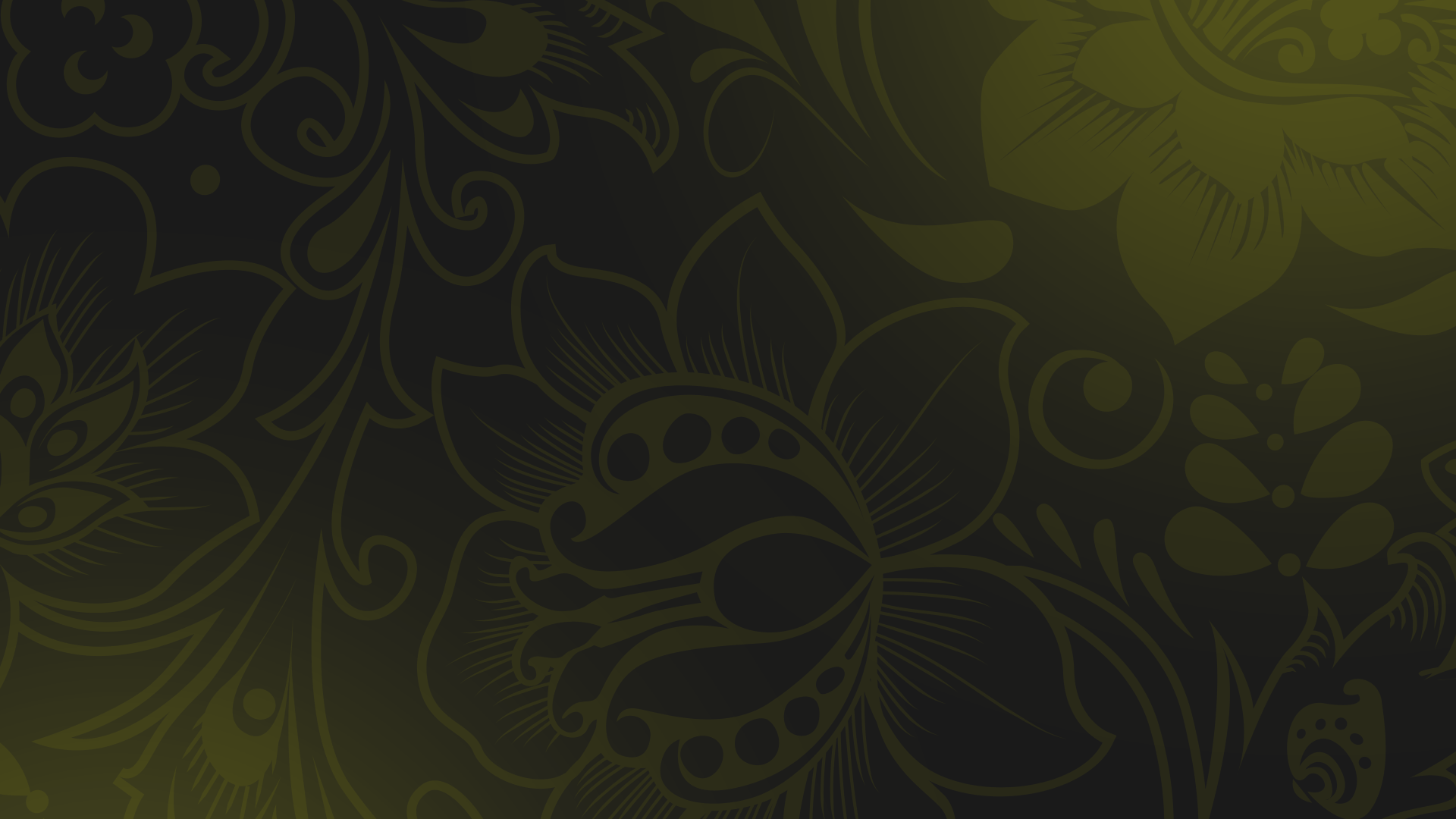 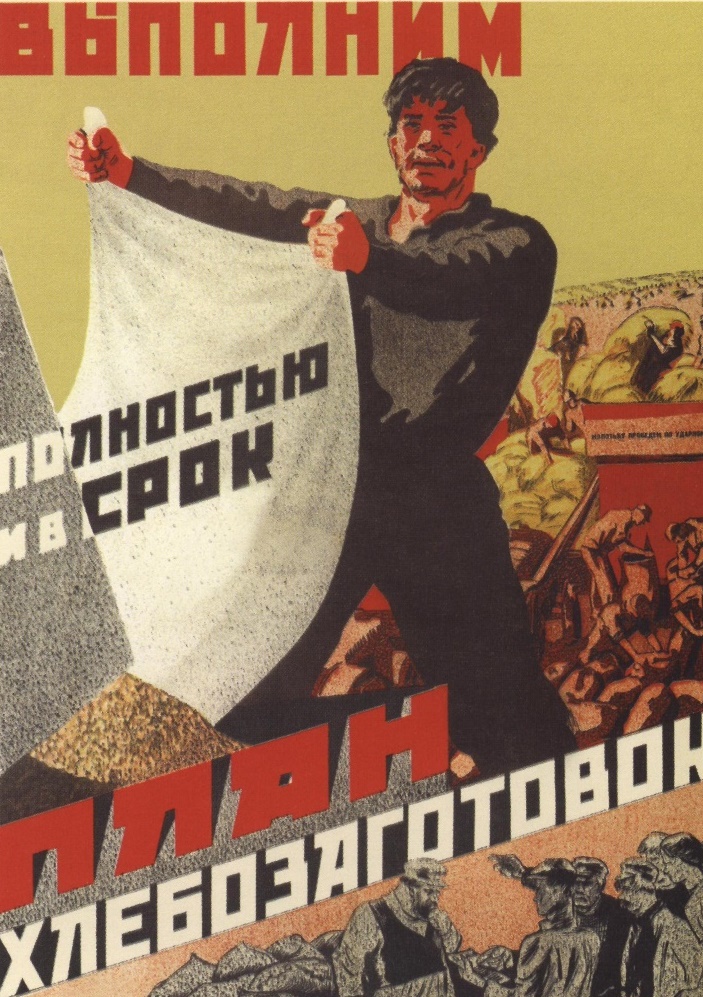 В третьей пятилетке руководство страны выдвинуло лозунг: «Догнать и перегнать в экономическом отношении наиболее развитые капиталистические страны».
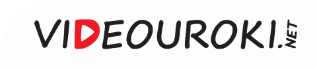 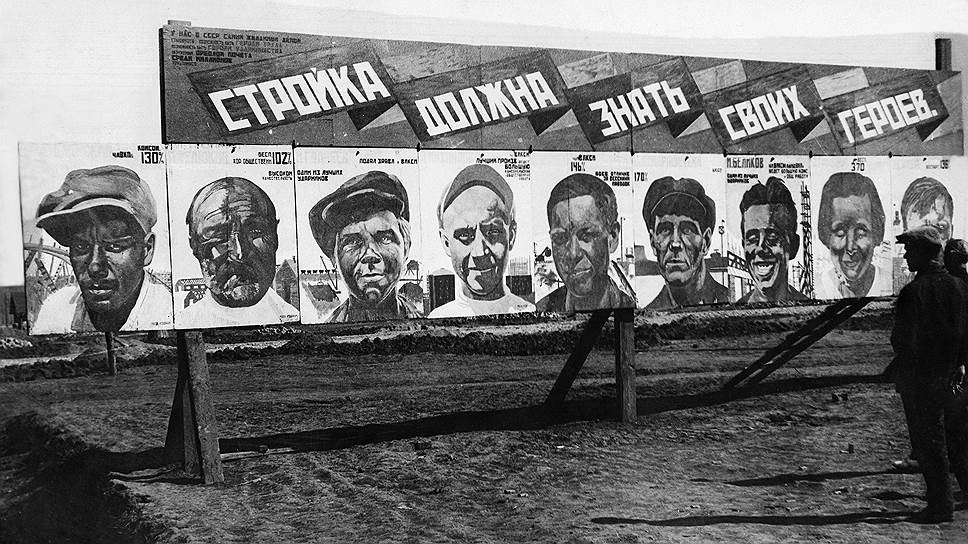 Немалую роль в проведении форсированной индустриализации сыграл народный энтузиазм.
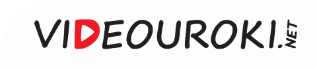 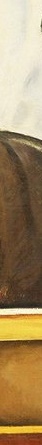 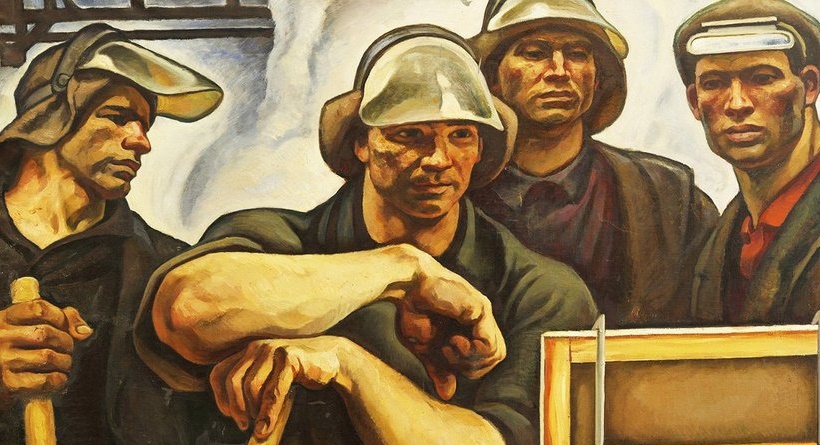 С 1929 года в СССР началось социалистическое соревнование. 

По всей стране развернулось 
движение ударников производства.
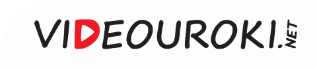 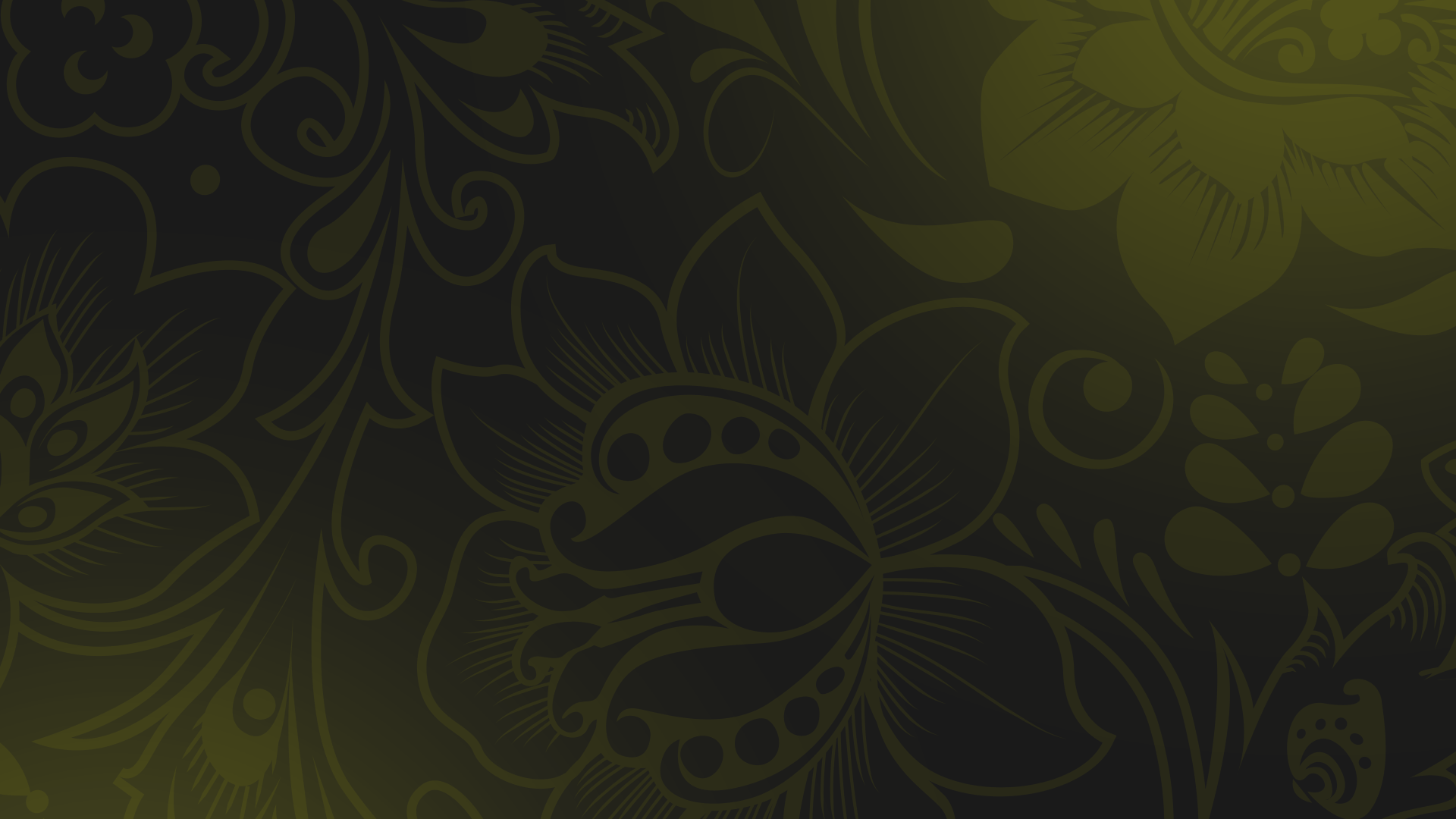 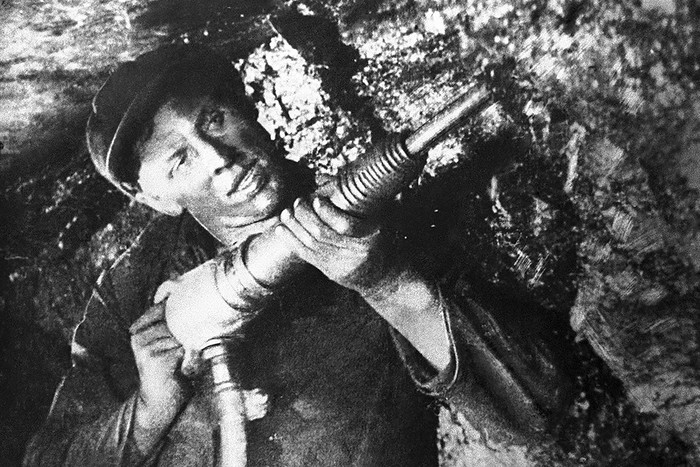 Вторая пятилетка
В 1935 году на смену ударничеству пришло стахановское движение, которое было 
связано с многоразовым перевыполнением плана.
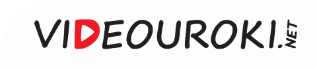 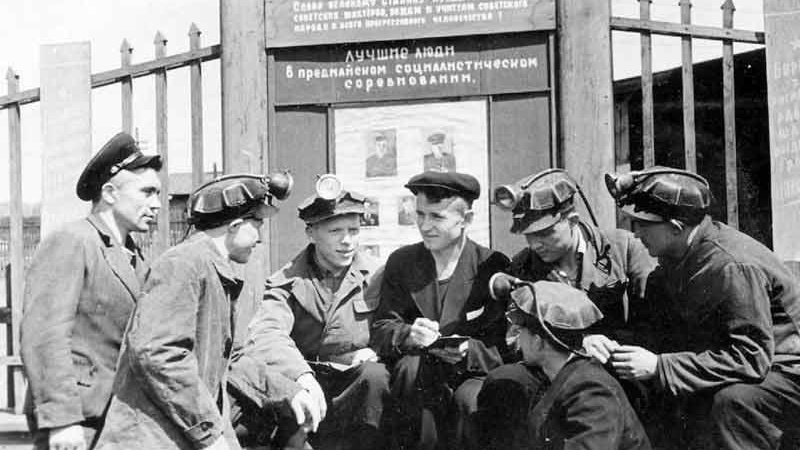 Результаты в соцсоревнованиях часто достигались большой физической нагрузкой рабочих и инженеров.
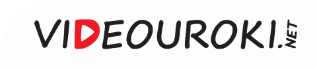 Цена и издержки индустриализации
Многие работники расценивали большую физическую нагрузку как усиление эксплуатации
Тысячи советских людей были наказаны за «противодействие» стахановскому движению
Высокая зарплата и льготы  стахановцев вызывали брожение среди остальных работников
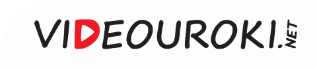 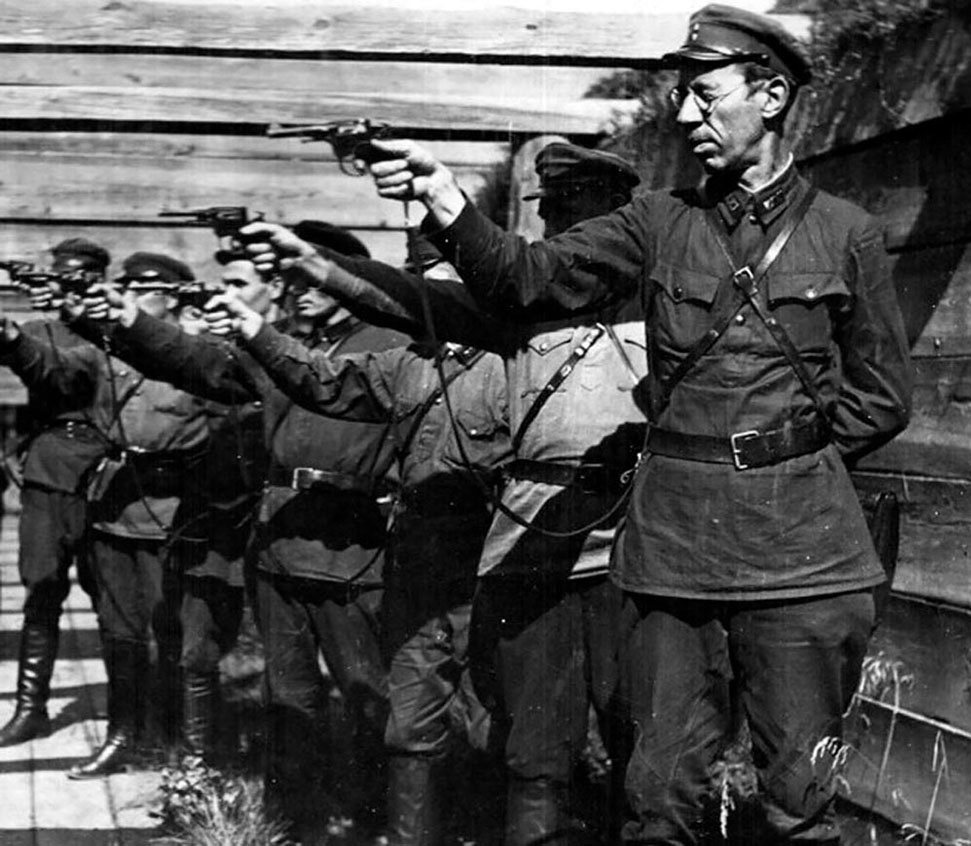 Репрессии против советских граждан применялись, исходя из установки Сталина об усилении классовой борьбы.
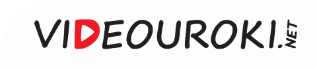 Цена и издержки индустриализации
1
2
3
Тысячи опытных руководителей были арестованы и расстреляны за срывы плановых заданий
В уголовном 
праве появилось 
такое понятие, 
как «вредительство»
В нём могли обвинить специалистов, если на предприятии не был выполнен план или произошла авария
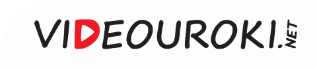 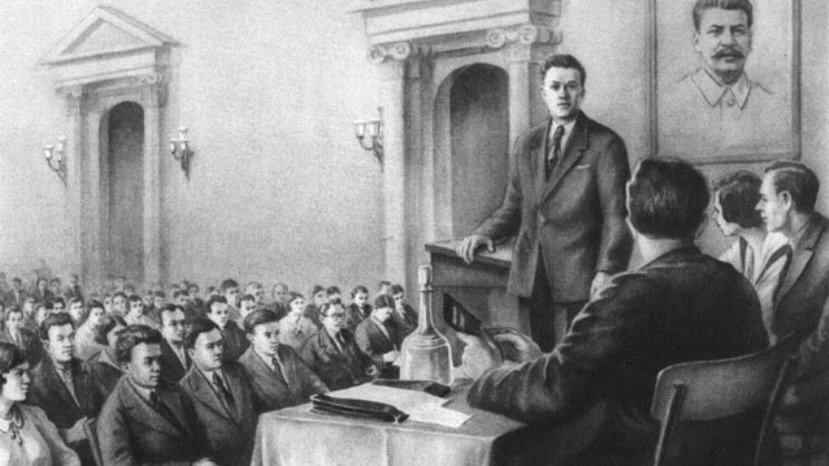 К. Финогенов. Партийная чистка.
1934
Проходили социальные «чистки» 
от «враждебных советской власти элементов».
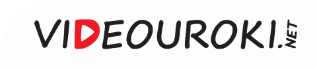 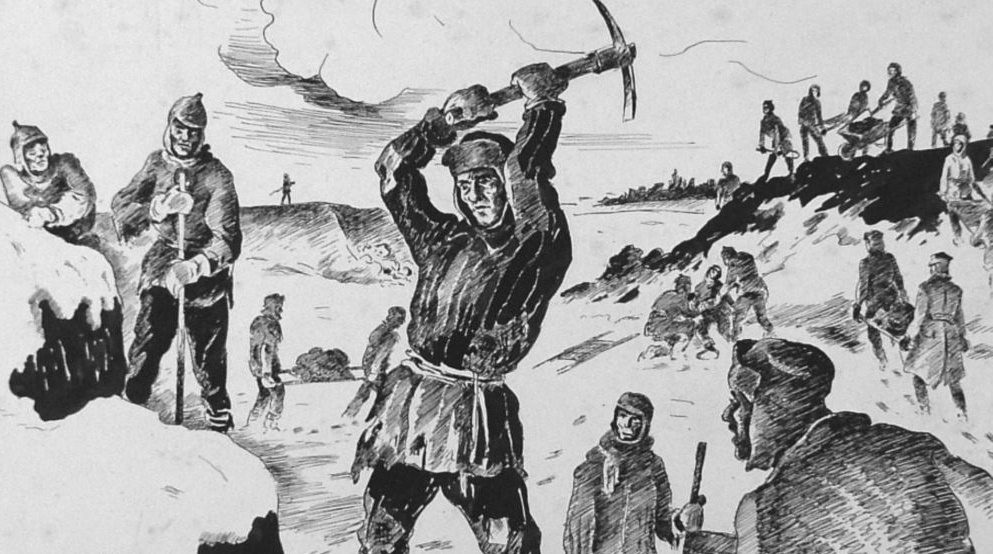 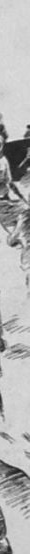 В 1929 году для освоения районов Дальнего Востока, Сибири и Крайнего Севера было решено использовать труд заключённых.
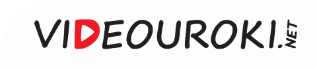 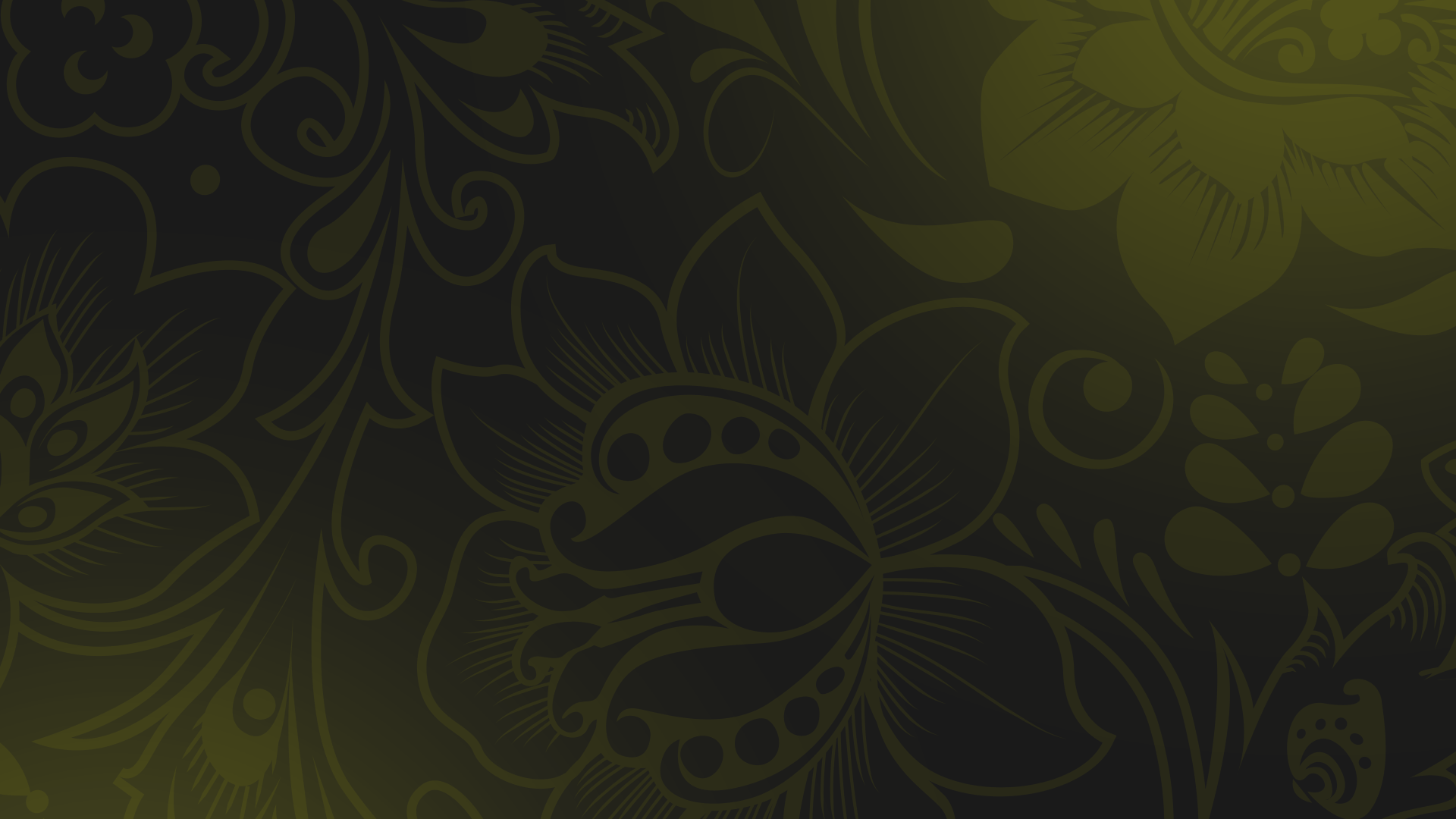 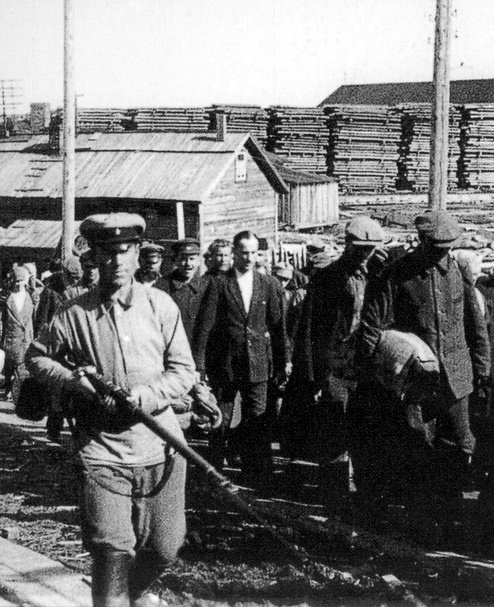 Для организованного использования труда заключённых в 1930 году 
в ОГПУ было создано Главное 
управление лагерей (ГУЛАГ).
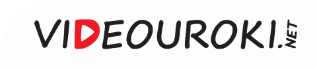 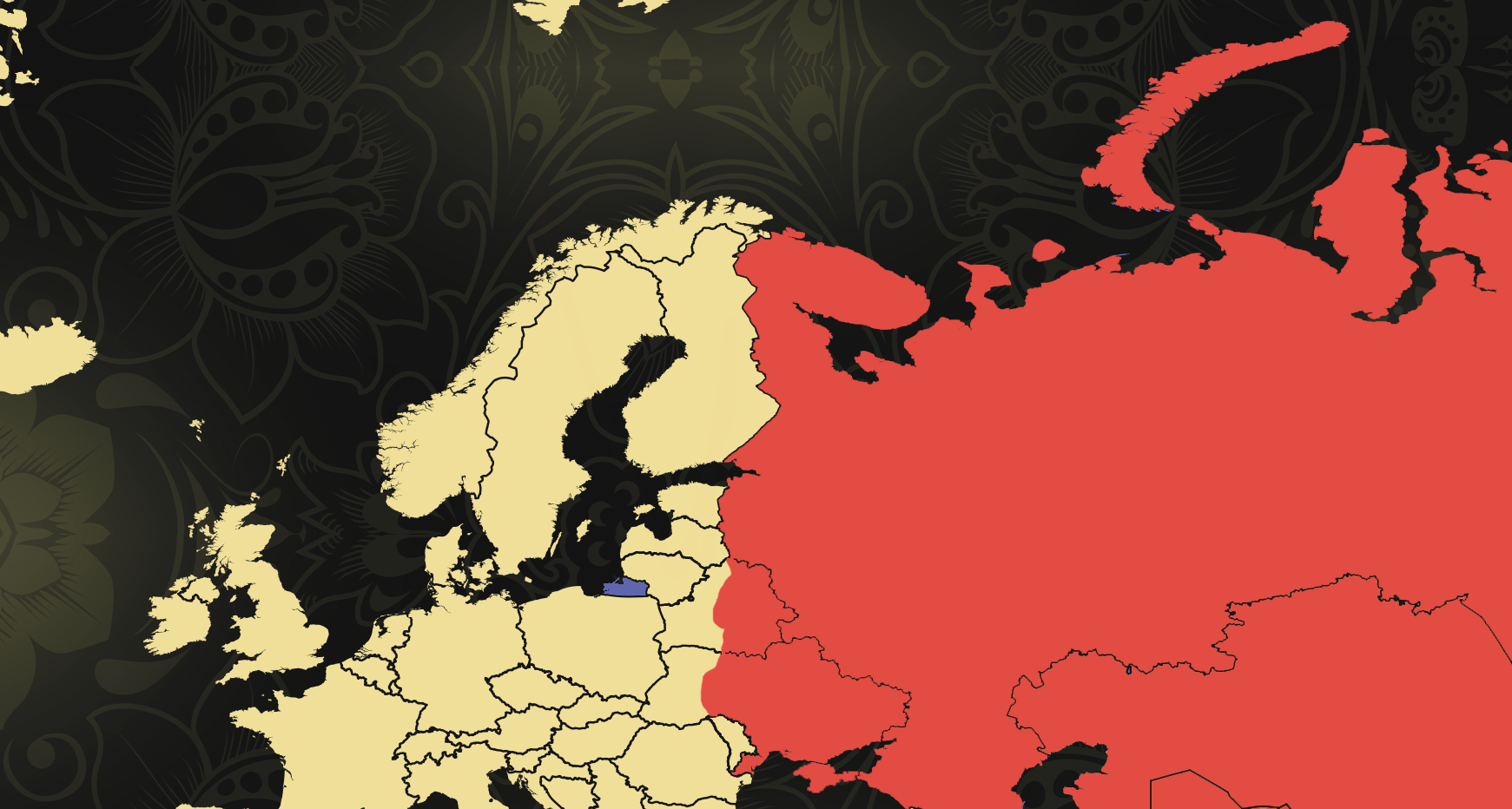 Кольская железная дорога
Заключёнными и спецпереселенцами были построены
Беломоро-Балтийский канал, 
Волжская ГЭС, 
Кольская железная дорога.
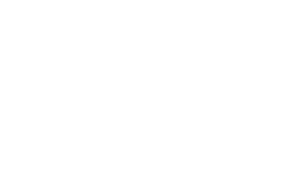 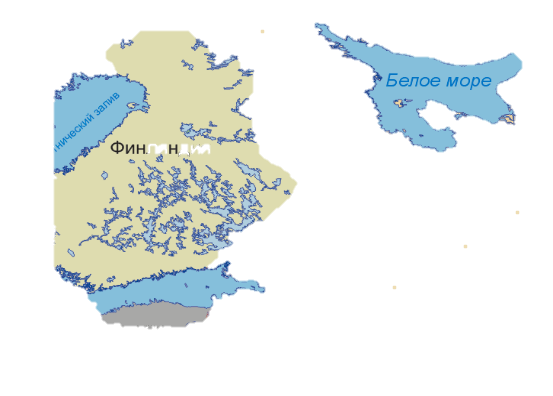 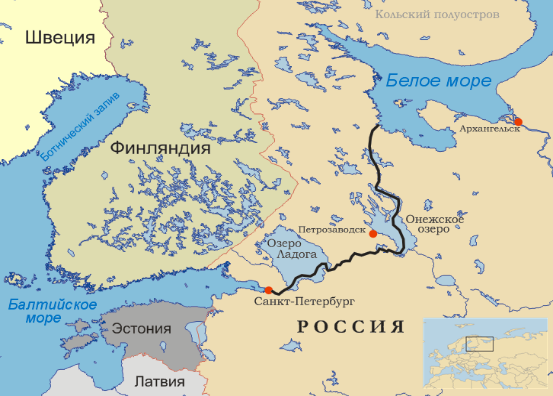 Беломоро-Балтийский
 канал
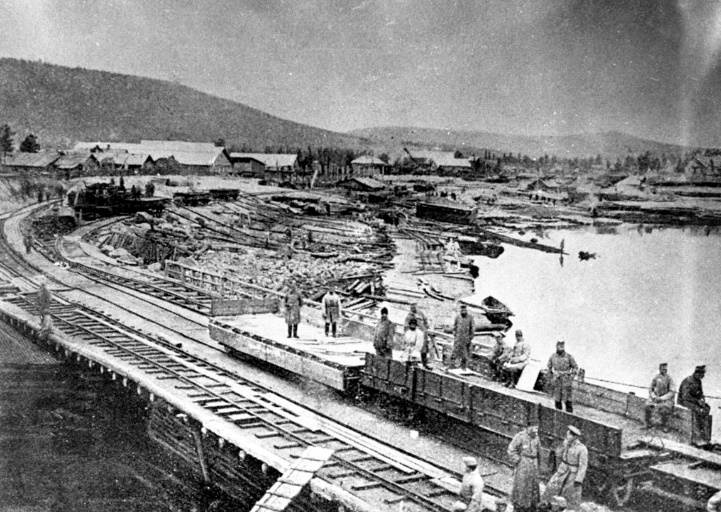 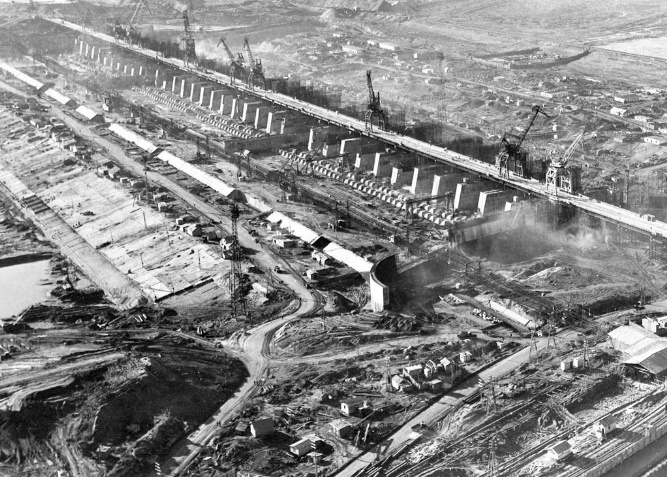 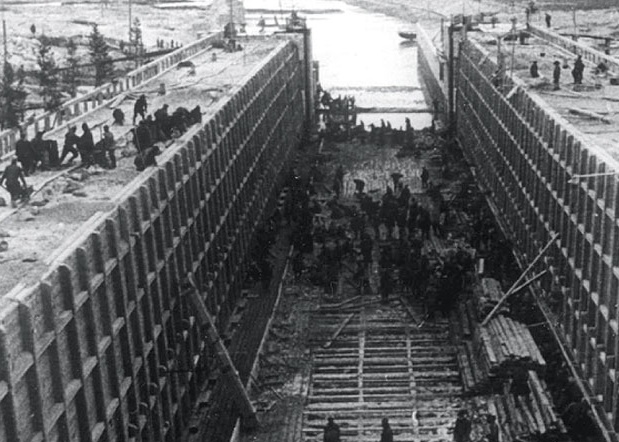 Волжская ГЭС
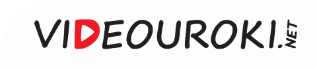 Цена и издержки индустриализации
Была создана мощная индустриальная база
Были установлены нормы потребления 
по хлебу, маслу, сахару 
и другим продуктам
С 1929 по 1935 год в СССР действовала карточная система
Возник дефицит товаров лёгкой промышленности 
и народного потребления
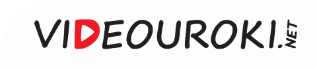 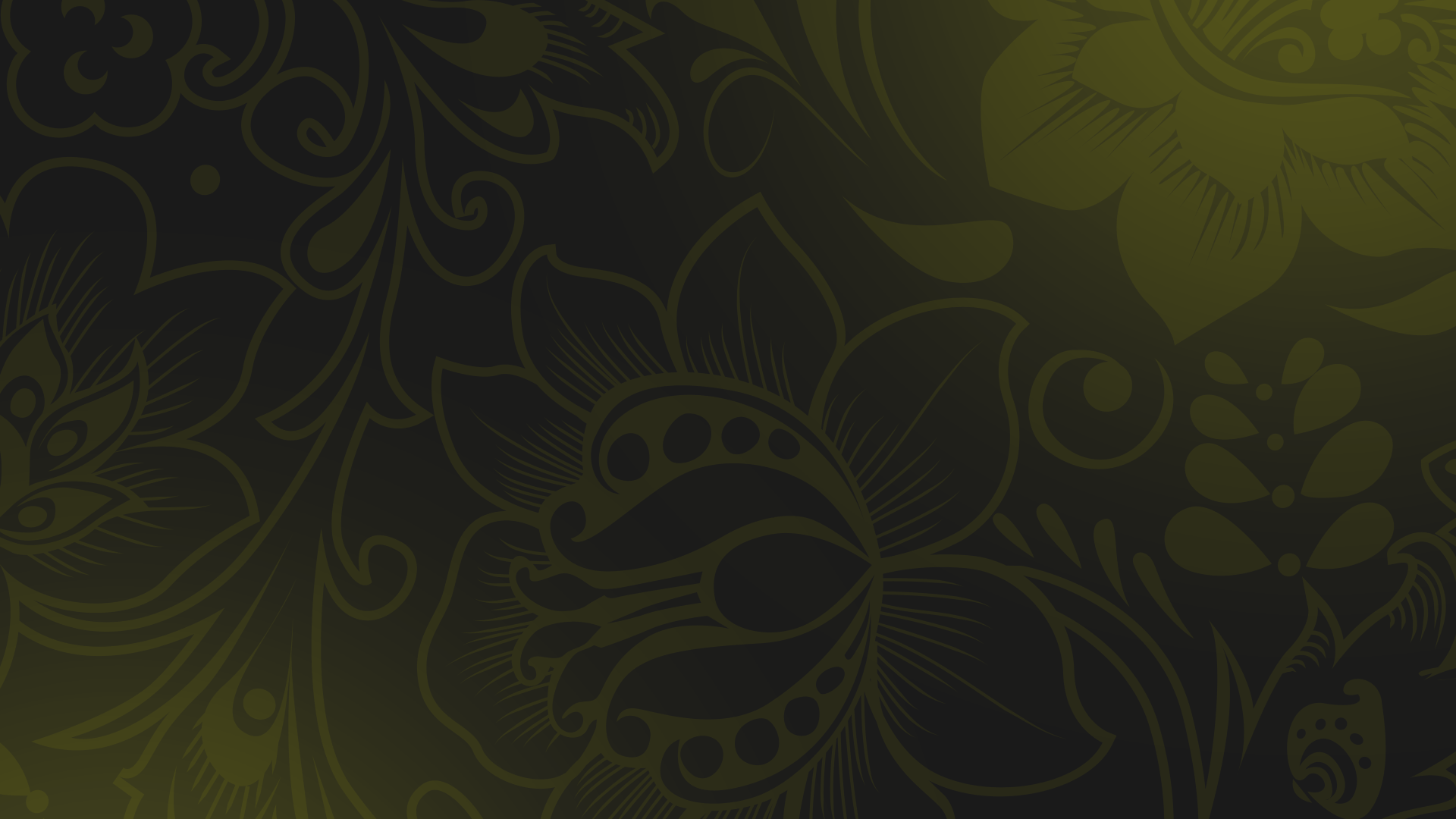 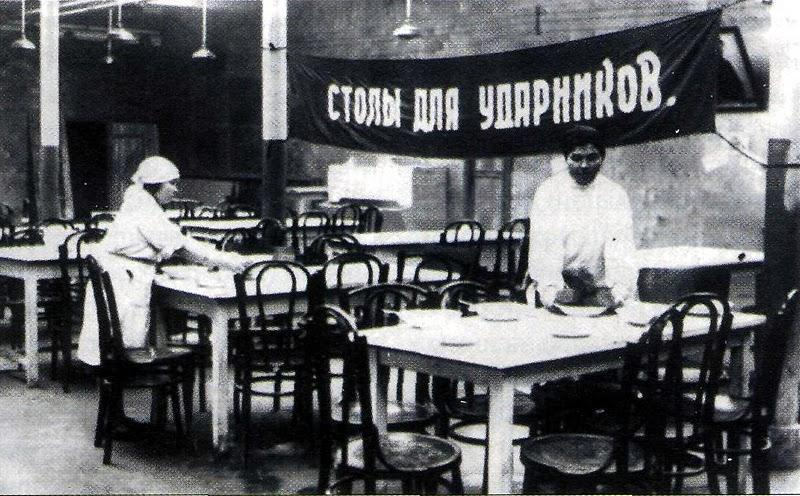 Первые пятилетки
Руководящие работники, передовики производства, высший командный состав Красной Армии проблем со снабжением продуктами не имели и получали более высокую зарплату, чем рядовые работники.
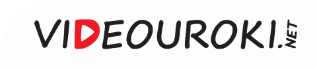 Цена и издержки индустриализации
Необходимость предотвращения
 текучести кадров
Принятие мер для закрепления рабочих 
на производстве
Введение трудовых 
книжек в 1939 году
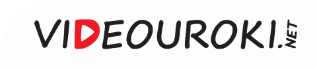 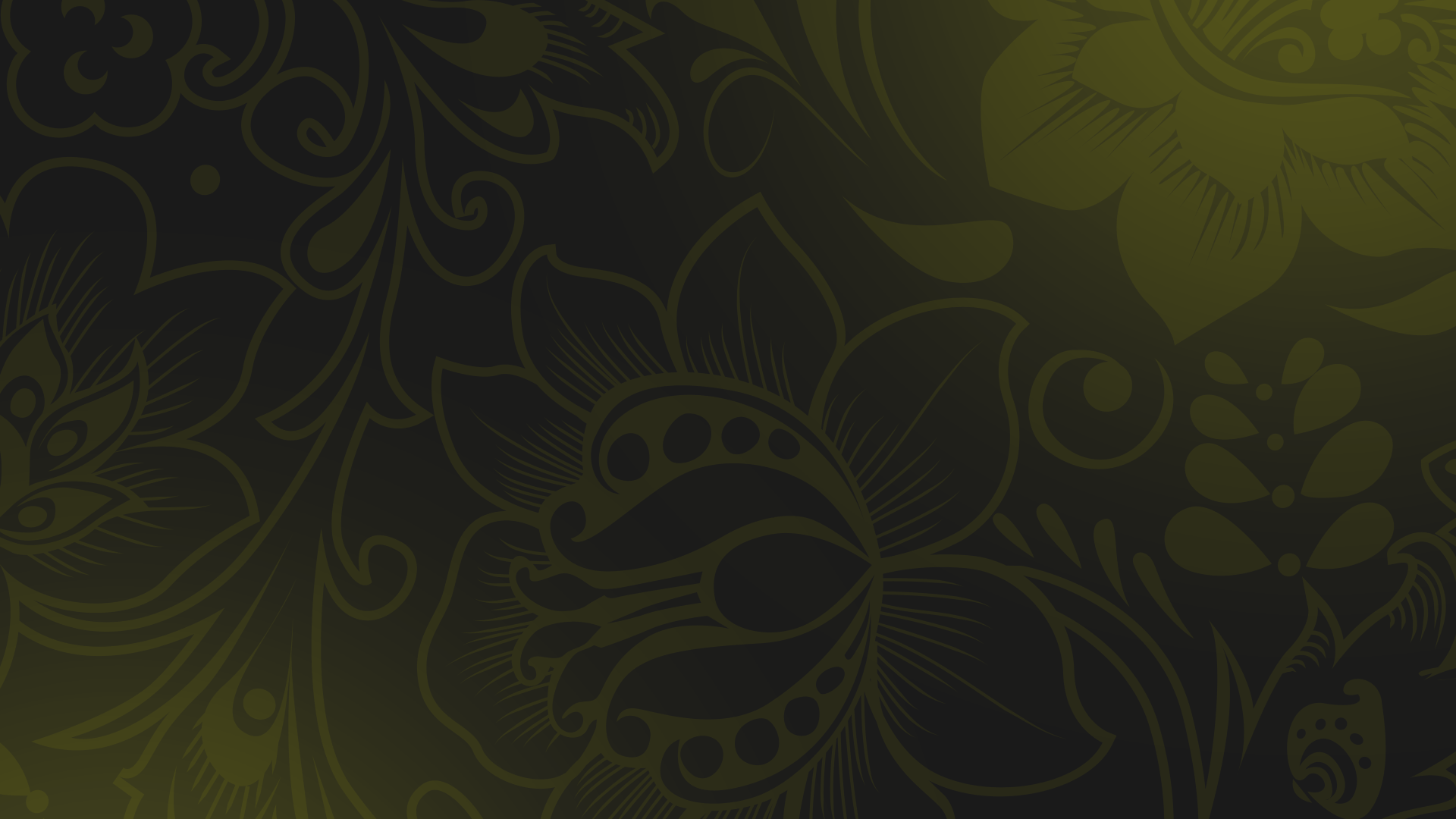 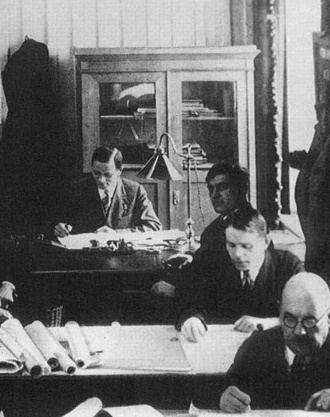 Для осуждённых учёных 
и конструкторов с 1929 года организовывались специальные технические бюро.

В них они могли продолжать 
свою научную деятельность.
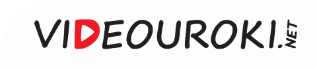 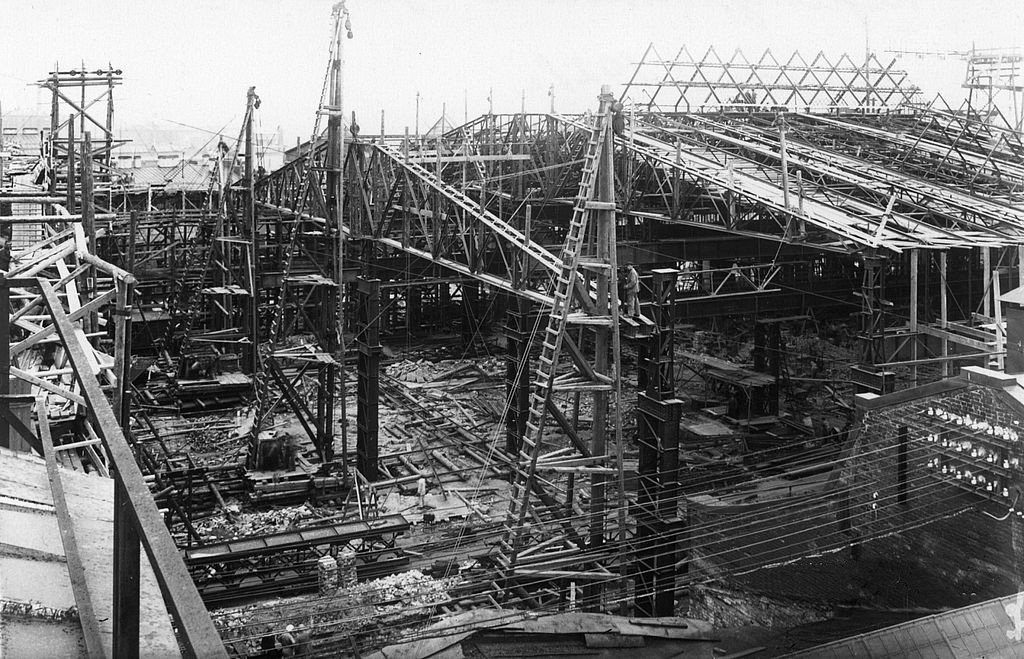 В результате форсированной индустриализации в СССР появились новые отрасли промышленности.
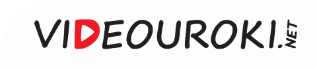 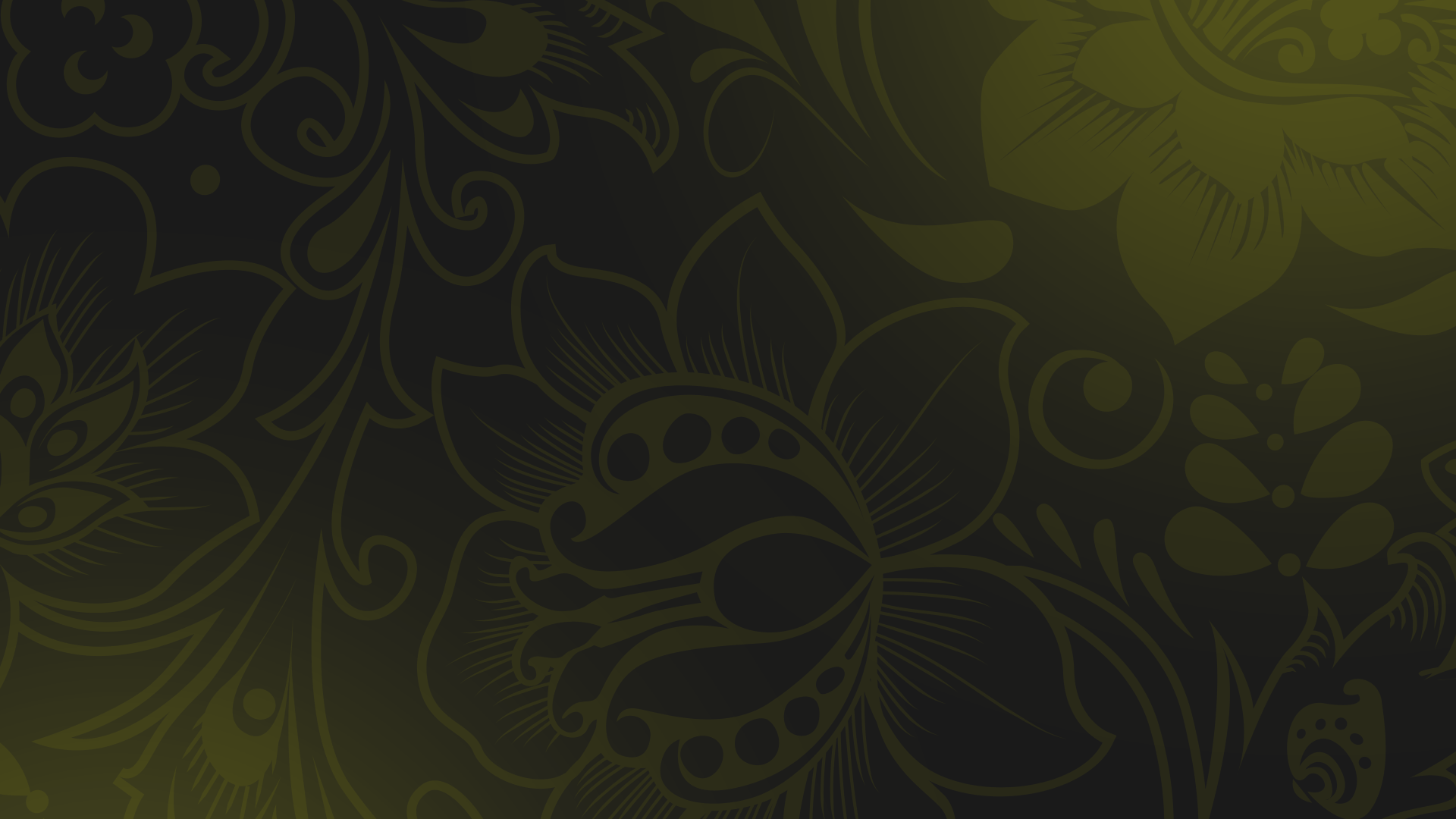 Новые отрасли промышленности 
в СССР
1
5
Тракторостроение.
Станкостроение.
2
6
Авиастроение.
Тяжёлое машиностроение.
3
7
Автомобилестроение.
Сельхозмашиностроение.
4
Моторостроение.
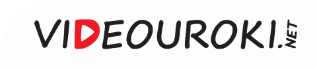 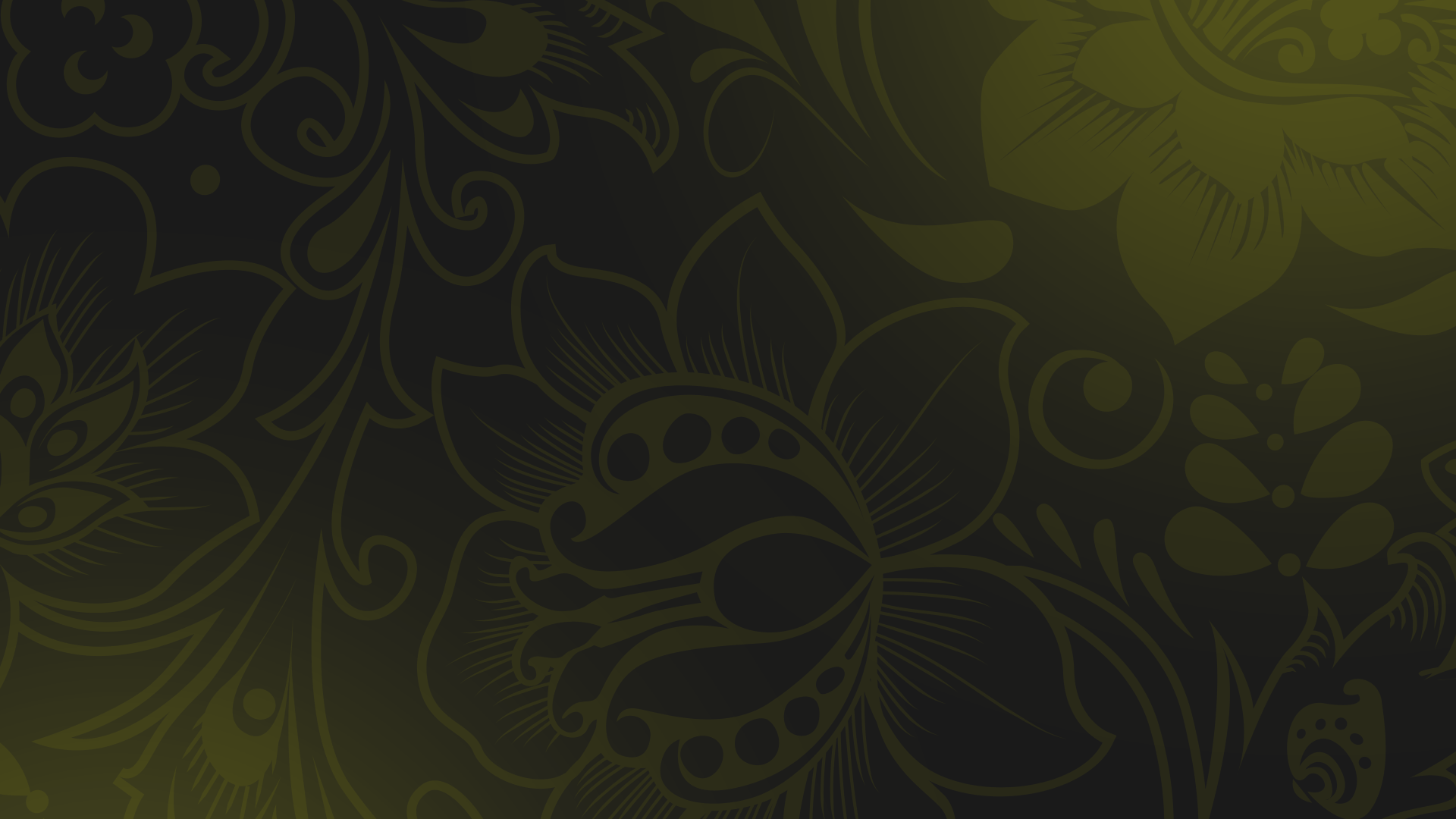 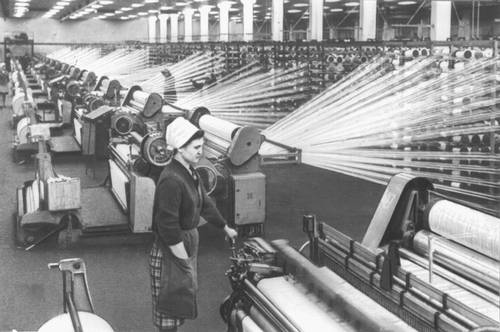 Форсированная индустриализация
Высокого уровня достигло развитие химической промышленности, энергетики.
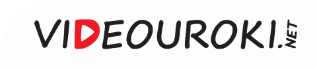 Итоги и достижения промышленного развития
Начало разработки нефтяных месторождений в Поволжье
Сдвиг промышленного производства
на восток
Создание новых индустриальных центров
Возникновение крупных угольно-металлургических производств на Урале
и в Сибири
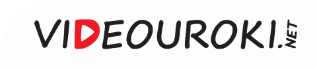 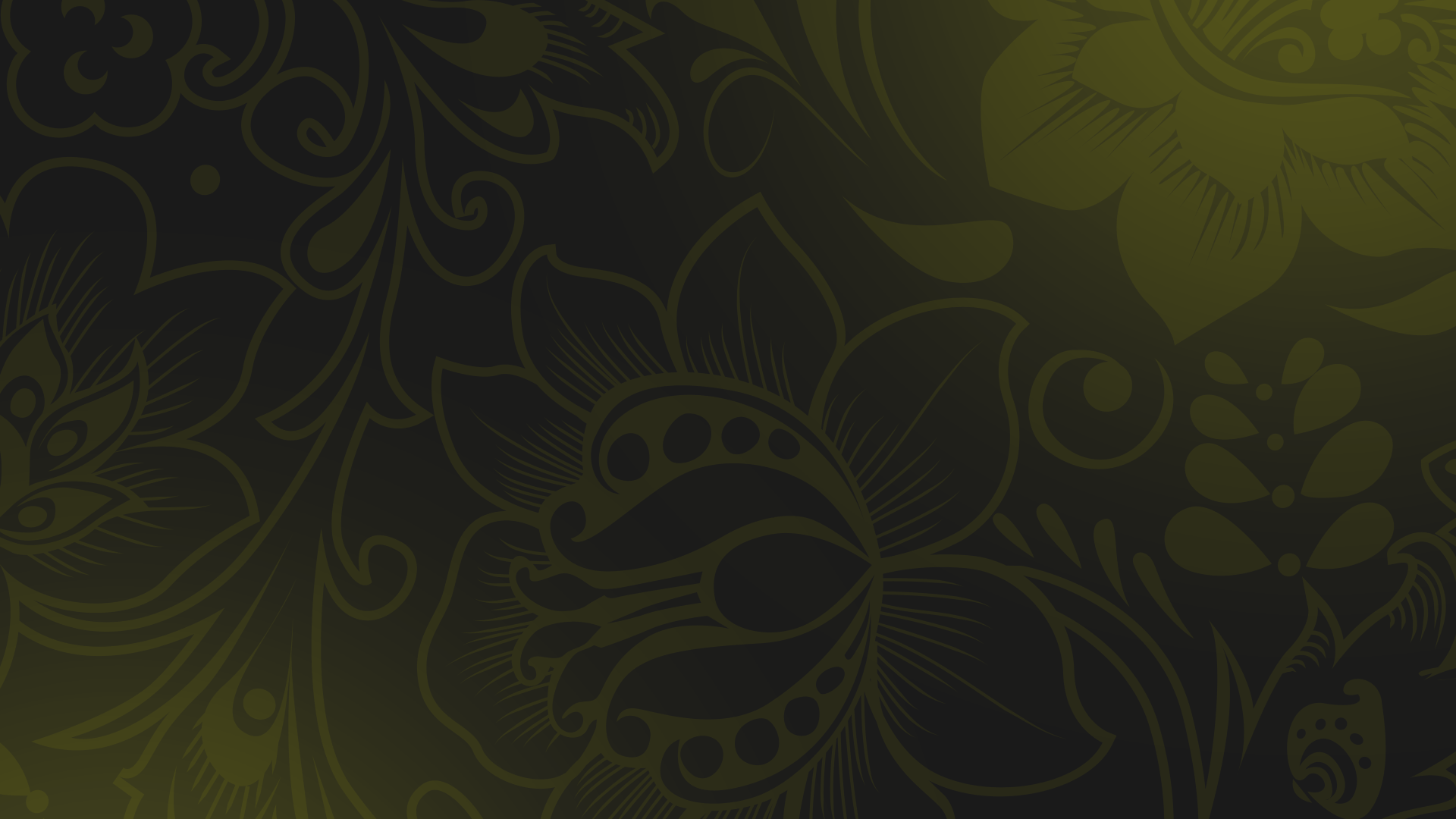 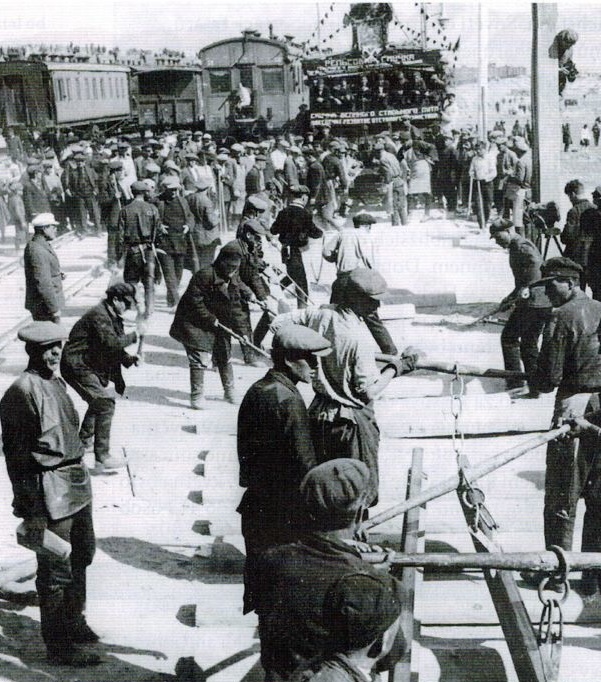 В 1931 году была построена 
Туркестано-Сибирская железная
дорога.

Она соединила Урало-Сибирский 
регион с Казахстаном и Средней 
Азией.
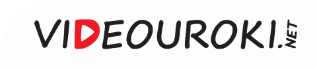 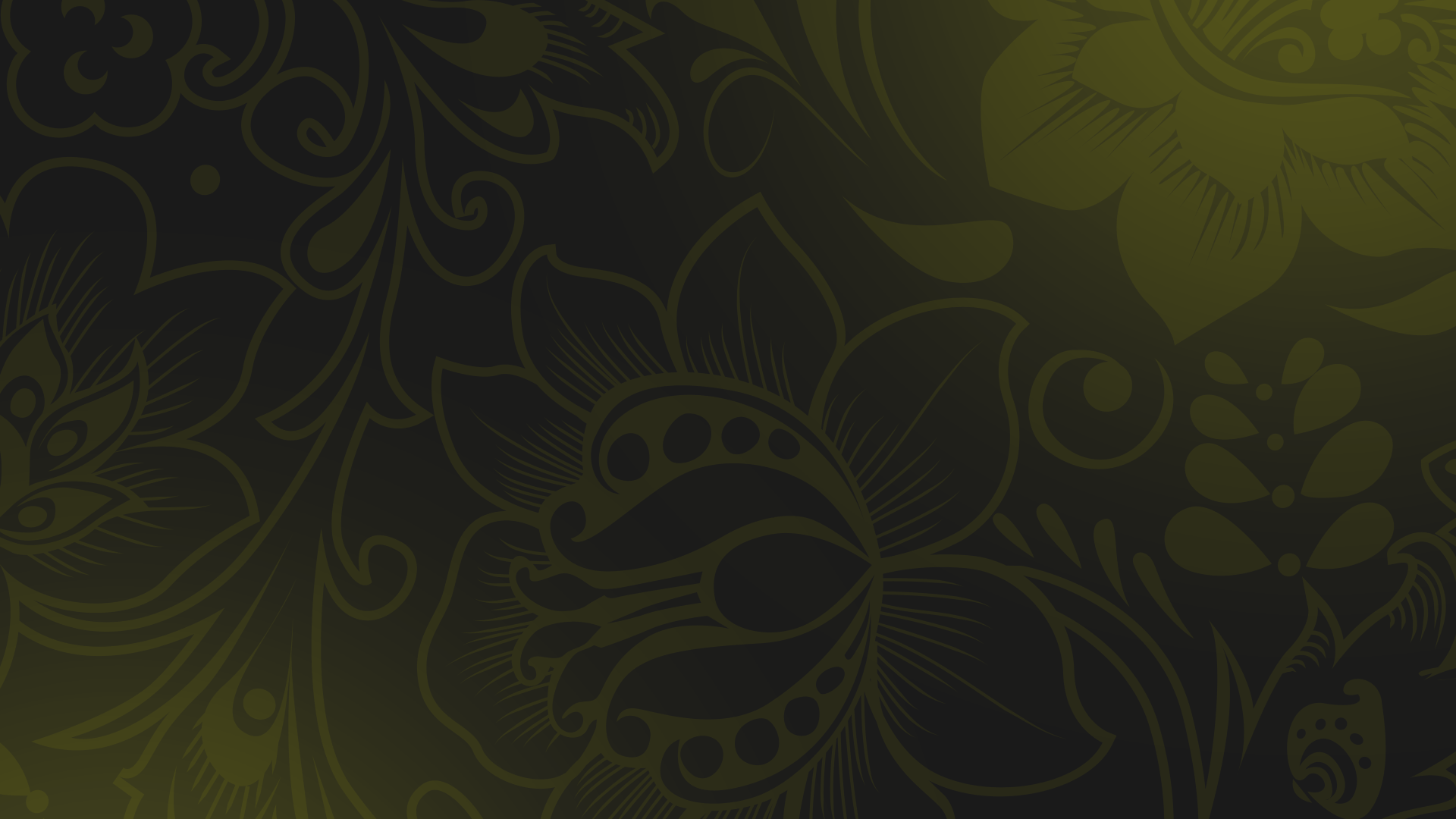 Итоги первых пятилеток
К 1938 году СССР занимал второе место в мире по показателям промышленного производства.
1
К концу третьей пятилетки в СССР было построено около 9 тысяч новых промышленных предприятий.
2
В некоторых отраслях по некоторым показателям СССР обогнал Германию, Францию, Великобританию.
3
СССР всё ещё отставал по производству промышленной продукции на душу населения.
4
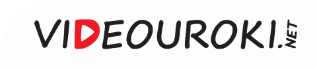 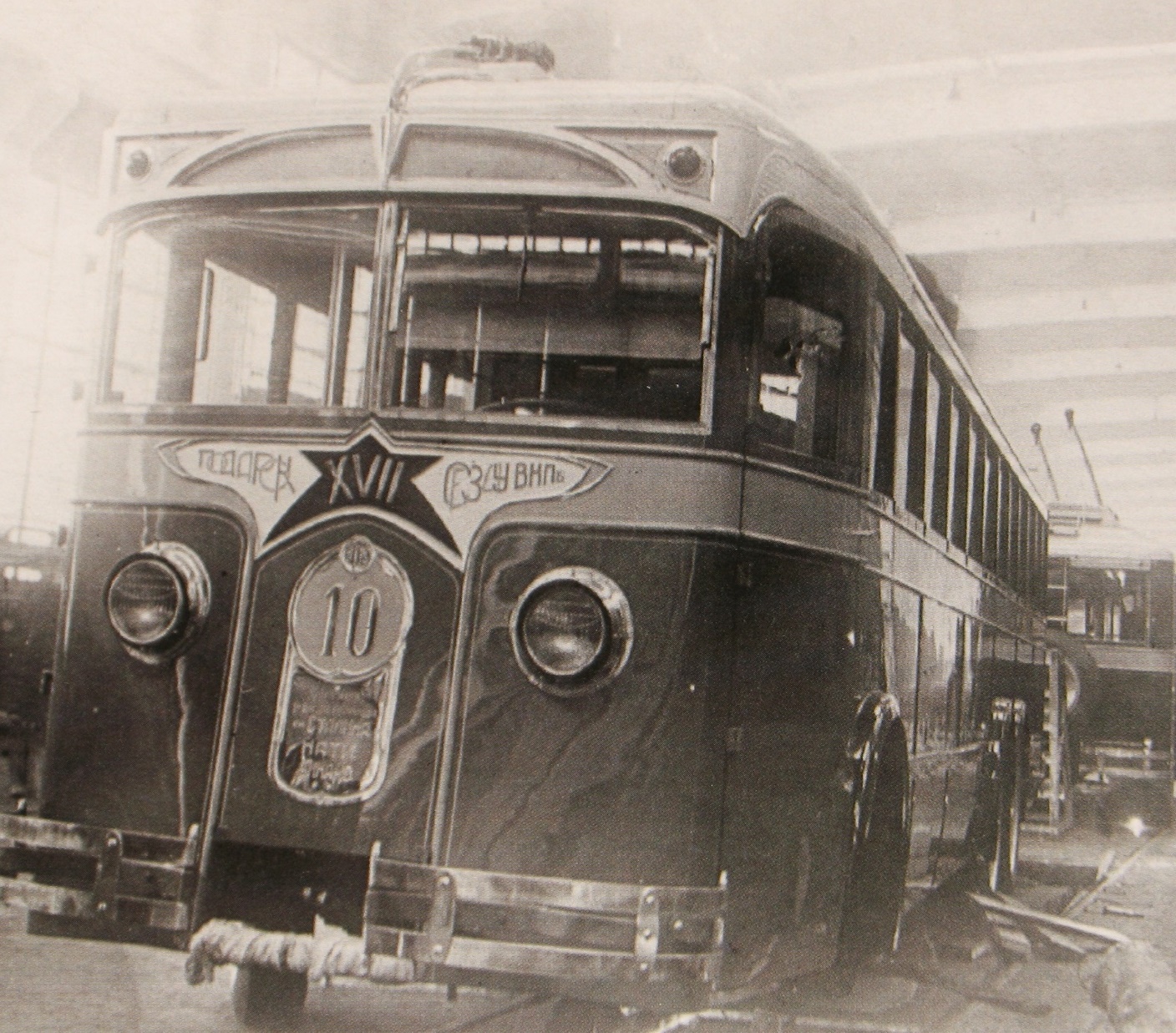 Развивалась городская инфраструктура, появились такие виды транспорта, как автобусы и троллейбусы.
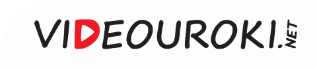 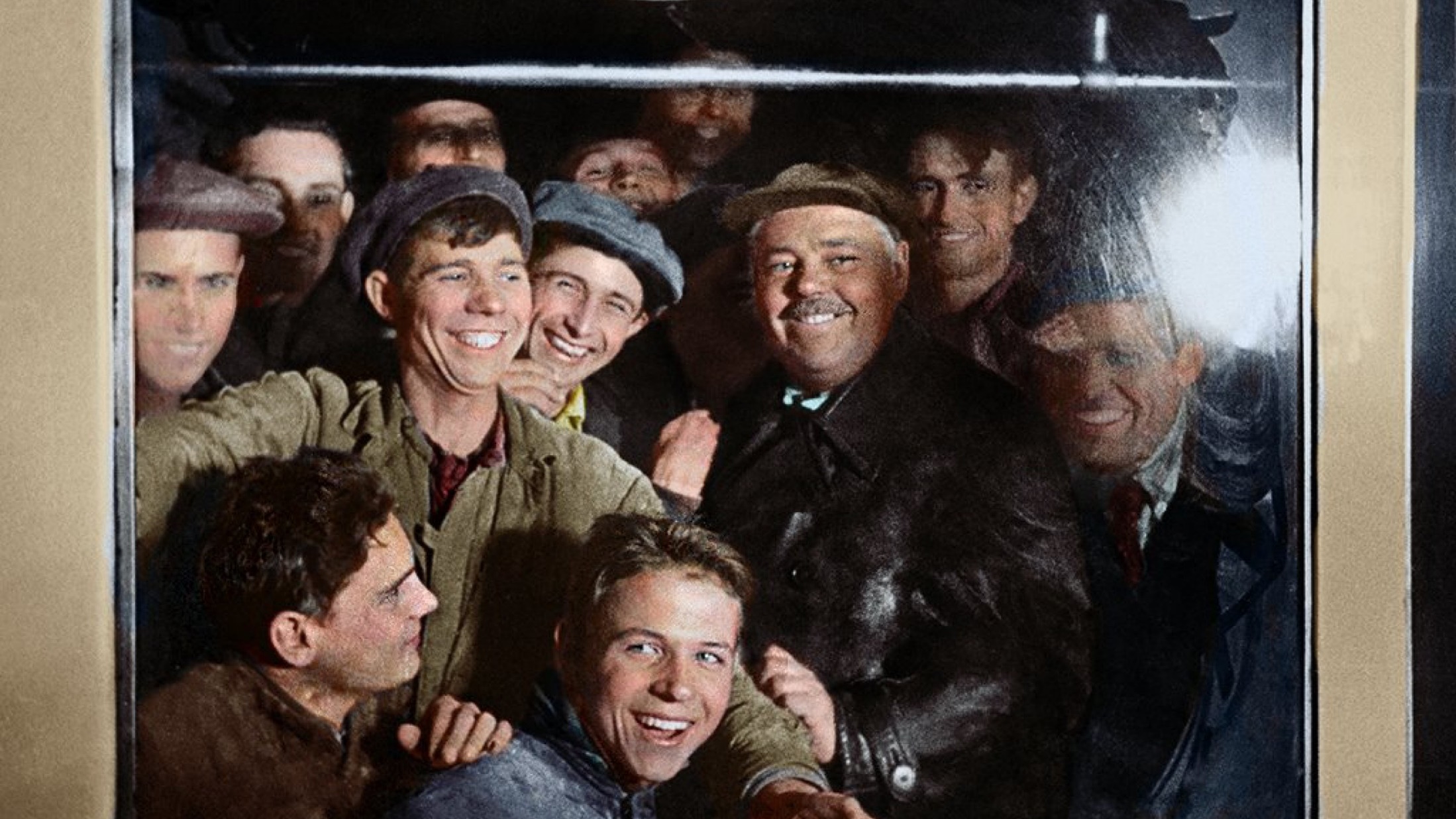 Первые пассажиры московского метро
В 1935 году была запущена первая линия московского метро.
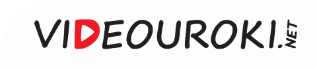 Итоги первых пятилеток
Форсированная индустриализация
в СССР
Масштабные 
перемены в народном хозяйстве
Резкий рост 
численности рабочего
класса
Значительные изменения
 в социальном 
составе населения
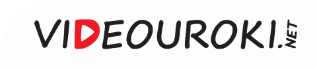 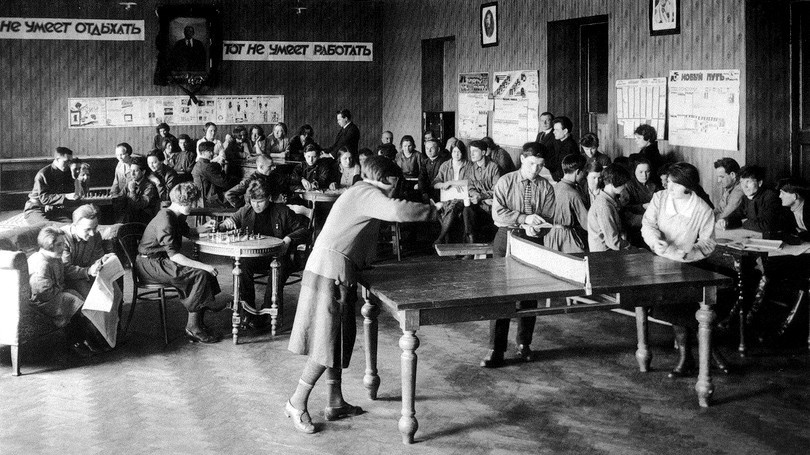 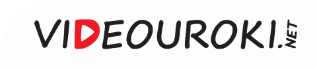 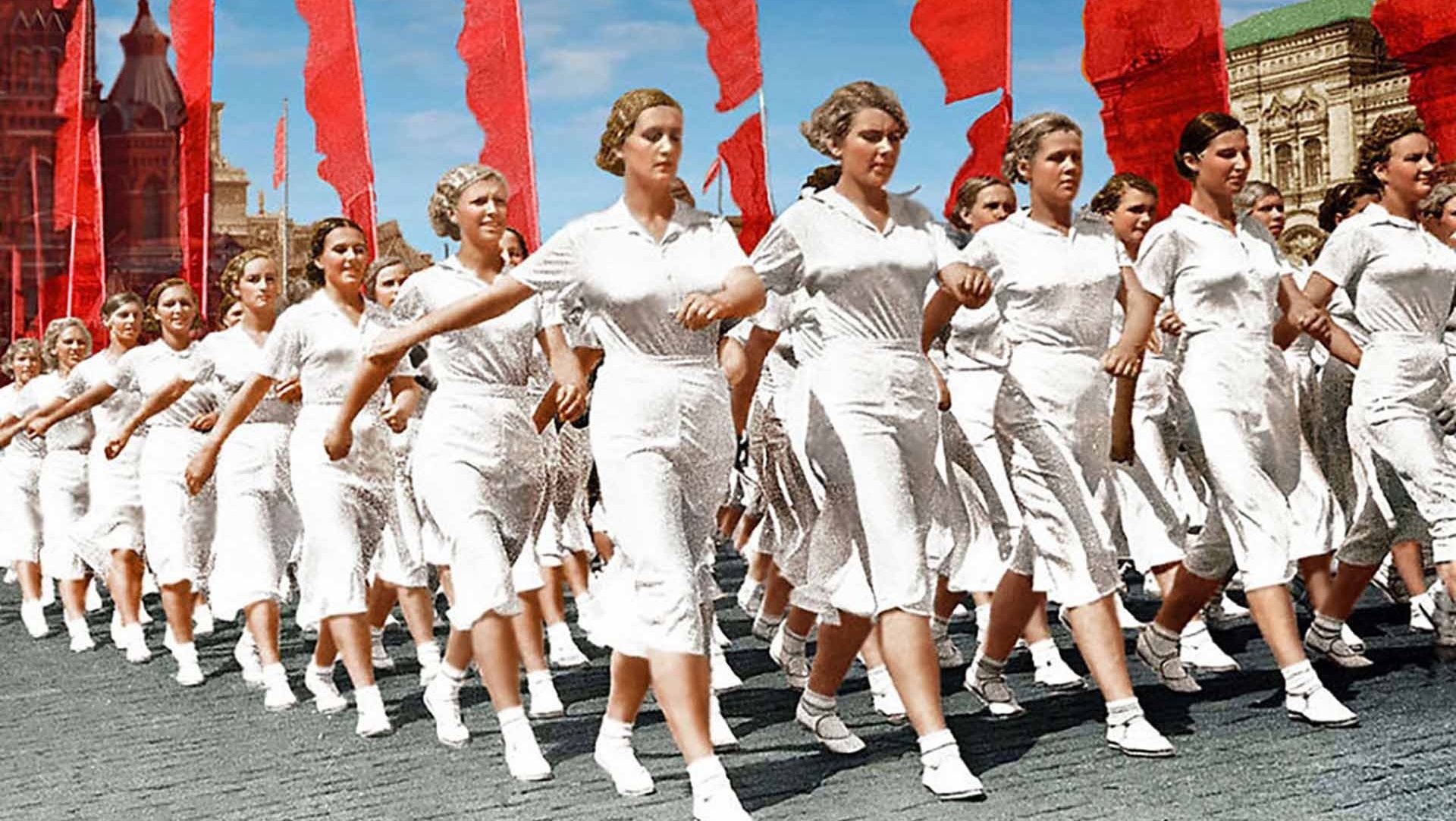 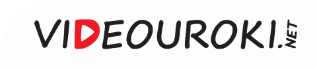 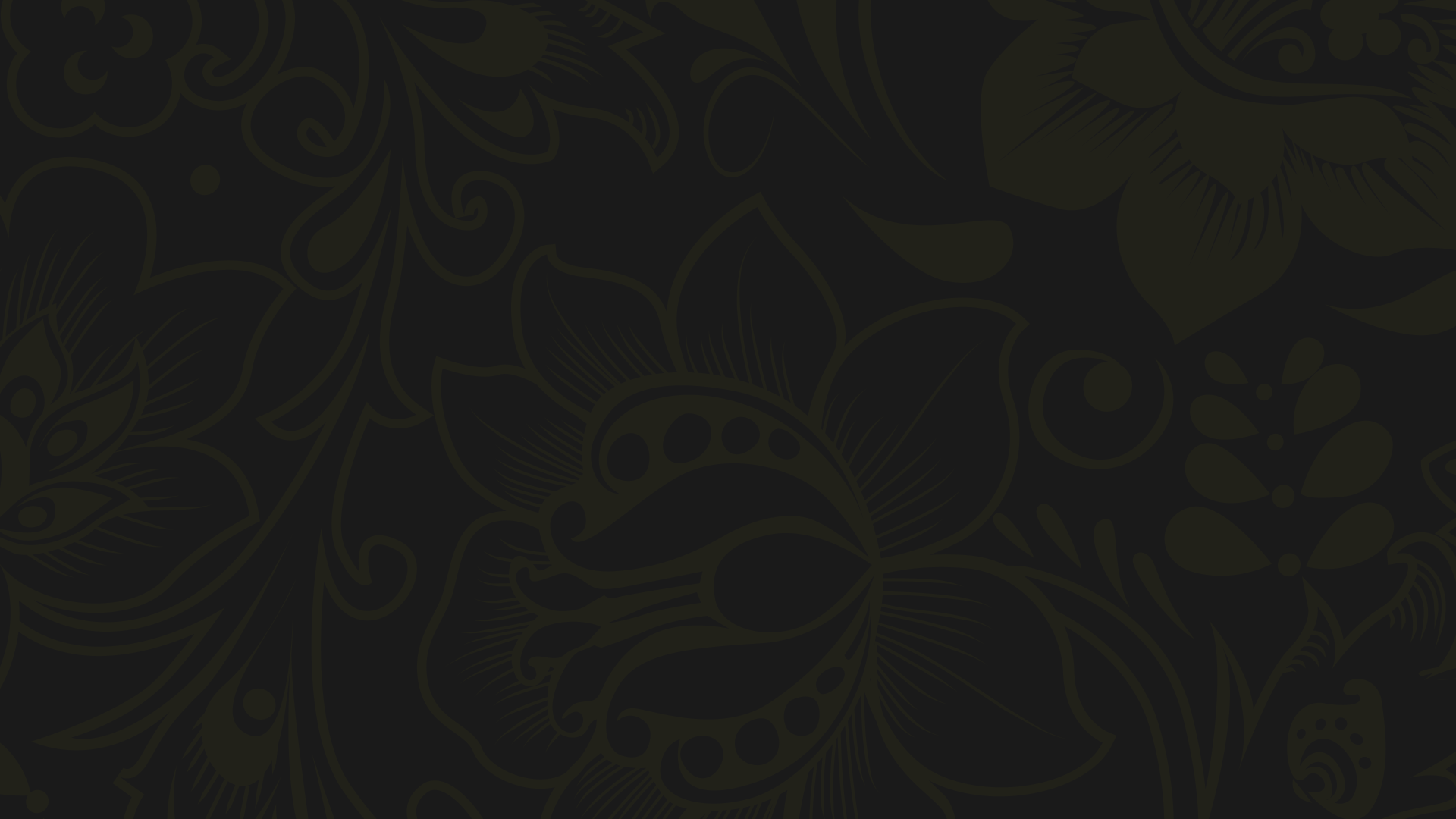 «Великий перелом». 
Индустриализация
В 1925 году был взят курс на проведение форсированной индустриализации в СССР.
1
В СССР в годы первых пятилеток была создана мощная индустриальная база.
2
3
Была ликвидирована безработица. Значительно вырос рабочий класс.
4
Сформировалась новая советская интеллигенция из выходцев из рабочих и крестьян.
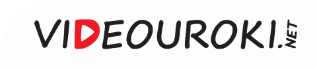 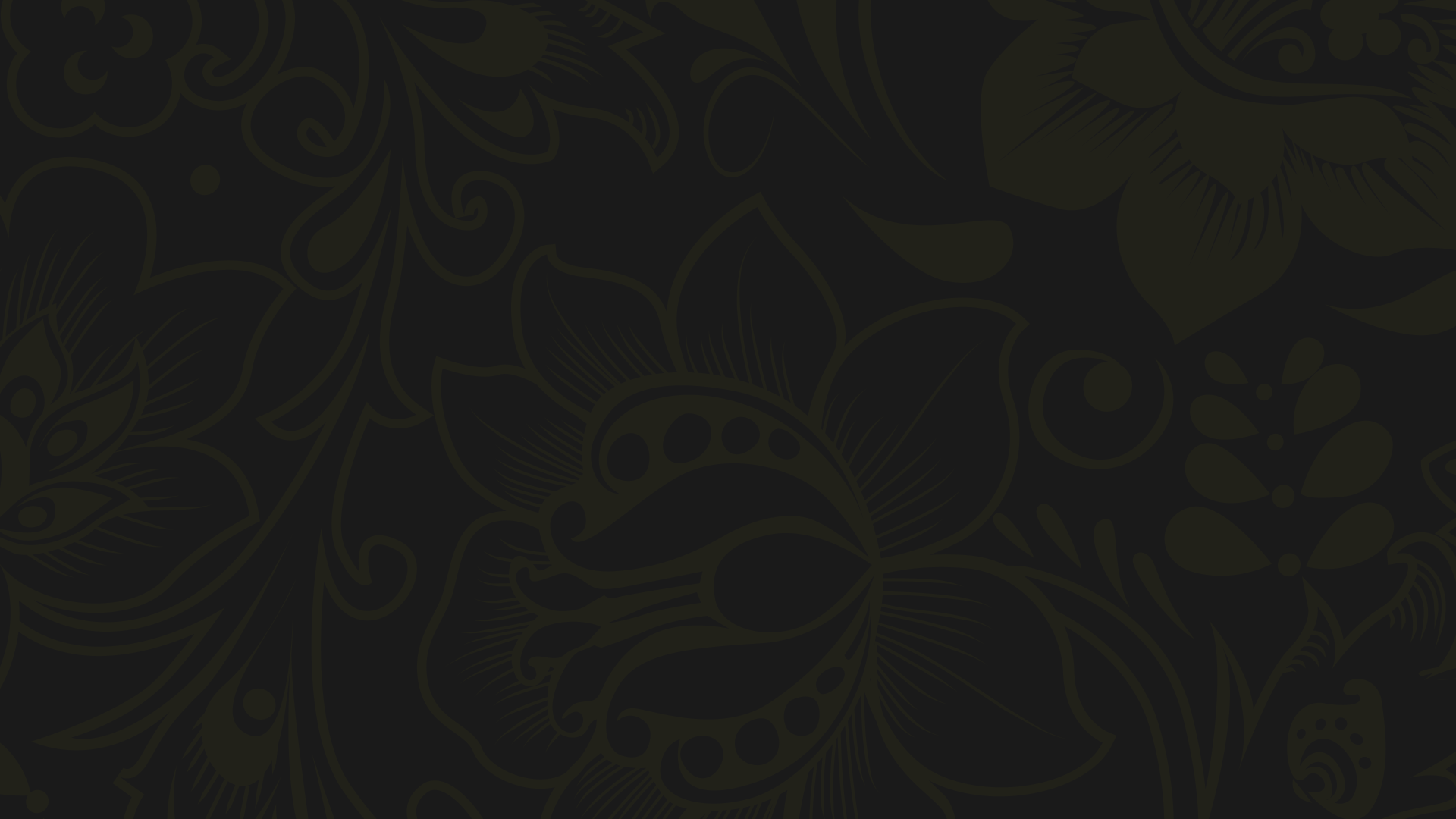 «Великий перелом». 
Индустриализация
Сталинская индустриализация была основана 
на сверхцентрализации и репрессиях.
5
Возник дефицит товаров лёгкой промышленности и народного потребления.
6
Форсированная индустриализация была проведена 
за счёт выкачанных из деревни ресурсов, внутренних займов, дешёвой рабочей силы, труда заключённых 
и пролетарского энтузиазма.
7
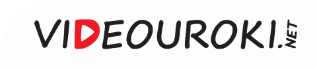